12/09/2013
Biofuel Production & ImplementationFeasibility Study
A Proposal for Calvin College
Presented By: Engineering 333 & Business 380
1
Project Objective
12/09/2013
What would it take to operate a biofuel vehicle using only on-campus resources?
Transportation
Biofuel Vehicle
Processing Plant
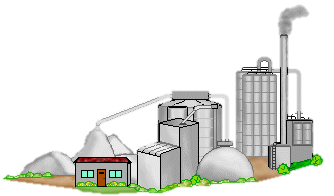 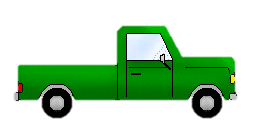 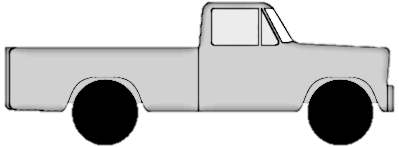 Feedstock
Application
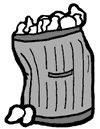 Waste
2
[Speaker Notes: Explain Process more thoroughly]
Project Segmentation
Messaging & Communication
Technical Feasibility
12/09/2013
Students
Prospective Students
Faculty/Staff
Alumni/Community
Donors
Decision-Makers
Fuel Selection
Vehicle Selection
Facilities Selection
Future Planning
3
[Speaker Notes: Talk to the audience]
Resources
Prof. Matthew Heun – Engineering Department
Prof. Thomas Betts – Business Department
Mr. Phil Beezhold – Physical Plant Director
Mr. David LaGrand – Local Biofuel Producer
Mr. Geoffrey Van Berkel – Physical Plant Grounds
Mr. Rick Balfor – Dining Services
Mr. Rich Huisman – Chemistry Department
Mr. Henry Kingsma– Physical Plant Recycling
12/09/2013
4
12/09/2013
Fuel Production and Feedstock
Presented by: Claire Philippi
5
12/09/2013
Fuel?
Processing?
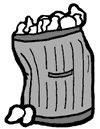 6
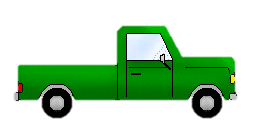 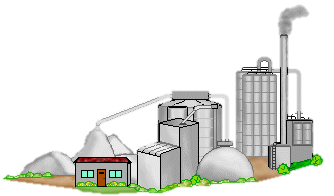 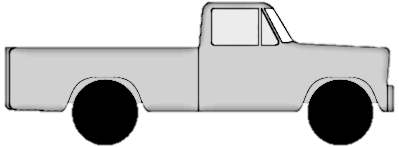 Feedstock
Vehicle Application
Fuel Options
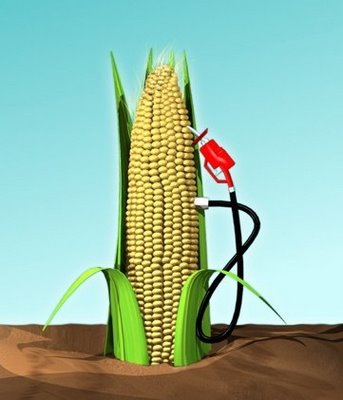 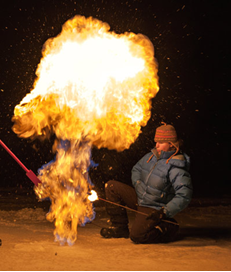 12/09/2013
Methane
Ethanol
Image Source: baconsrebellion.com
Image source: nationalgeographic.com
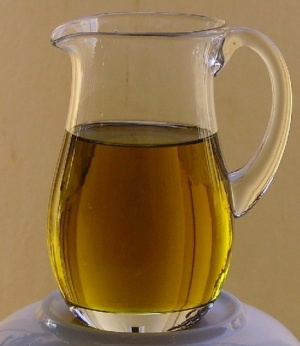 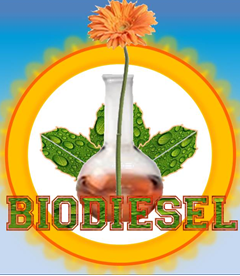 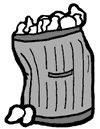 7
Image Source: zombiehunters.org/wiki
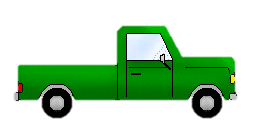 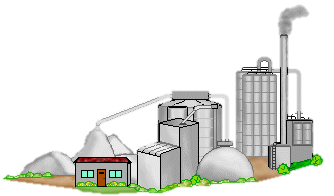 Biodiesel
Image Source: biodieselchemist.webs.com
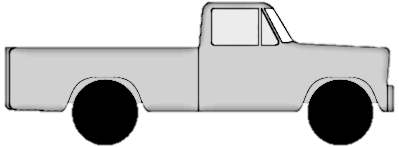 Feedstock
Vehicle Application
Vegetable Oil
[Speaker Notes: These are the 4 original fuel options. Describe method of choosing the WVO.
Methane via compost
-Forms mushroom clouds
-requires conversion
Ethanol via grass clippings
Biodiesel via vegetable oil and alcohol reaction
Vegetable Oil
-you can run a diesel engine on waste vegetable oil
http://ngm.nationalgeographic.com/2012/12/methane/thiessen-photography#/01-methane-bubbling-from-arctic-lake-670.jpg
http://biodieselchemist.webs.com/
http://www.baconsrebellion.com/2013/09/suspicious-trading-in-gas-ethanol-credits.html
http://www.zombiehunters.org/wiki/index.php/Waste_Vegetable_Oil
l]
Fuel Quality
12/09/2013
Fuel Clarity
Image Source: journeytoforever.org/biodiesel_svo
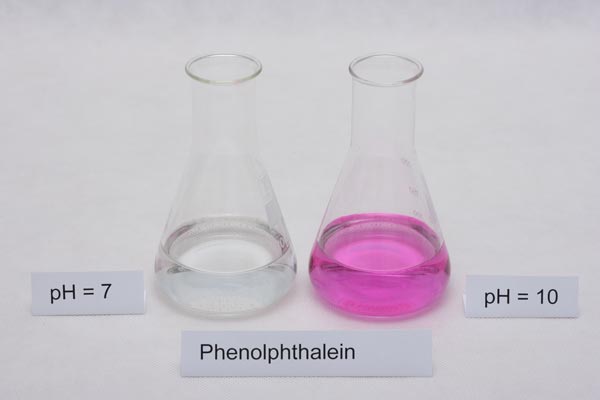 Acidity
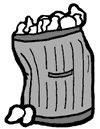 8
Image Source: titrations.info
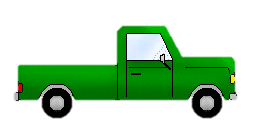 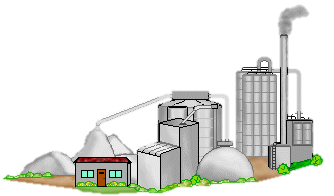 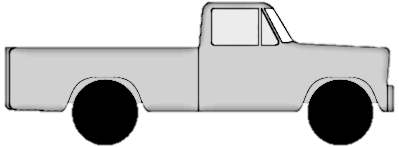 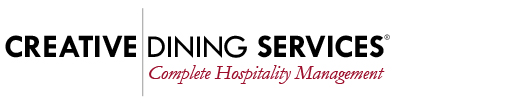 Vehicle Application
[Speaker Notes: Here is a pic of various oil qualities. Ours is less than E which gave us cause for concern. This implies that we need very good filtration and possible chemical additives to neutralize the oil.
http://journeytoforever.org/biodiesel_svo.html#gnl
http://www.titrations.info/acid-base-titration-indicators-preparation
FFA was the main concern for the oil. Through research it was shown that FFA can be very detrimental to the process if the concentration is too high. In order to determine the concentration of the FFA a titration test was done by Rich Huisman from the Chemistry department. Researched provided us with a step by step test to determine the FFA concentration of our WVO. Simply put a chemical indicator called, phenolphthalein, was added to the oil and the amount of phenolphthalein that caused the oil to turn a pink color determined the concentration of the FFA. If the amount of phenolphthalein added was less than 3mL then the sample would be considered ok to use. 
Free Fatty Acid
Concern: The amount of Free Fatty Acid would be too high in the WVO that it would be corrosive to the entire system]
Filtration Methods
12/09/2013
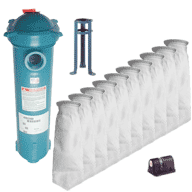 Image Source: filterbag.com
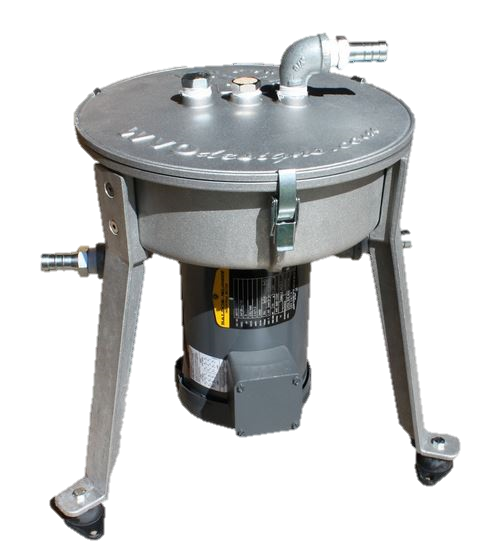 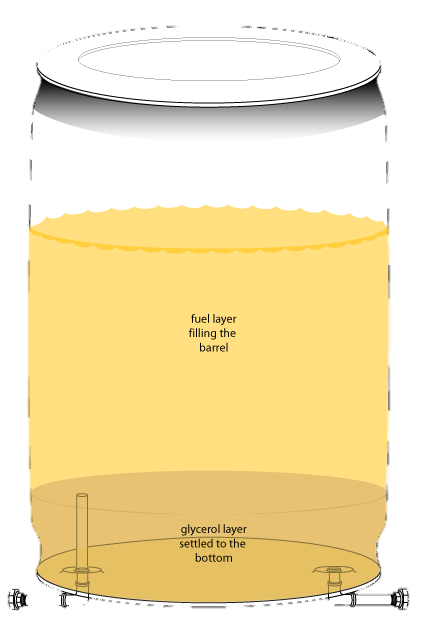 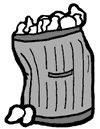 9
Image Source: wvodesigns.com
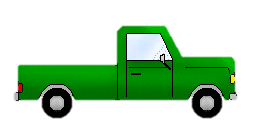 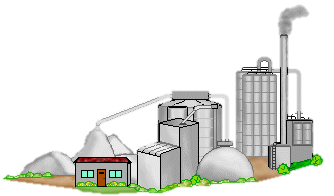 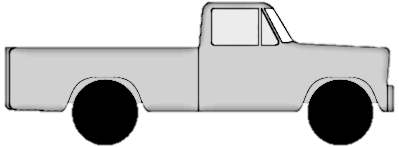 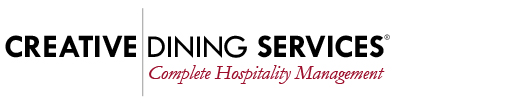 Vehicle Application
Image Source: threedeadflies.com
[Speaker Notes: Requirement: 5 micron filtration
Stages: Typical filtration includes filtering in stages. 400-200-100-50-10-5. This increases the life of the filters because in decreases the likelihood of clogging the smaller filters
Time: 200-300 Gal/Filter for good oil, 20-30 Gal/filter for bad oil
Change Frequency: Once a month for good, 10 times a month
Filters
Requirement
Stages
Time
Filter Change Frequency

http://www.filterbag.com/Waste-Vegetable-Oil-Filtration-16.html
http://www.wvodesigns.com/shop/centrifuges/rpc-basic.html
http://www.threedeadflies.com/settlingtank.asp]
Costs
The Upfront Component Costs:
Centrifuge and heating source:	$1494
Settling tanks:			$  428
Filter and screens:			$    50
			       Total:	$1972
12/09/2013
Monthly Operating Costs:
Filters & Screens			$    4
Heat				$    10
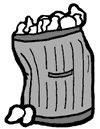 10
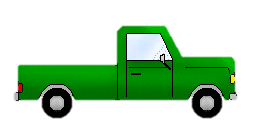 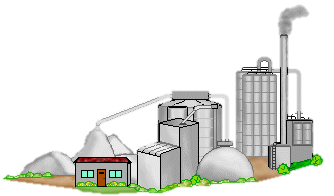 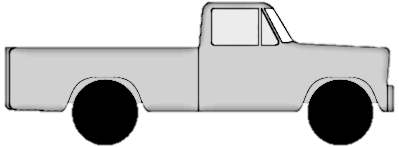 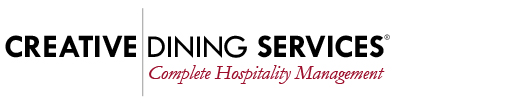 Vehicle Application
[Speaker Notes: Equipment costs
Everyone else will have equipment costs]
12/09/2013
Facilities & Infrastructure
Presented By: Karl Bratt
11
12/09/2013
Where to Process?
How to Process?
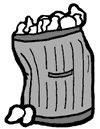 12
12
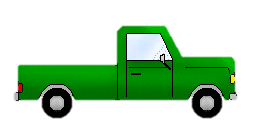 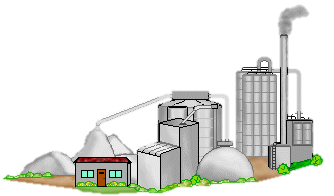 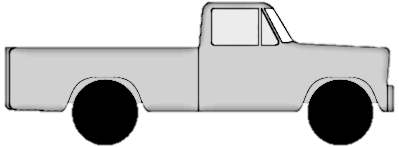 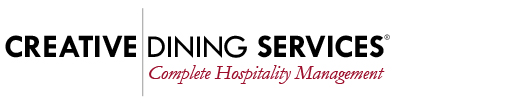 Vehicle Application
WVO Processing Location
Physical Plant Warehouse
12/09/2013
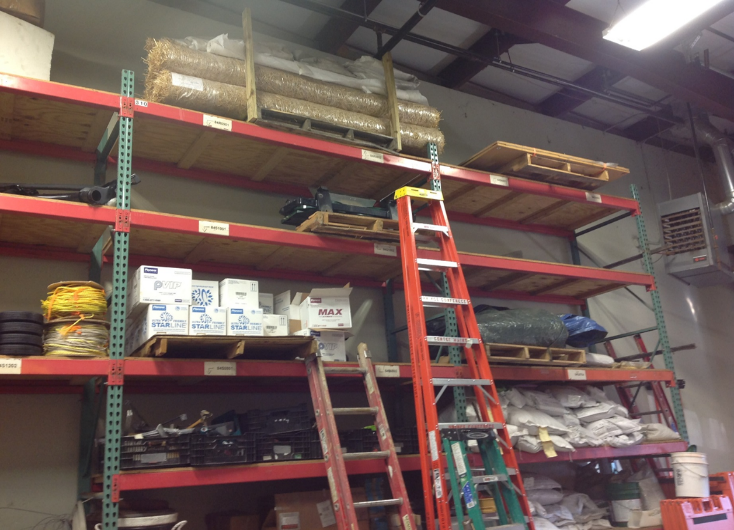 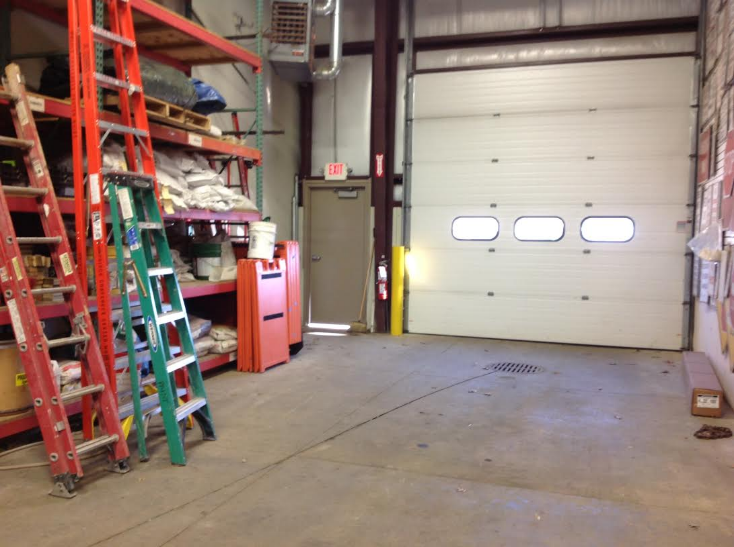 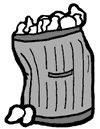 13
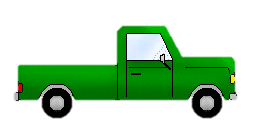 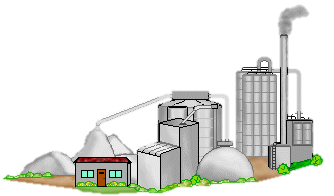 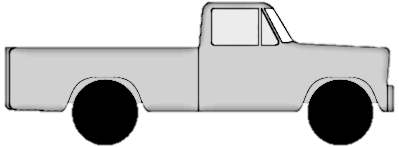 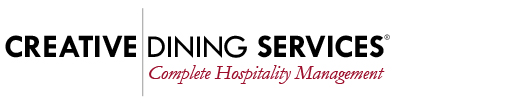 Vehicle Application
[Speaker Notes: Options:
Physical Plant Warehouse
Boiler Room Under Commons
Moveable Trailer

Reasons:
Ownership
Ease of Accessibility
Climate Control
Shelving
Under Utilized
120 Sq. Ft Available]
Shelving
Industrial Racking System
12/09/2013
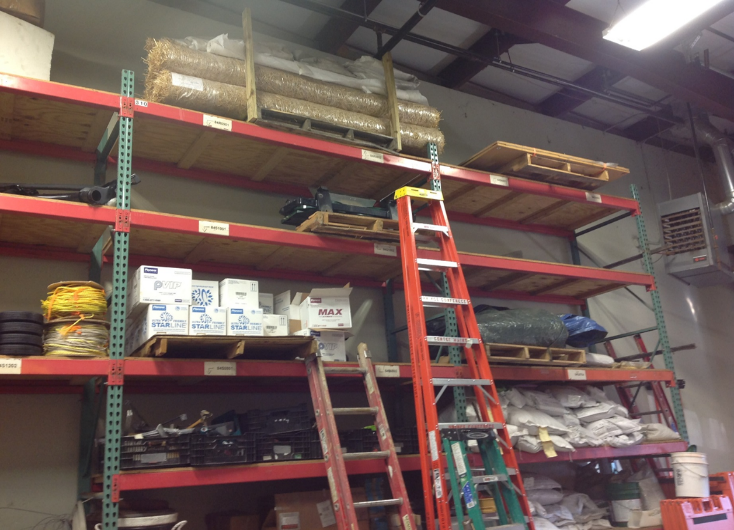 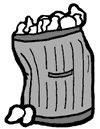 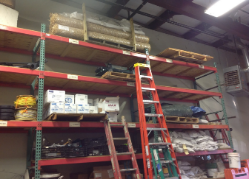 14
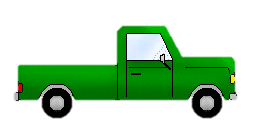 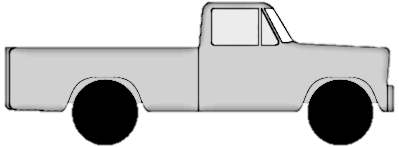 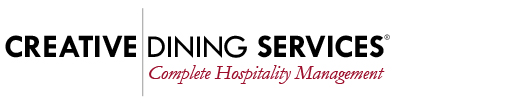 Vehicle Application
[Speaker Notes: Options:
Custom-Built System
Industrial Racking System

Reasons:
Present Currently
Customizable
OSHA Requirements
Weight Requirements]
Heating
Existing Heater & Heating Tape
12/09/2013
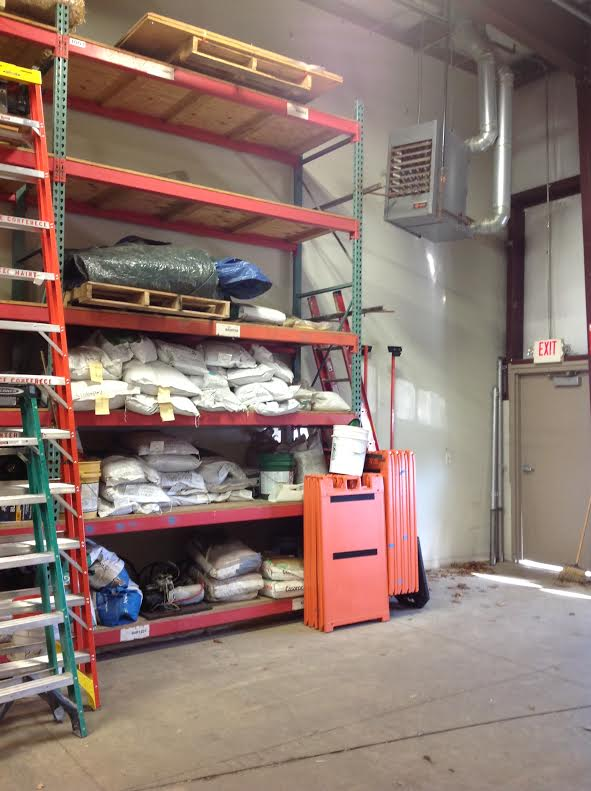 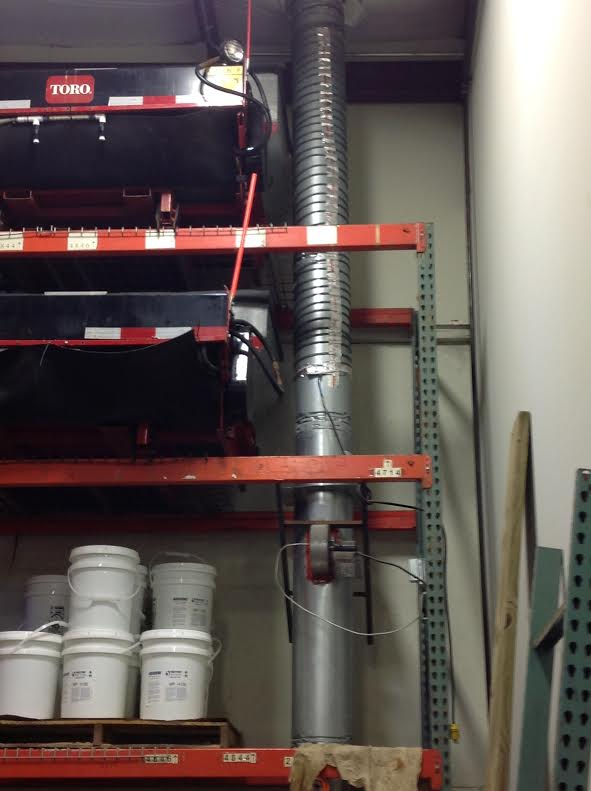 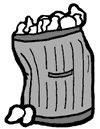 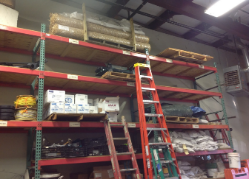 15
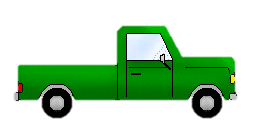 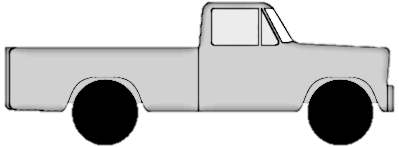 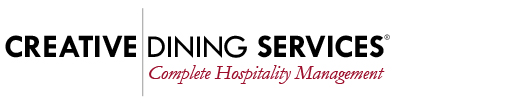 Vehicle Application
[Speaker Notes: Options:
Existing Heater
Heating Blanket
Heating Tape
Waste Incinerator 

Reasons:
Present Currently
Fuel Temperature into Centrifuge
Cost]
WVO Storage
12/09/2013
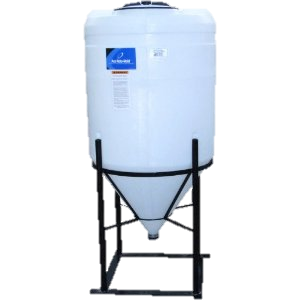 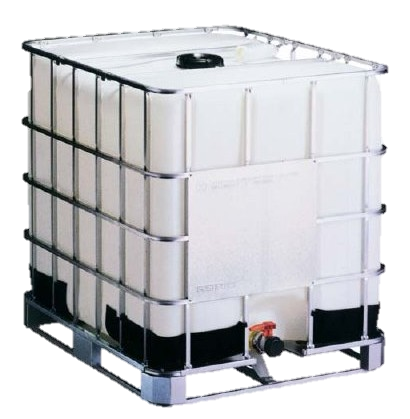 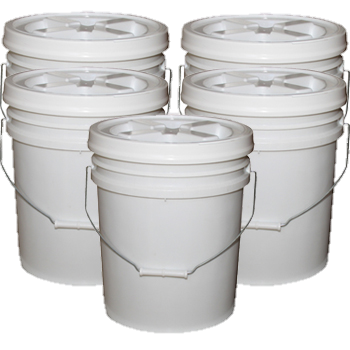 Image Source: www.automotivetools.com/Liquidynamics
Image Source: www.disasterstuff.com
Image Source: www.amazon.com
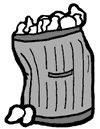 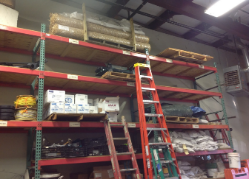 16
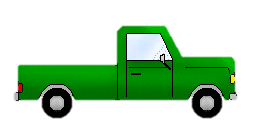 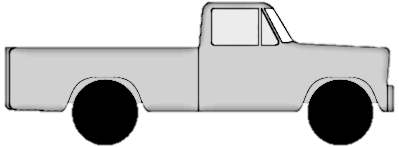 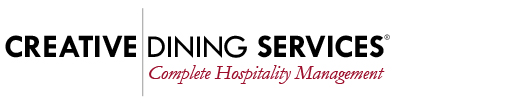 Vehicle Application
[Speaker Notes: Options:
IBC Totes
55 Gallon Drums
5 Gallon Buckets
Conical Tanks
http://www.automotivetools.com/Liquidynamics/Tote-System-275-Gallon-IBC-Tote-Tank/901071/568/Product.aspx
http://www.disasterstuff.com/store/pc/5-PACK-of-Buckets-with-Standard-Lids-p66.htm#.Uo2nucSshcY
http://www.amazon.com/Gallon-Drain-Bottom-Inductor-Proces/dp/B003T42L7Y


Reasons:
IBC Totes:
Shape
Large Volume
Openings & Valves
Fork-Lift Access
Food-Grade
5 Gallon Buckets
Transportation
Fryer Volume
Conical Tank
Staging
Bulk Sludge Removal]
Process Design
Rigid, Parallel System
12/09/2013
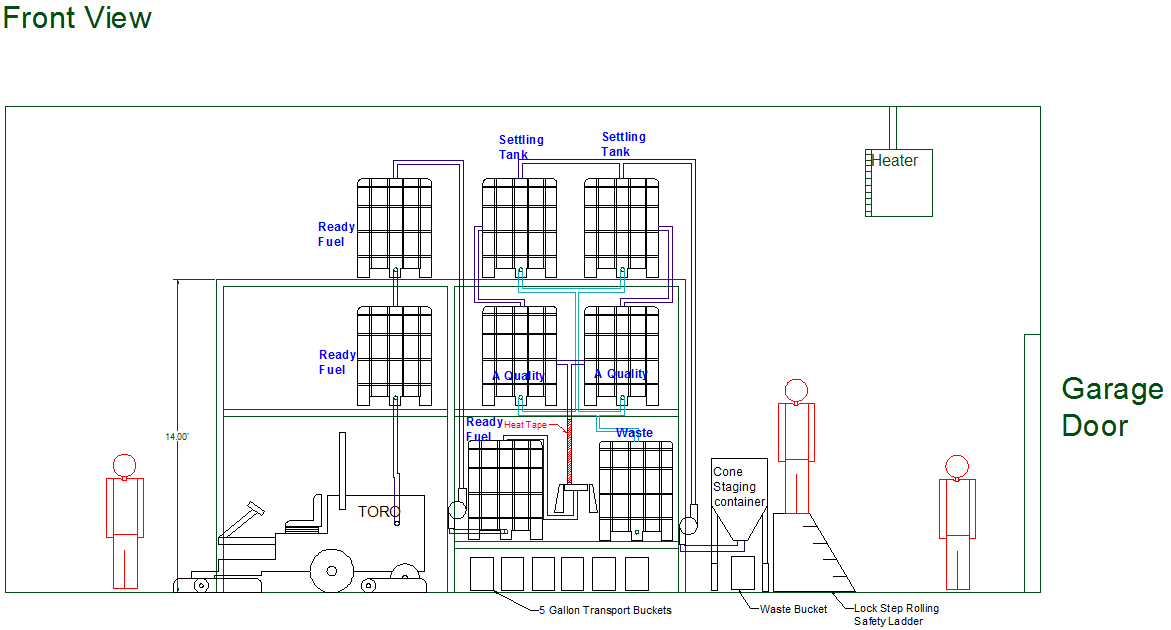 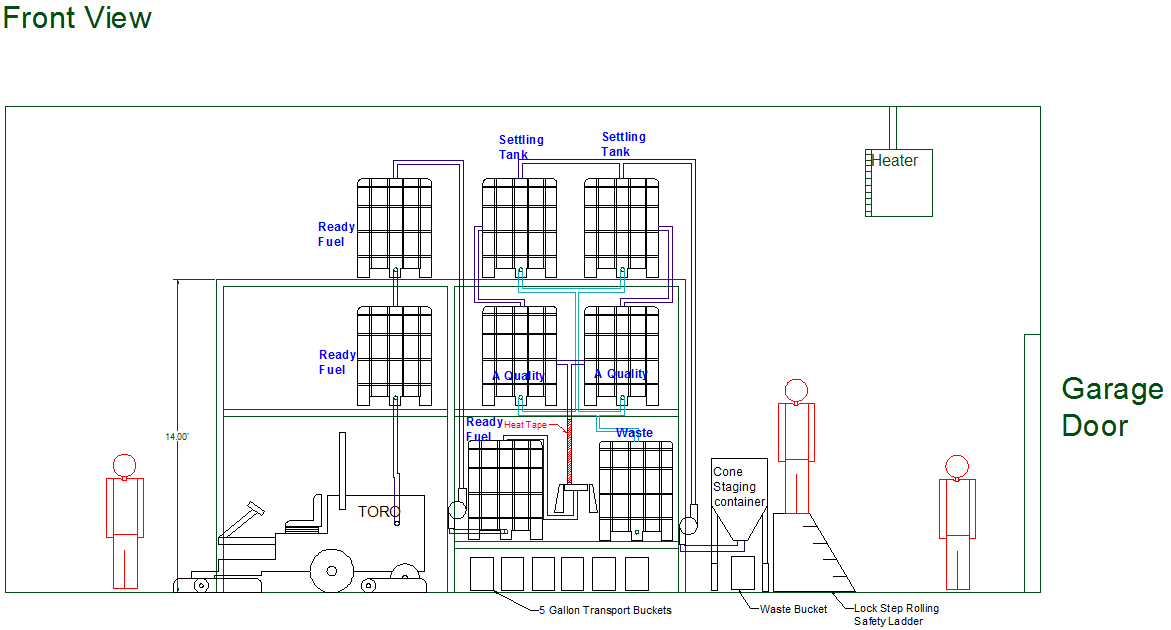 Wait 1 Month…
*120 Sq. Ft
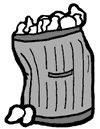 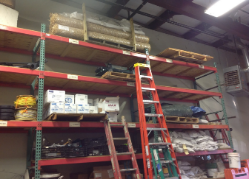 17
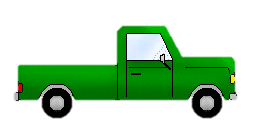 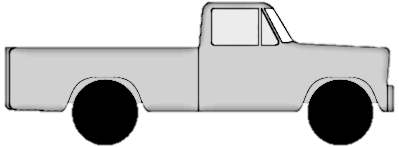 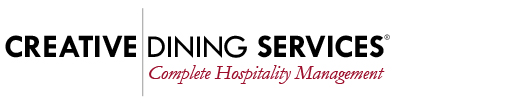 Vehicle Application
[Speaker Notes: Options:
Non Rigid 
Batch
Pull System
Hybrid

Reasons: 
Cleanliness! (Rigid)
Settling Requirements
Raw VWO Output
Extra Capacity]
Raw WVO Transportation
Recycling Truck
12/09/2013
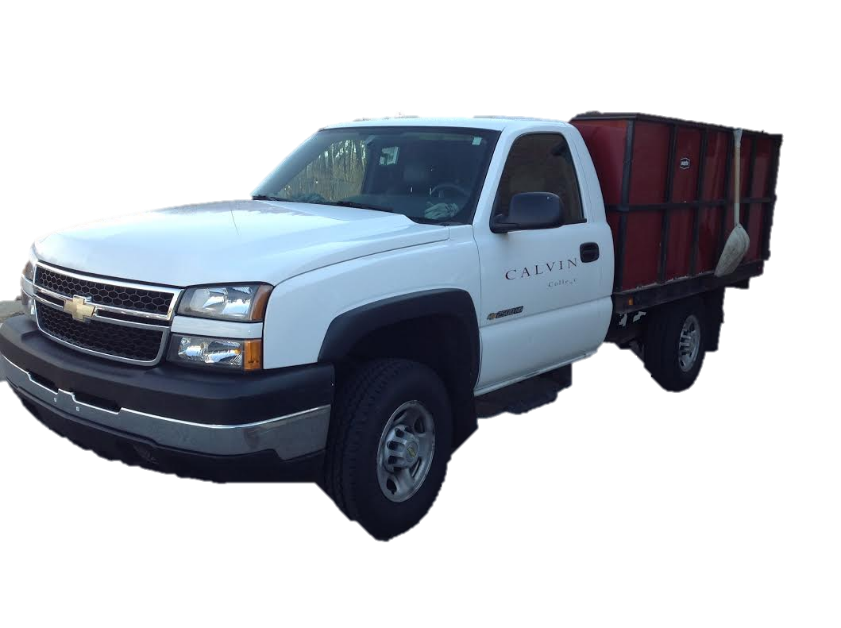 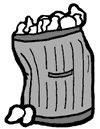 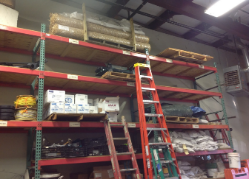 18
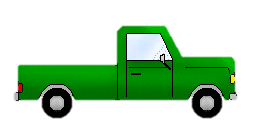 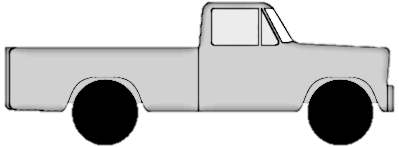 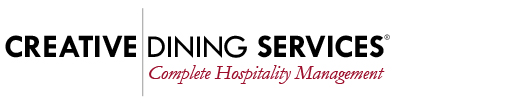 Vehicle Application
[Speaker Notes: Options:
Golf Cart
Recycling Truck

Reasons:
Stops Daily at Dining Halls
WVO is Form of Recycling
Zero cost or Added Labor]
Compost
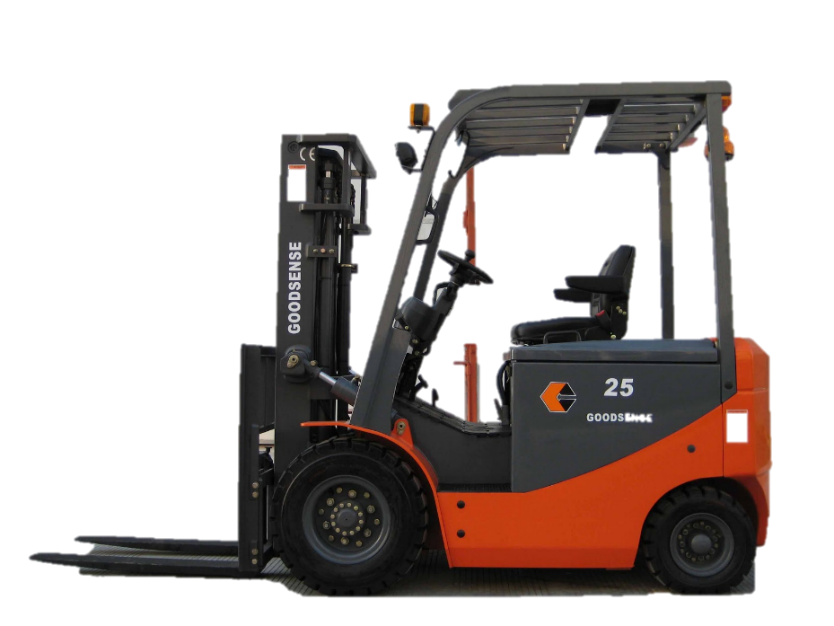 12/09/2013
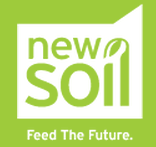 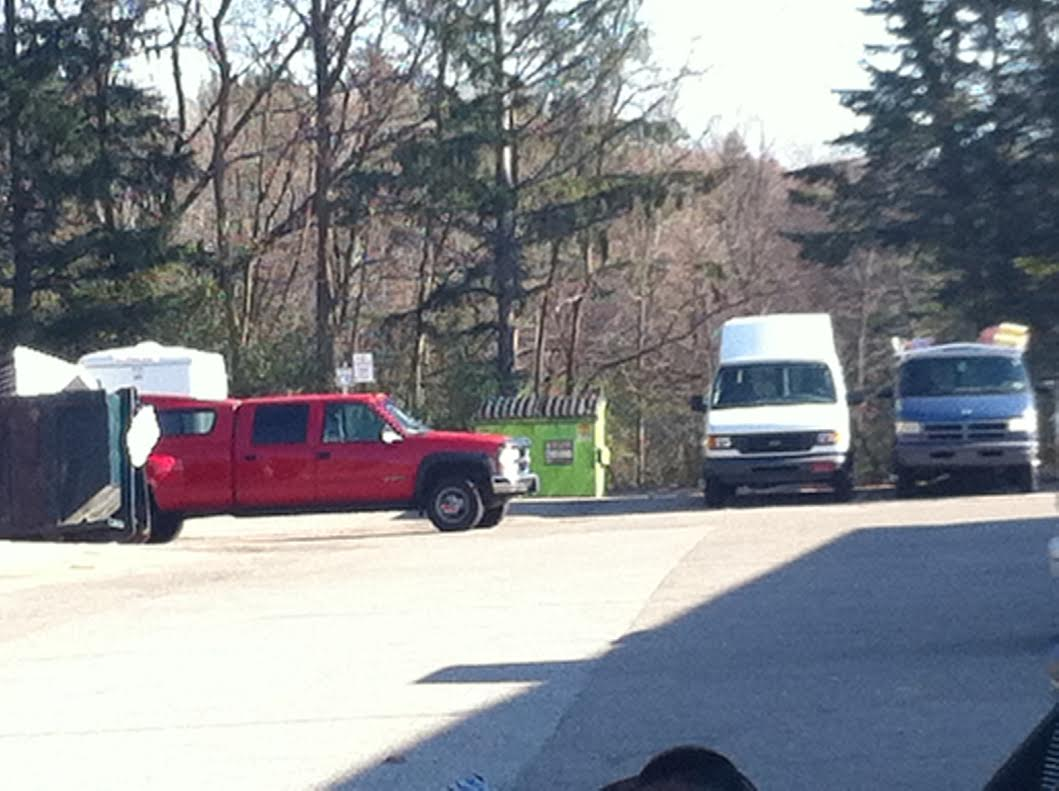 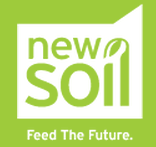 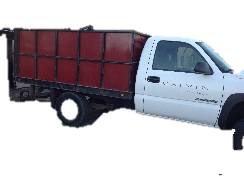 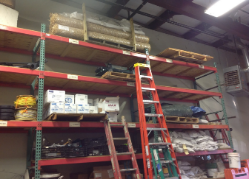 19
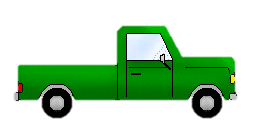 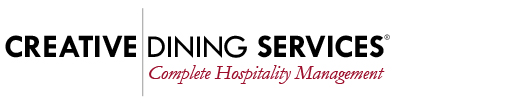 Vehicle Application
[Speaker Notes: Options:
Reuse
Compost
Dispose
Burn

Reasons:
Transportation Hassel
Environmentally Friendly
Fumes]
Costs
Upfront Component Costs:
Pipes Pipe Connectors:		$ 1,200
Calvin Physical Plant labor:		$    600
Valves & Actuators:			$    428
Electronic Components:		$    185
			       Total: 	$2,413
12/09/2013
Monthly Operating Costs:
Student Labor (Year 1):		$   450
Student Labor (Year 2):		$   150
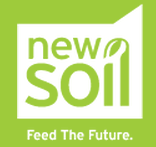 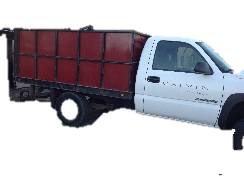 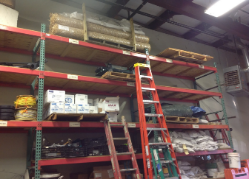 20
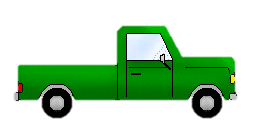 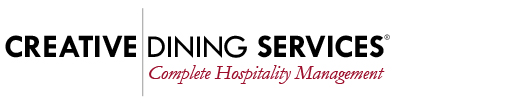 Vehicle Application
[Speaker Notes: Get rid of totes on pricing]
12/09/2013
A Biofuel Vehicle
Presented by: Mike Houtman
21
[Speaker Notes: WVO can be used as a fuel….if you did not know]
12/09/2013
What Vehicle?
How to Convert?
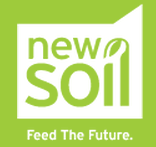 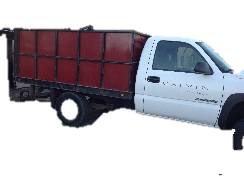 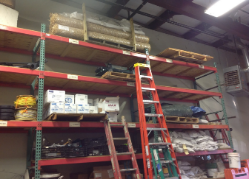 22
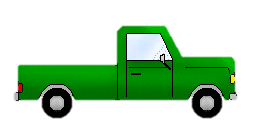 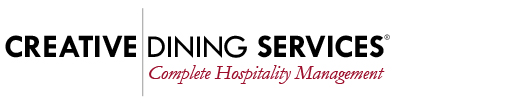 Vehicle Application
[Speaker Notes: --->WE NEED TO CONVERT A VEHICLE, IT WILL NOT RUN ON IT’S OWN
2 main questions]
WVO Conversion
WVO criteria to be met:
12/09/2013
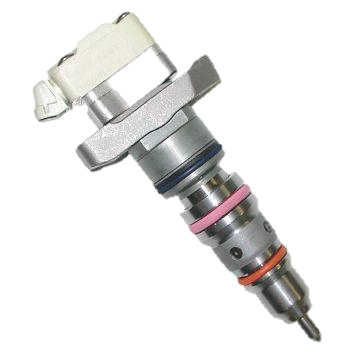 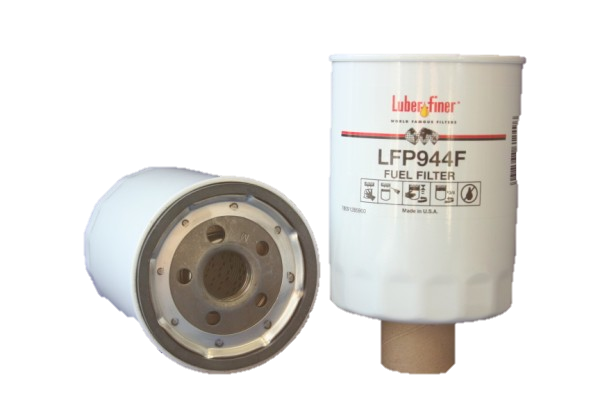 WVO Purge
160°F
Diesel Engine
5 Microns
Image source: Greasecar.com
Image source: Dieseltronics
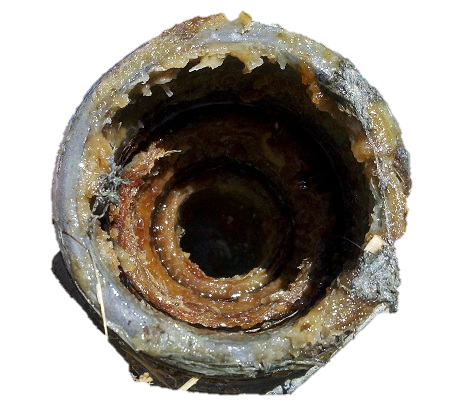 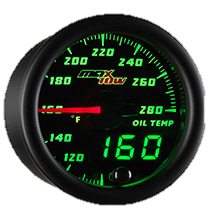 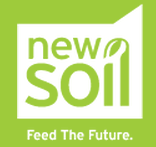 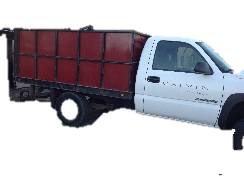 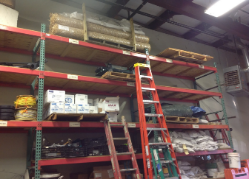 23
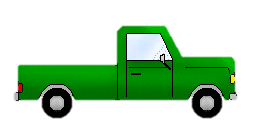 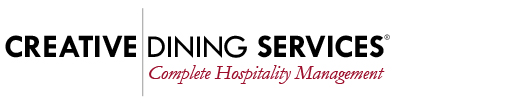 Vehicle Application
Image source: Glow Shift Direct
Image source: WVO Designs
[Speaker Notes: When deciding what vehicle, certain criteria must be met:

Diesel for compression ratios
Purge to prevent geling
Microns to save injectors
Temperature to maintain flow viscosity]
Vehicle Yearly Usage (hours)
12/09/2013
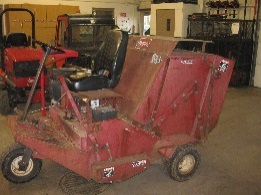 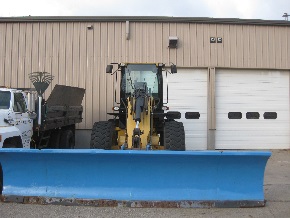 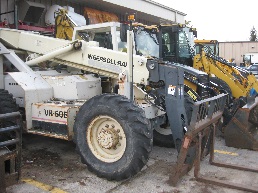 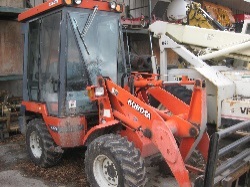 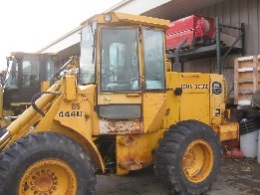 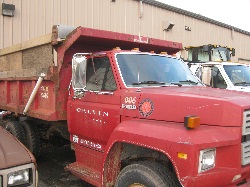 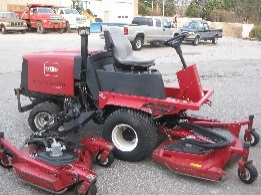 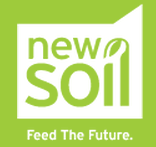 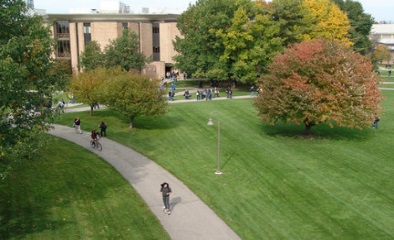 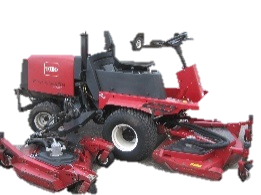 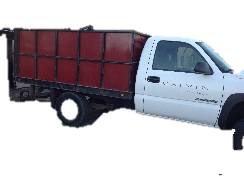 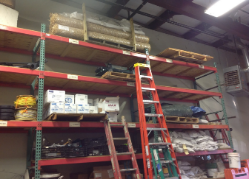 24
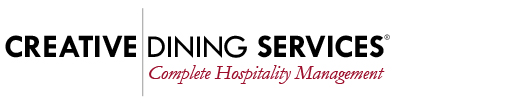 [Speaker Notes: There are many vehicles

3 mower models

Refer to the footer]
2006 Toro GROUNDSMASTER 4000-D
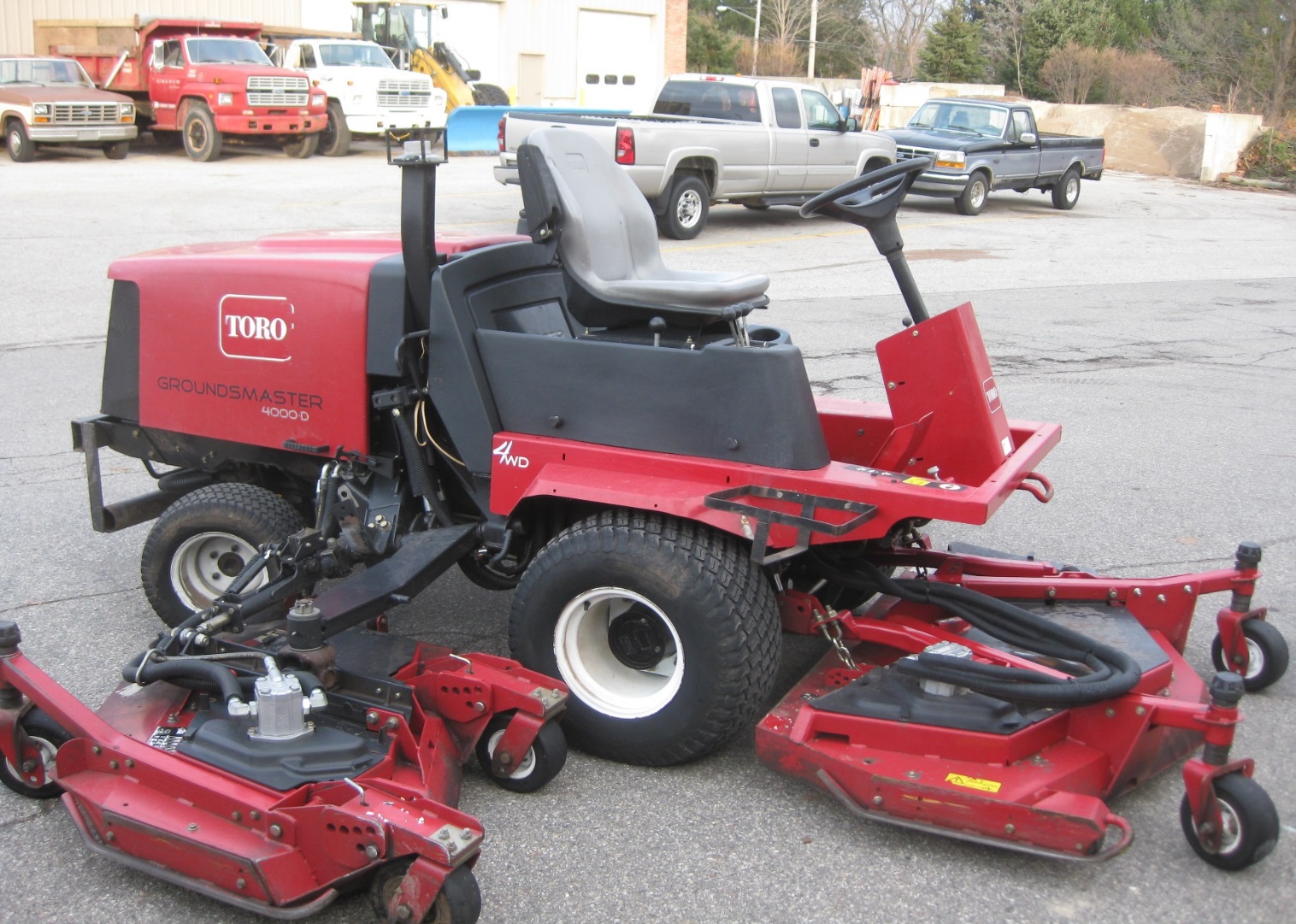 12/09/2013
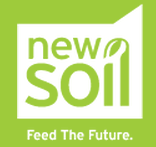 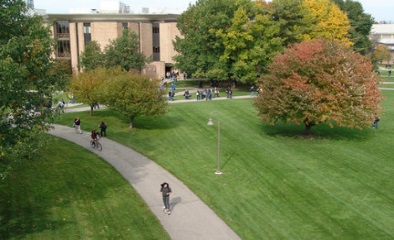 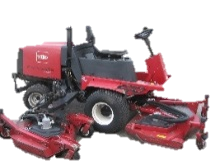 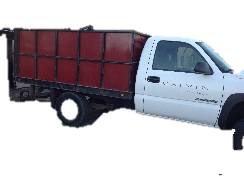 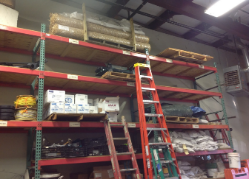 25
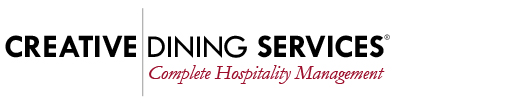 [Speaker Notes: CRITERIA:

Kubota diesel engine
Leads operation time
Expired warranty
High visibility
Duplicate conversion
Nonessential vehicle]
Previous Experience
12/09/2013
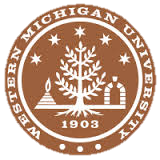 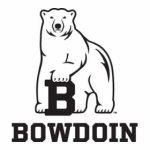 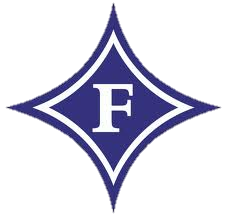 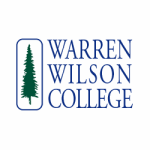 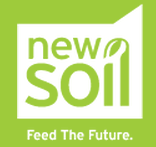 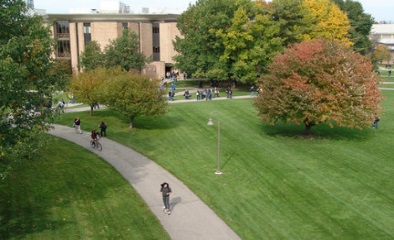 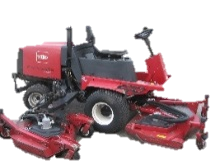 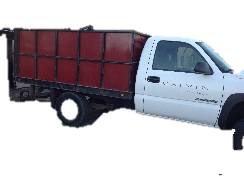 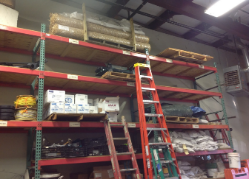 26
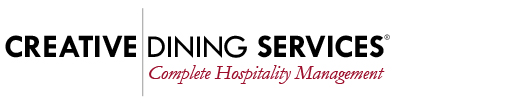 [Speaker Notes: Previous colleges to implement or Consider a WVO vehicle include:

Bowling Green State University
Western Michigan
Bowdoin University
Furman College
Warren Wilson College]
Vendors
12/09/2013
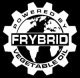 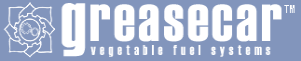 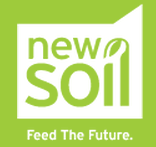 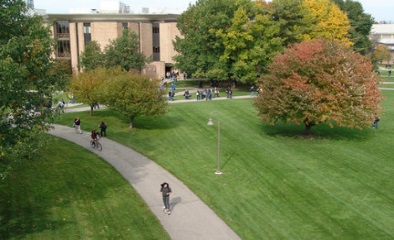 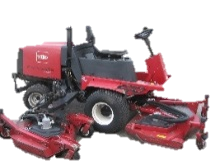 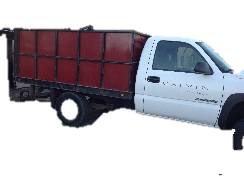 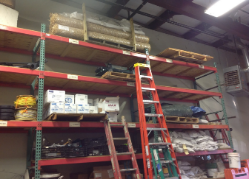 27
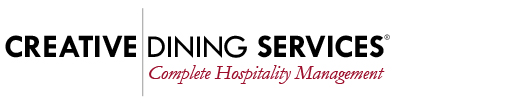 [Speaker Notes: Warranty and Tech Support

2 ESTABLISHED Companies

Greasecar was selected, having an excellent customer service and tech support available]
Kits Available
12/09/2013
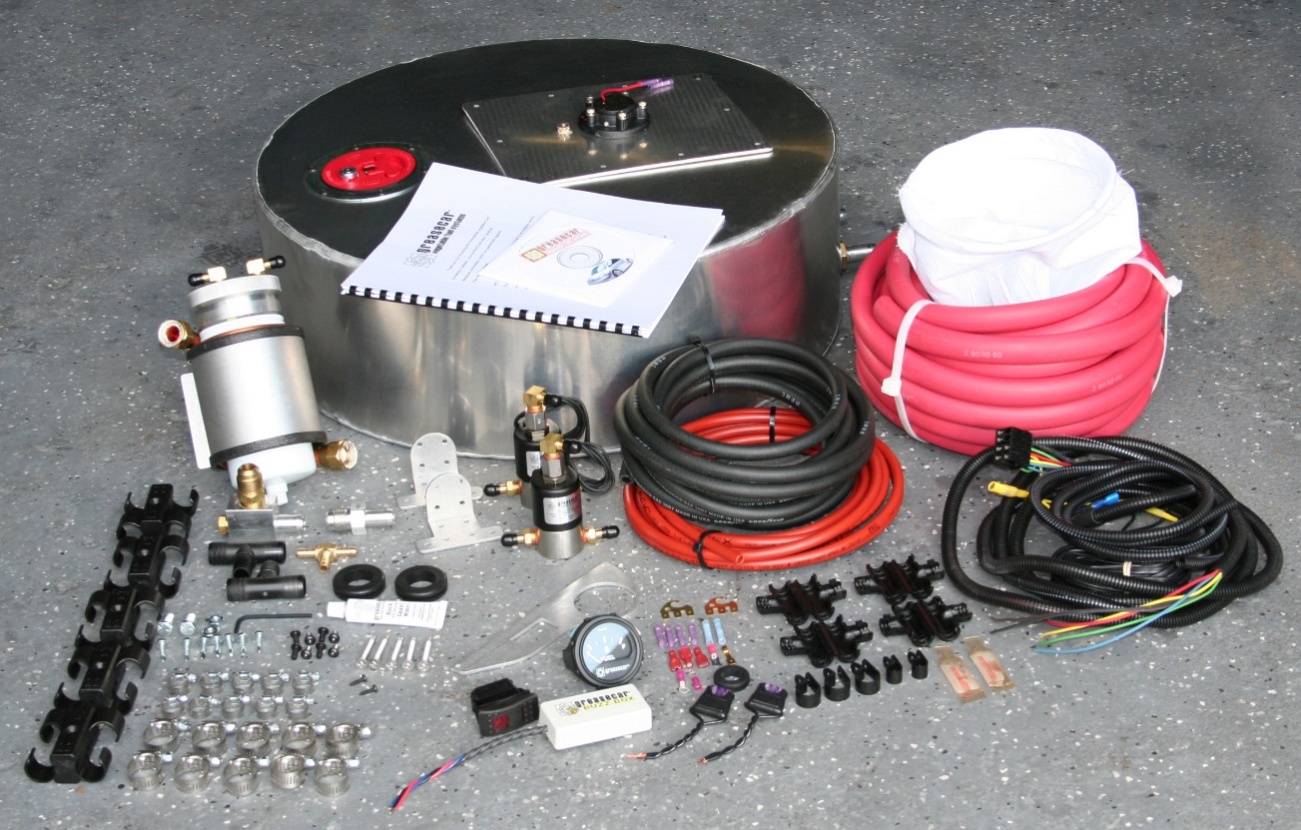 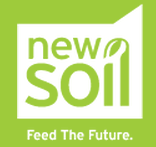 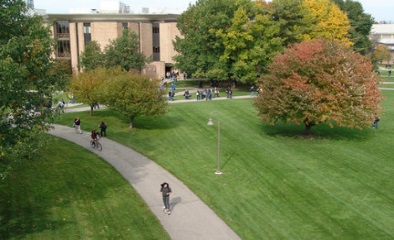 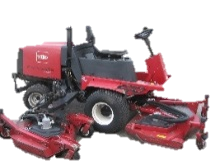 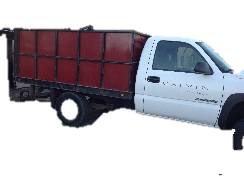 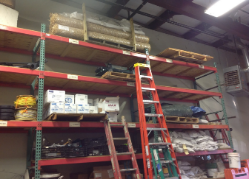 28
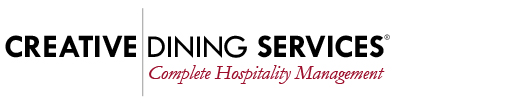 Image source: Greasecar.com
[Speaker Notes: contacted Greasecar, a non-specific conversion kit was quoted for this project.

Consisting of:

Additional coolant-heated tank

Additional filter, pump, valves, and hosing]
Image source: Greasecar.com
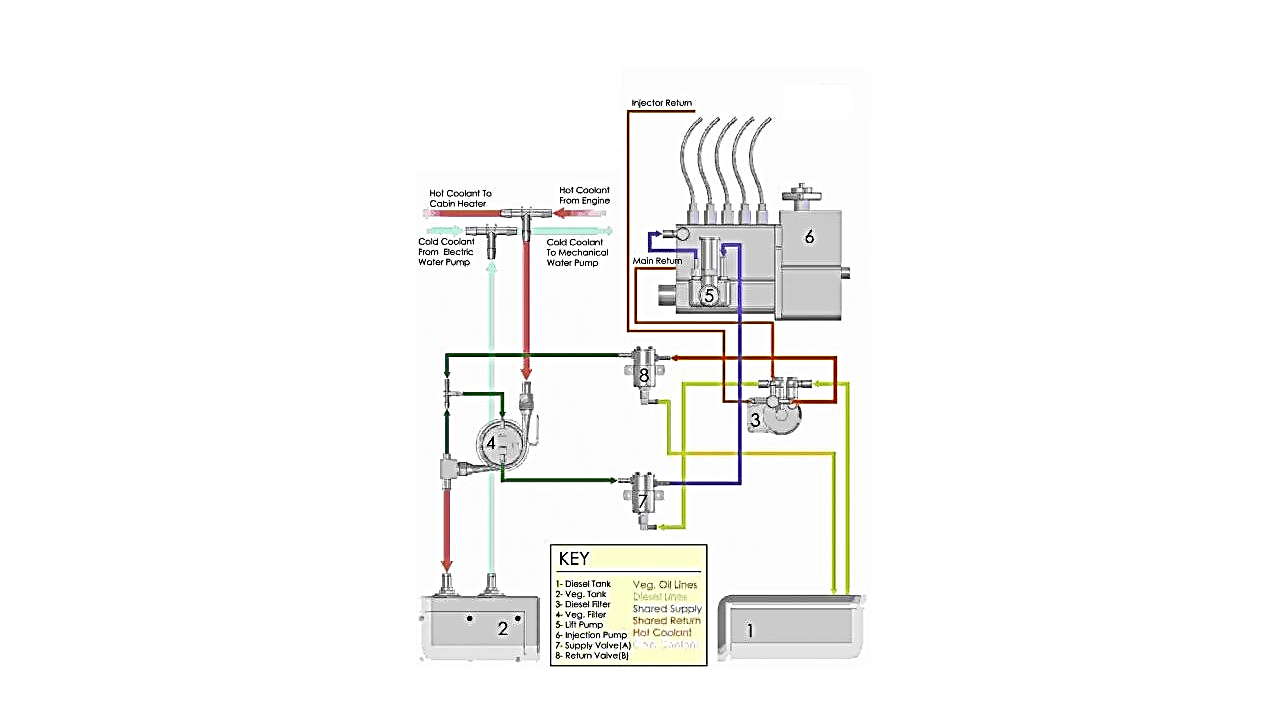 12/09/2013
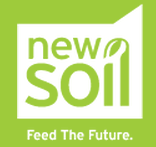 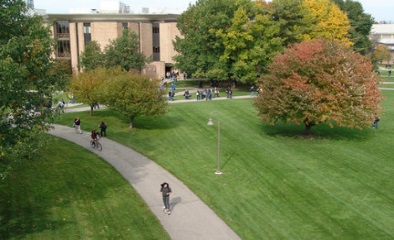 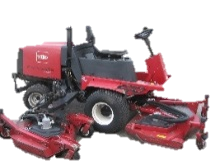 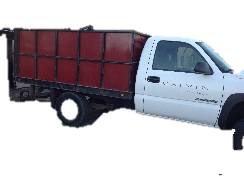 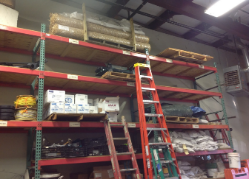 29
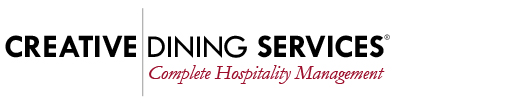 [Speaker Notes: Diesel Tank

Heated WVO Tank

Heated Filter

Supply Valve

WVO Lift Pump

Injectors

Return Valve]
WVO Tank Location
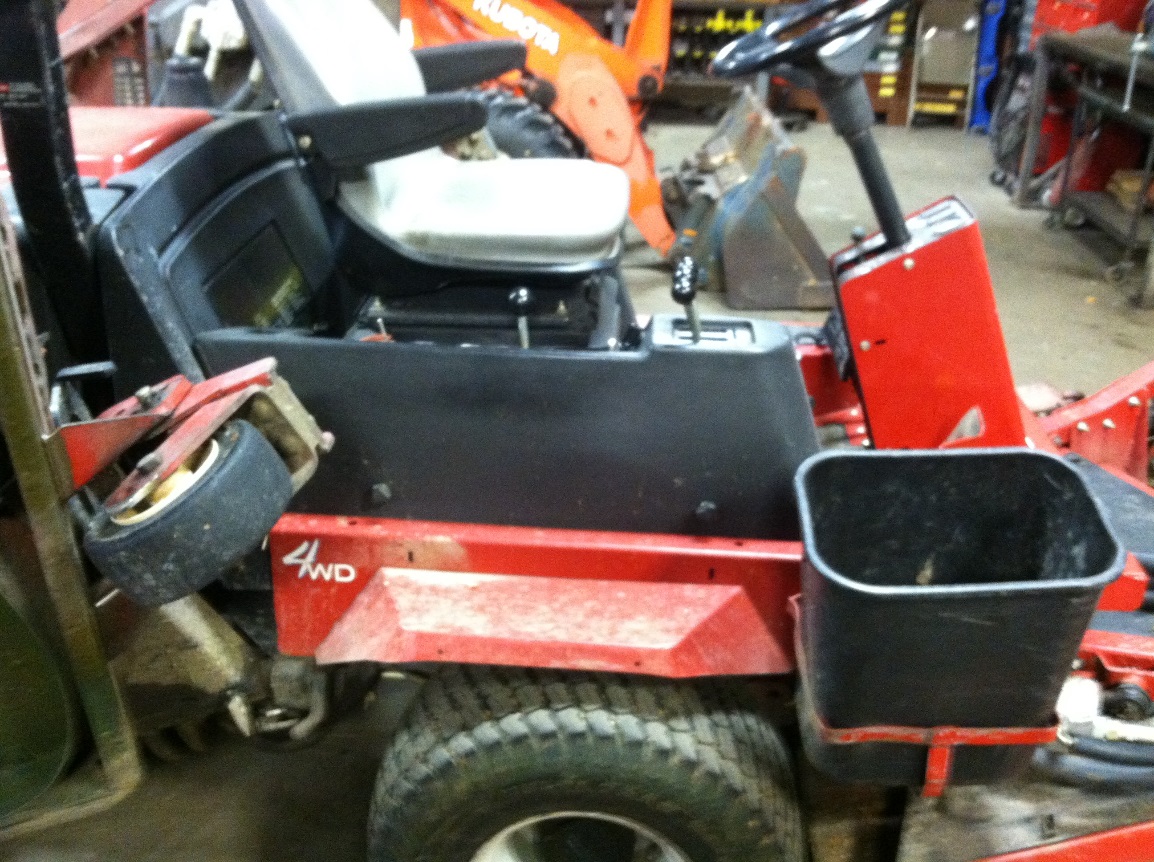 12/09/2013
WVO Tank
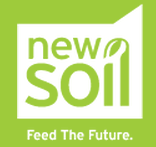 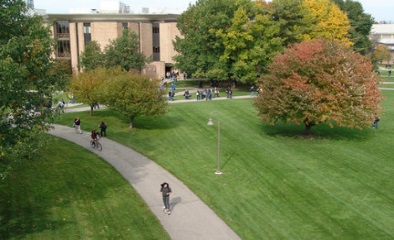 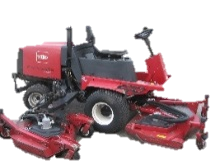 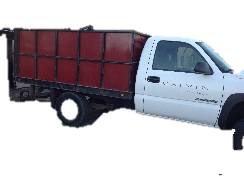 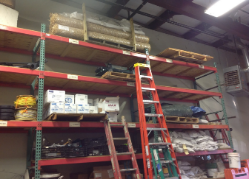 30
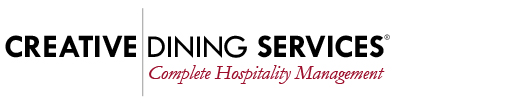 [Speaker Notes: Tank size description
21in x 8in x 12in (L x W x H)
8.7 gallons 
5.5 hours of mowing

Placed above right fender 
Trash Can may be moved]
Controller
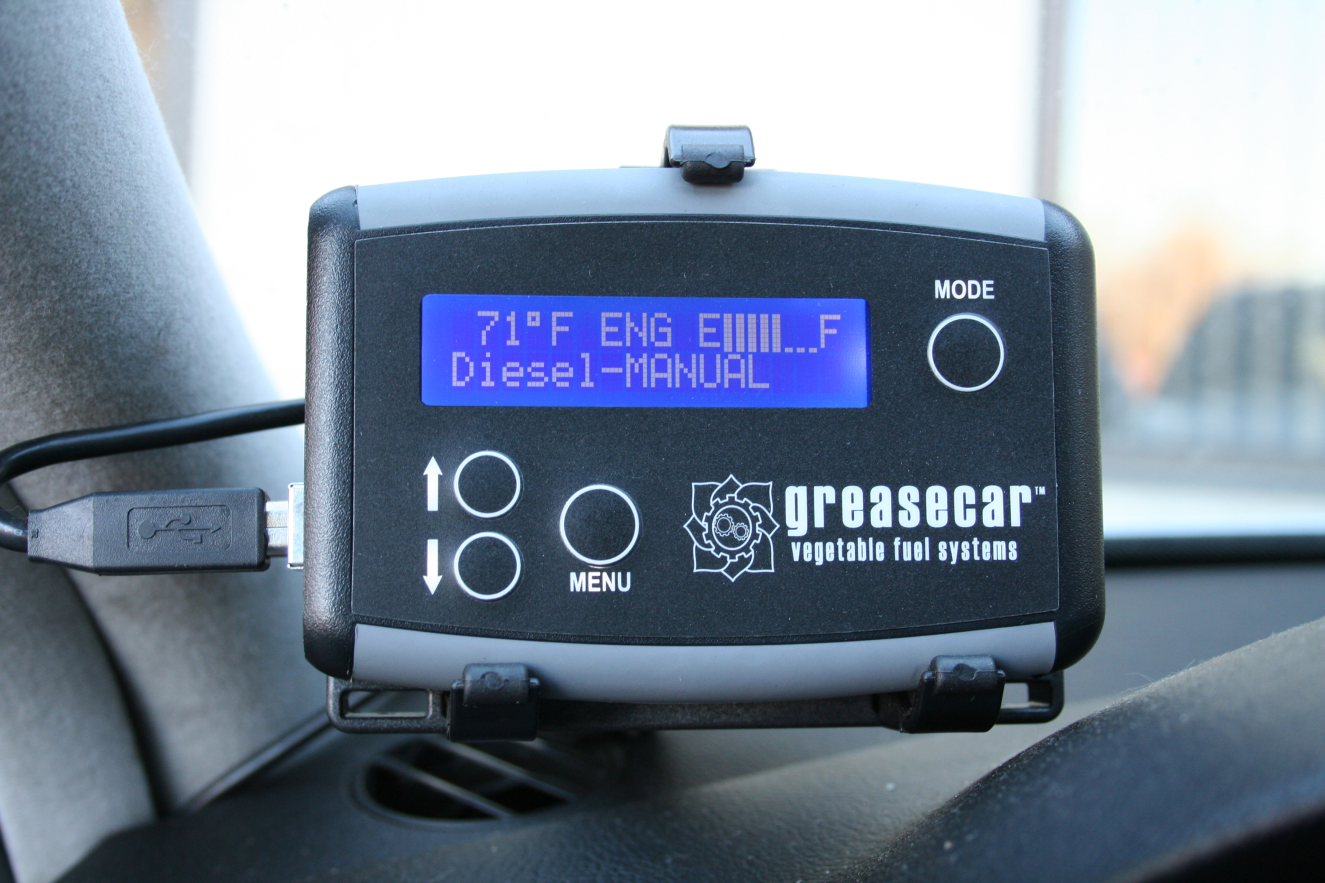 Image source: Greasecar.com
12/09/2013
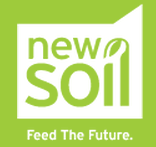 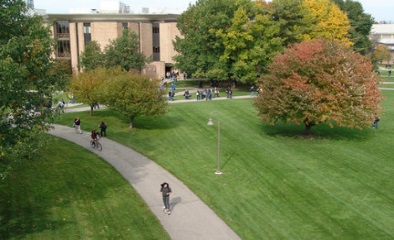 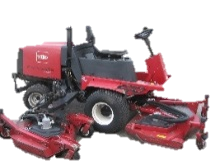 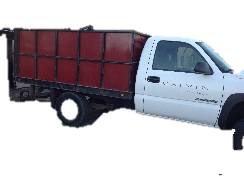 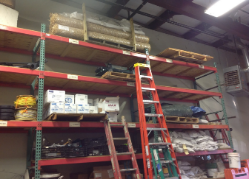 31
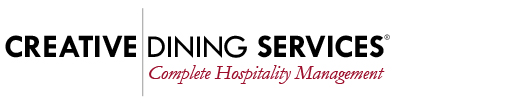 [Speaker Notes: electronic “Co-pilot” controller

automatically switches the supply valve to WVO based on a tank temperature sensor 

Tells when to purge

	Cost: $300]
Controller Location
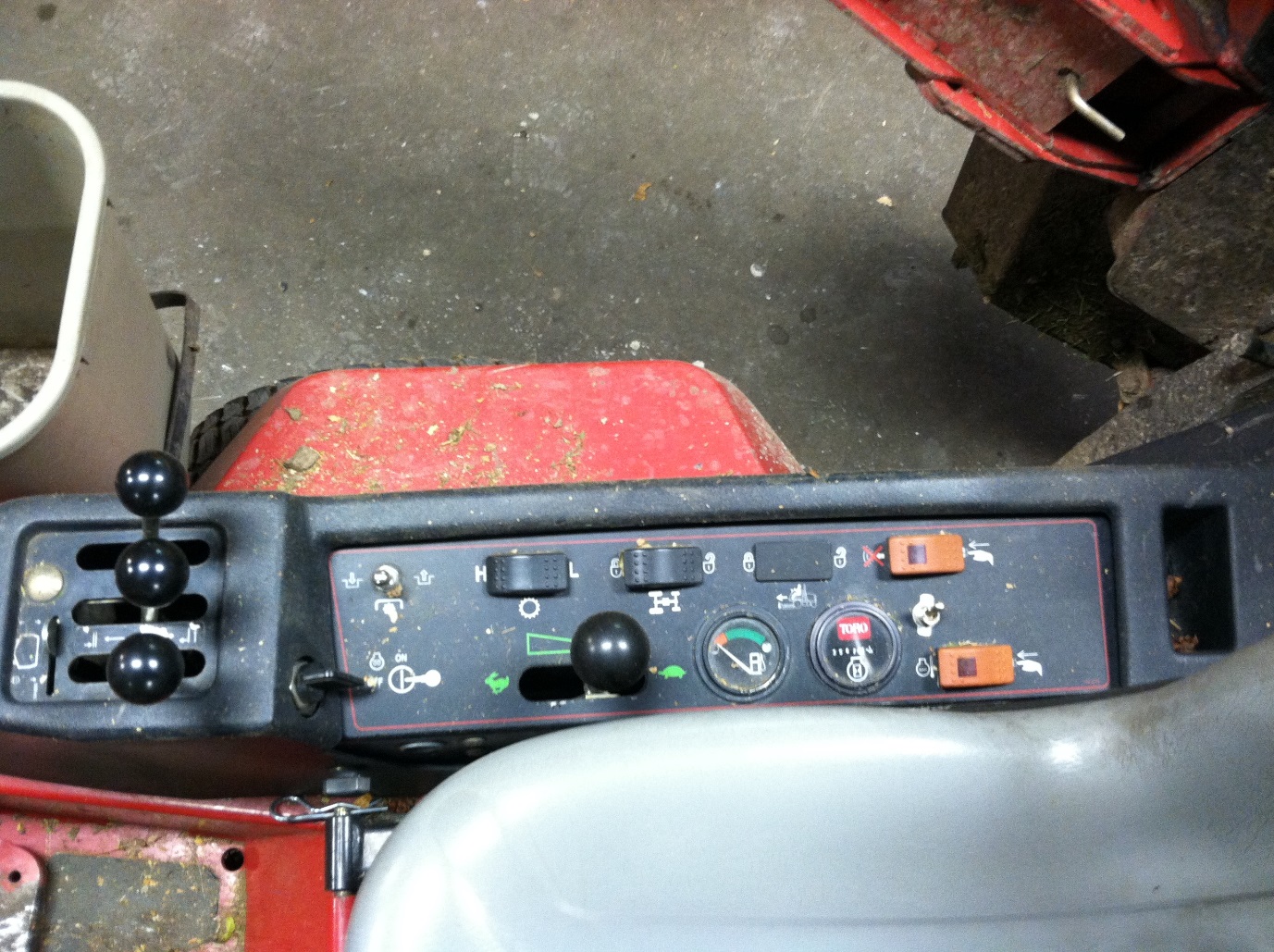 12/09/2013
WVO Tank
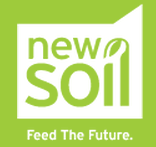 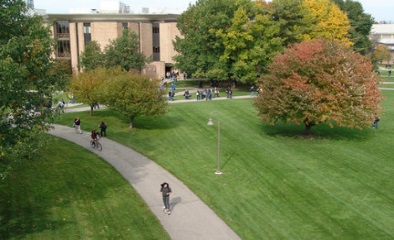 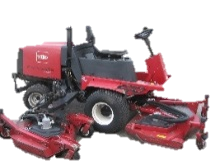 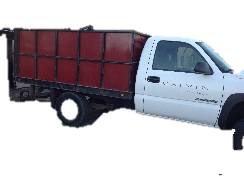 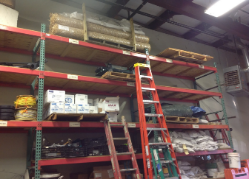 32
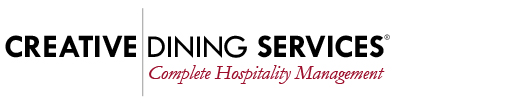 [Speaker Notes: Where to put Co-Pilot?

2 options:
Directly onto operator control dashboard
Tank upper surface]
Costs
12/09/2013
The purchased equipment costs of this system derive from:
Greasecar WVO kit:			$1595
Greasecar “Co-Pilot” controller:	$  300
Calvin Physical Plant labor:		$  360
Insulating tank cover:		$    40 
			       Total: 	$2295
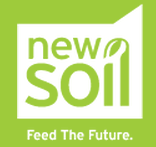 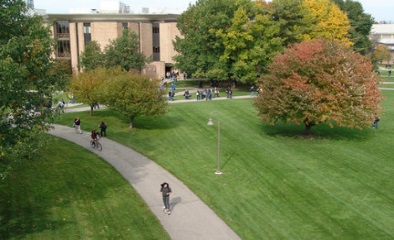 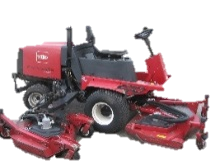 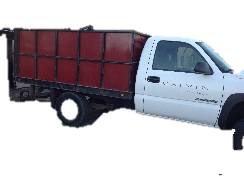 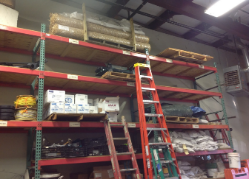 33
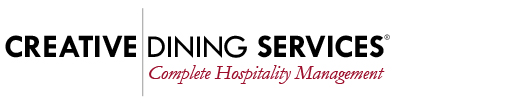 Long-Term Planning
12/09/2013
Presented by Brandon Koster
34
Mower Maintenance?
12/09/2013
Possible Expansion?
CERF Involvement?
Educational Outcomes?
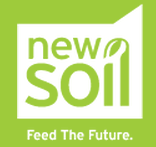 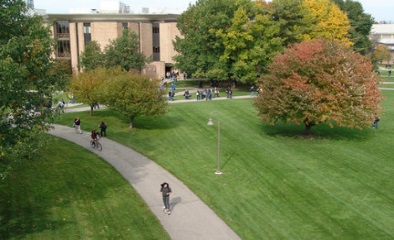 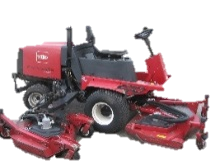 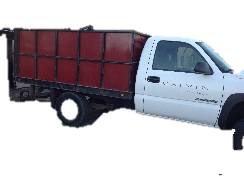 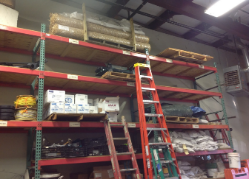 35
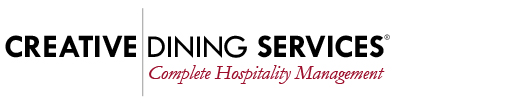 [Speaker Notes: How will Calvin prevent unforeseen issues and breakdowns that will come with a new fuel?
How could Calvin expand this project in the future?
How could this project be best integrated with the Calvin Energy Recovery Fund (CERF)?
How could Calvin use this project to achieve desired educational outcomes?]
Fuel Injector Maintenance
12/09/2013
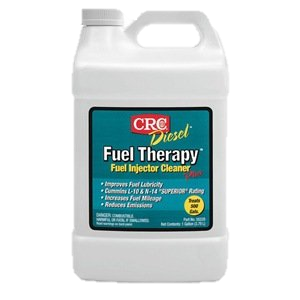 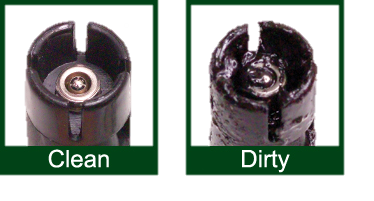 Image Source: www.standardbrand.com
Image Source ecx.images-amazon.com
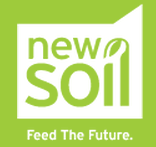 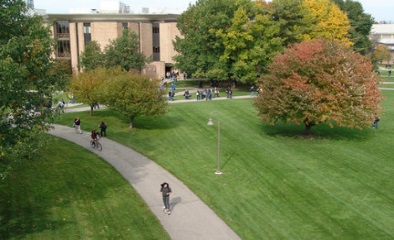 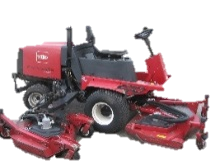 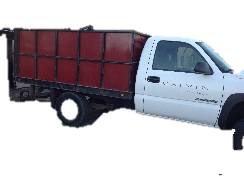 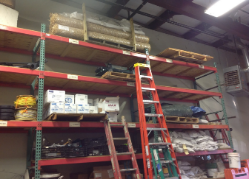 36
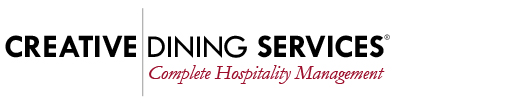 [Speaker Notes: Get ride of totes on pricing]
Fuel Filter Maintenance
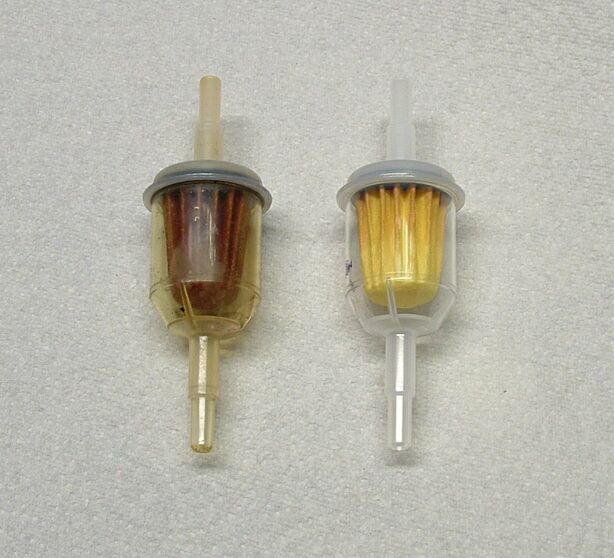 12/09/2013
Image Source: www.vw-resource.com
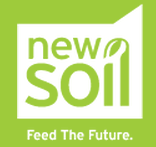 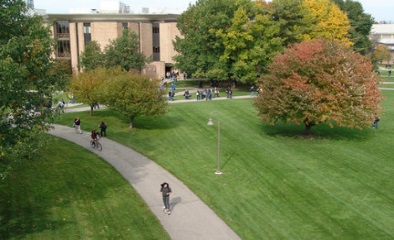 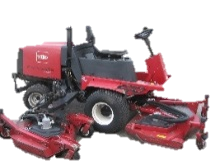 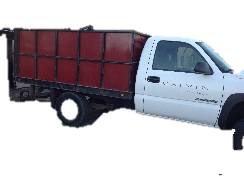 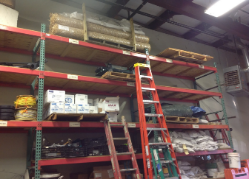 37
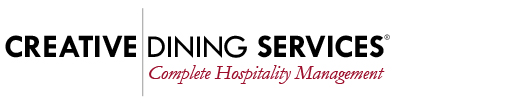 [Speaker Notes: Get ride of totes on pricing]
Engine Oil Analysis
12/09/2013
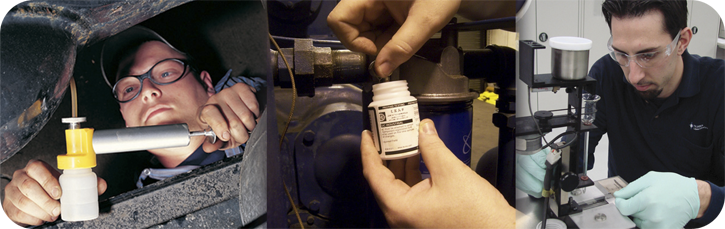 Image Source: www.rockingsconsulting.com
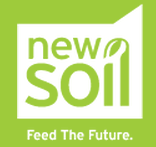 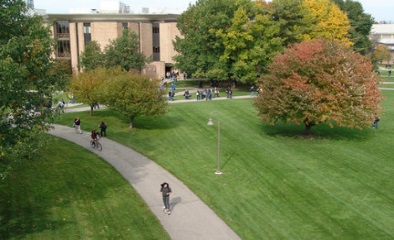 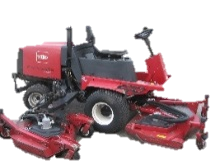 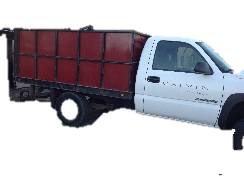 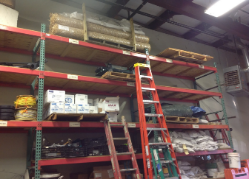 38
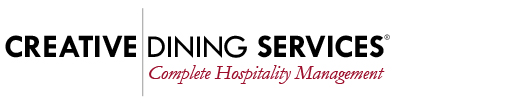 [Speaker Notes: Get ride of totes on pricing]
Testing Period
12/09/2013
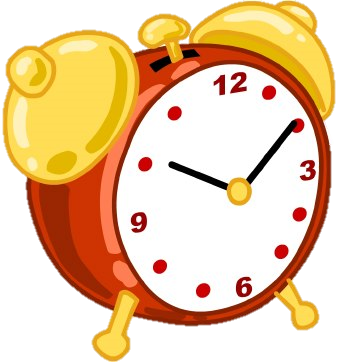 Image Source : bestclipartblog.com
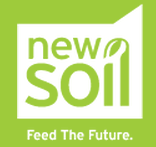 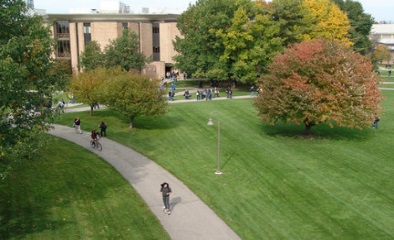 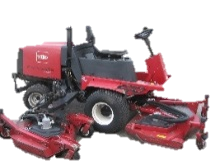 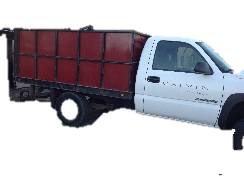 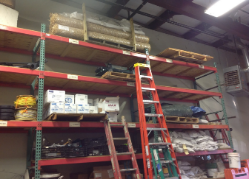 39
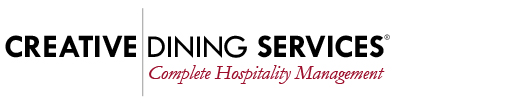 [Speaker Notes: Get ride of totes on pricing]
Additional Vehicle Options
12/09/2013
Campus Safety Vehicle
Transportation Van
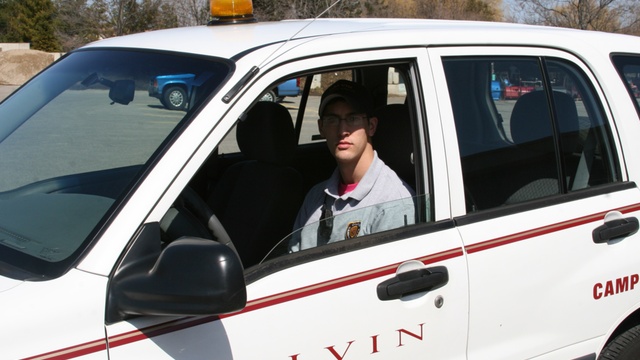 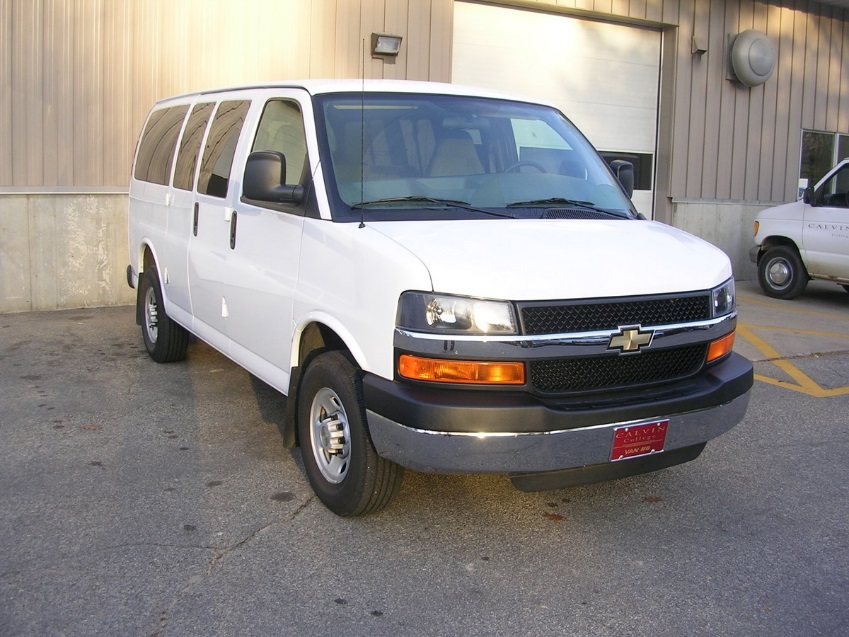 Image Source: vimeo.com
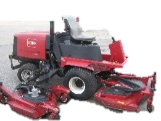 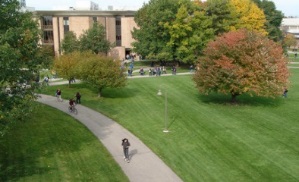 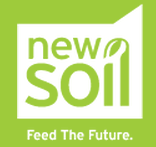 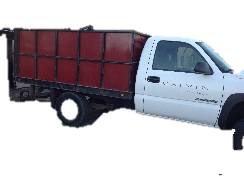 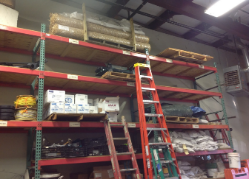 40
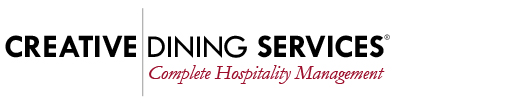 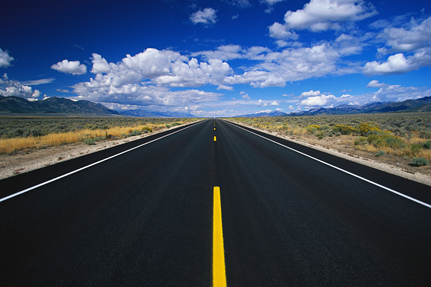 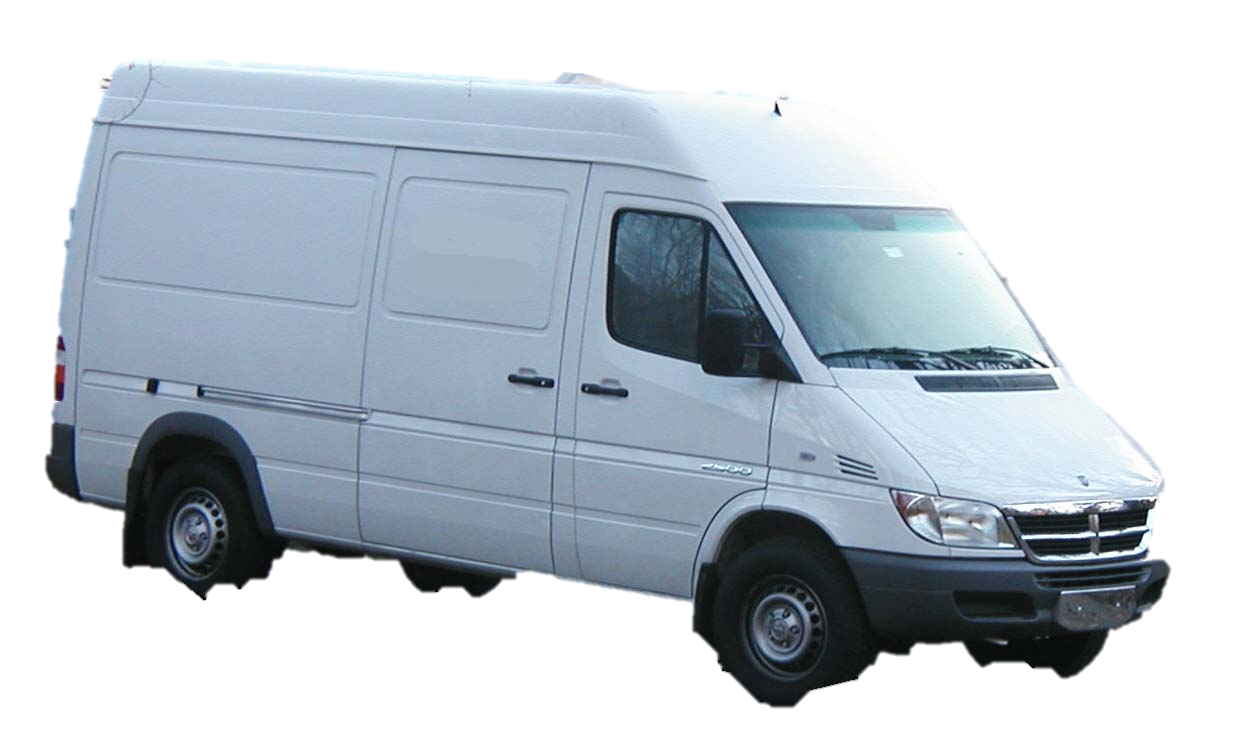 [Speaker Notes: Campus Safety Vehicle
Highly visible
Must be reliable 
Lots of annual driving on poor roads
Vehicle must be professional looking
Transportation Van
Transporting Calvin groups (under 15 people)
Options
1999-2003 Ford E-350
2002-2006 Dodge Sprinter
1997-2001 Chevy Express Van]
New Vehicle Selection
12/09/2013
2002-2006 Dodge Sprinter Van
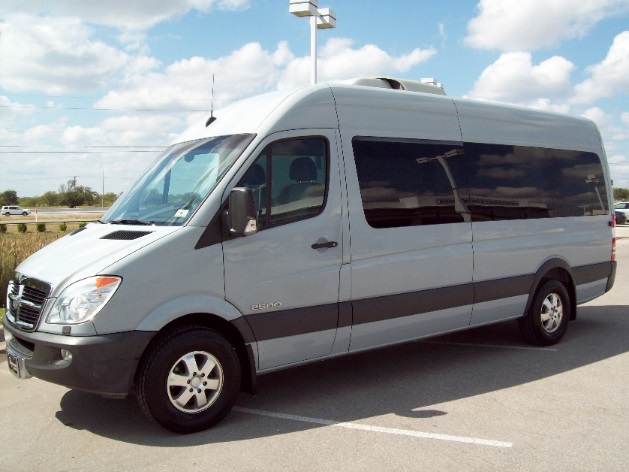 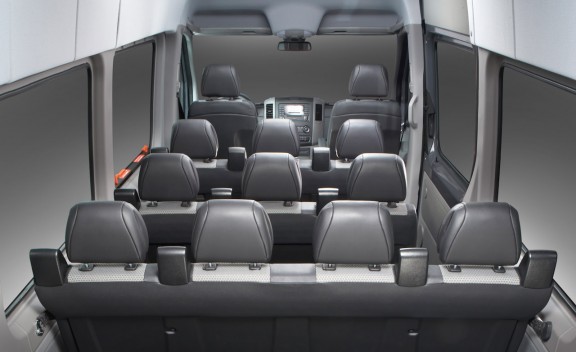 http://www.moibibiki.com/images/dodge-sprinter-4.jpg
http://mbgtown.files.wordpress.com/2010/10/2008-sprinter-passenger-van-0061.jpg
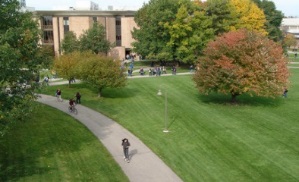 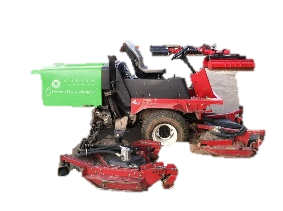 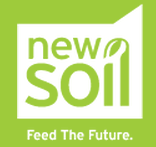 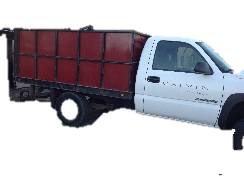 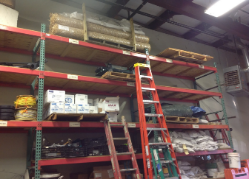 41
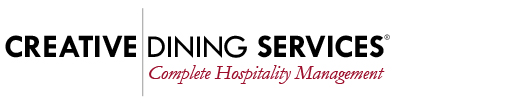 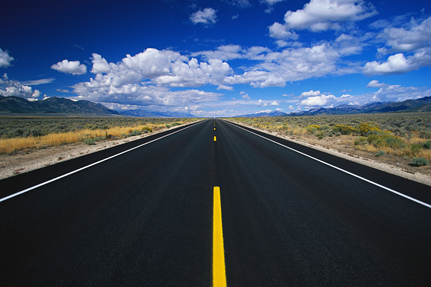 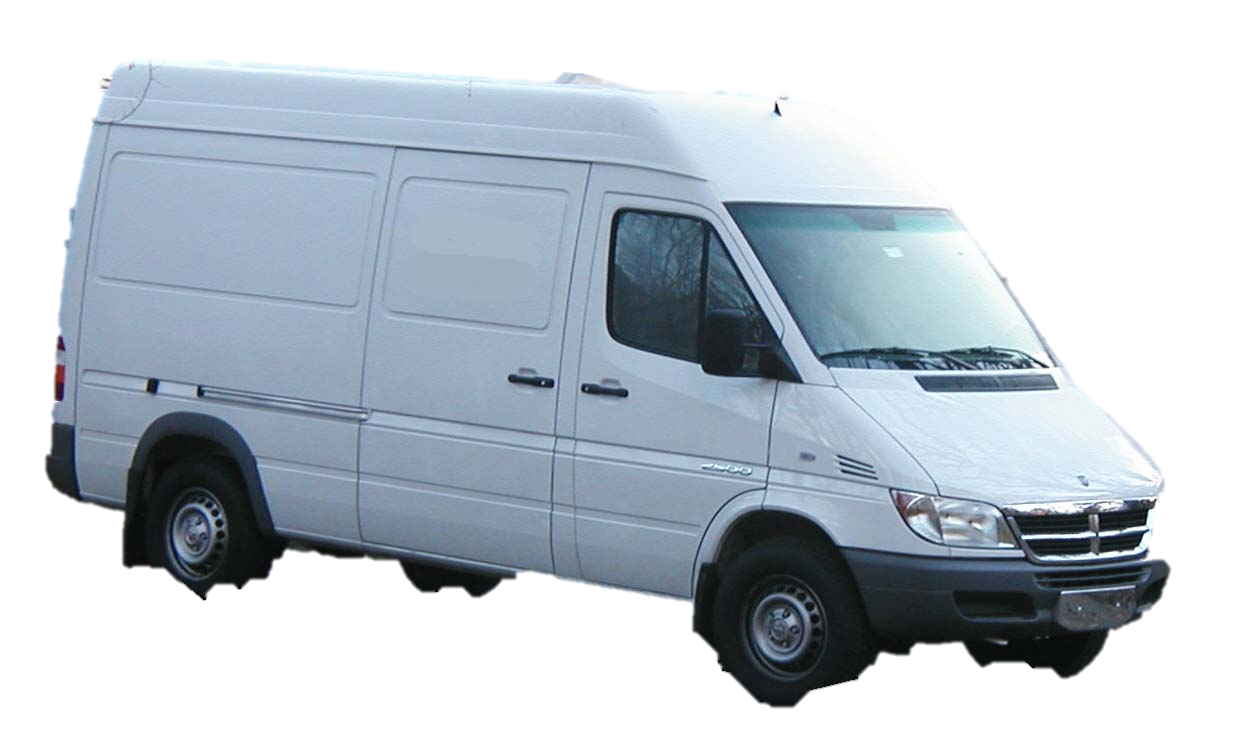 [Speaker Notes: 2002-2006 Dodge Sprinter Van
Twice the MPG of Ford E350
WVO conversion kits more widely available
Better selection of acceptable used vehicles]
New Feedstock Sources
12/09/2013
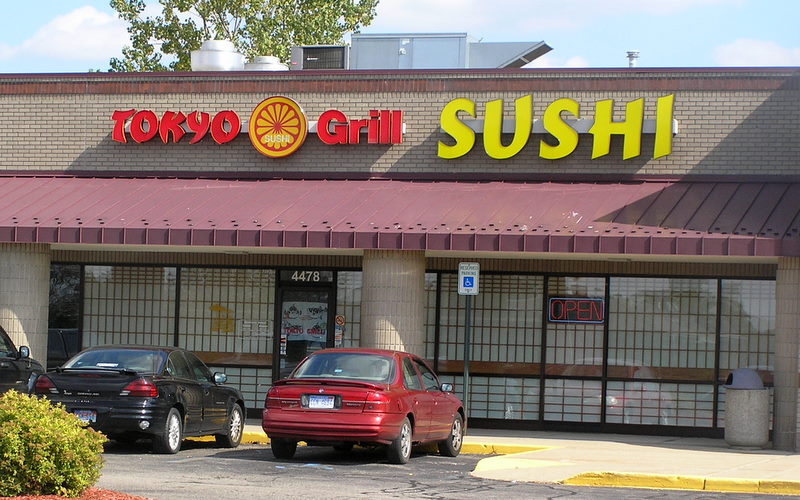 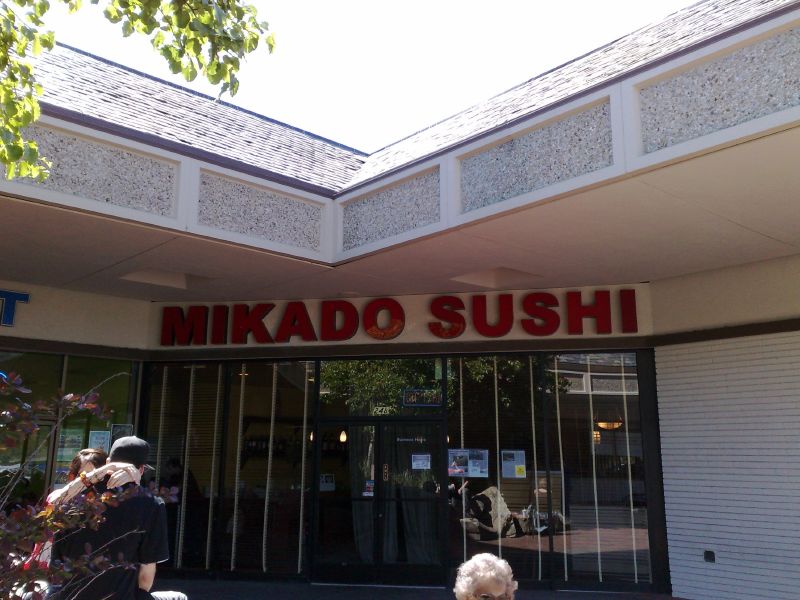 http://farm4.static.flickr.com/3201/2409592844_f382ca64a7_o.jpg
http://1.bp.blogspot.com/
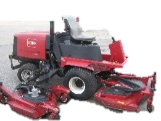 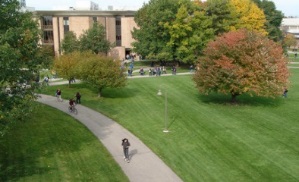 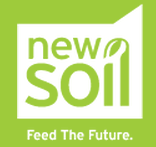 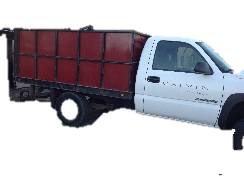 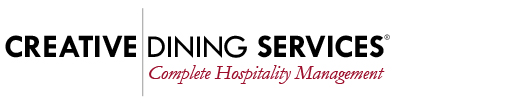 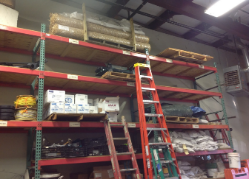 42
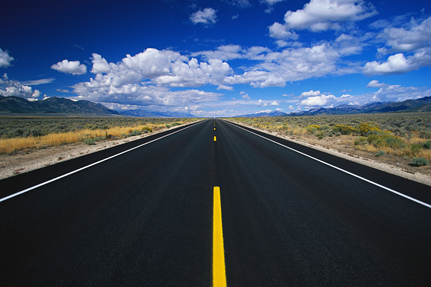 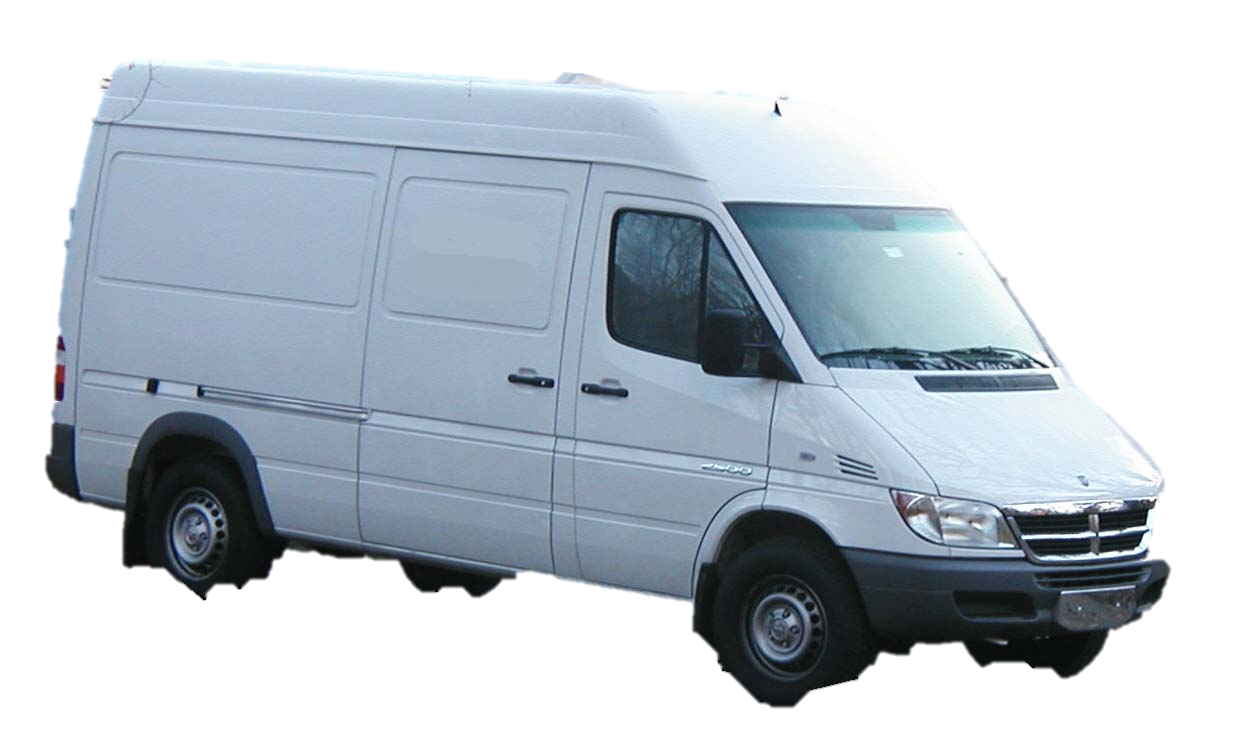 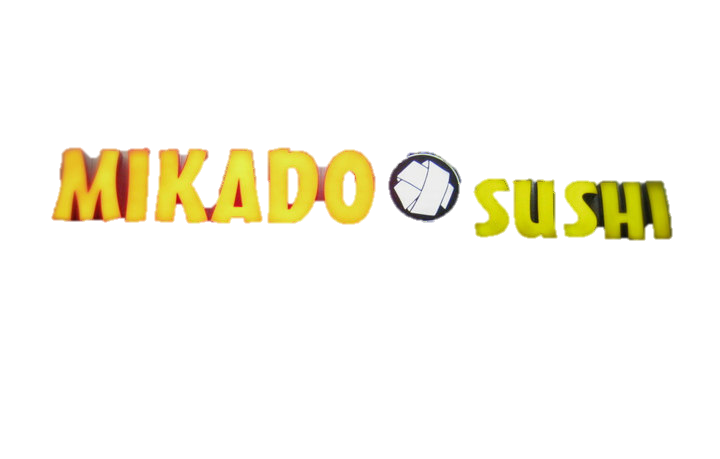 [Speaker Notes: Creative Dining Services
Contacted Richard Balfour, Director of Dining Services at Calvin
The colleges nearby have their own ways of disposal
Local Restaurants 
Contacted several restaurants located near Calvin
A few small sized restaurants were willing to give their WVO
Tokyo Grill, Mikado
Hard for larger sized (Franchises) places to give their WVO
Approximately 2-5 gal. per day per restaurant]
CERF Integration: Capital Funding
12/09/2013
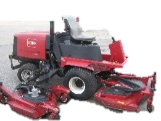 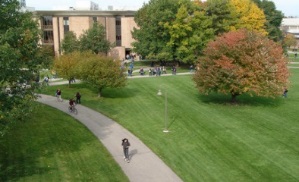 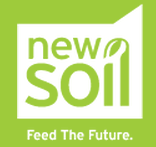 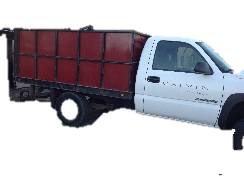 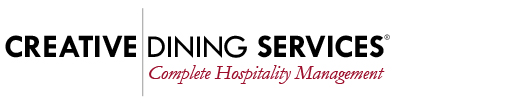 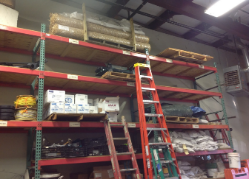 43
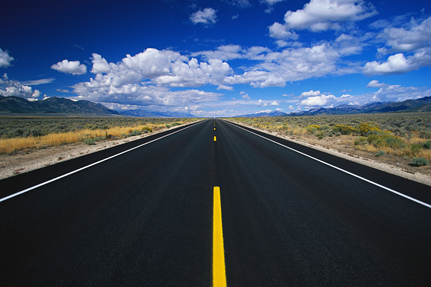 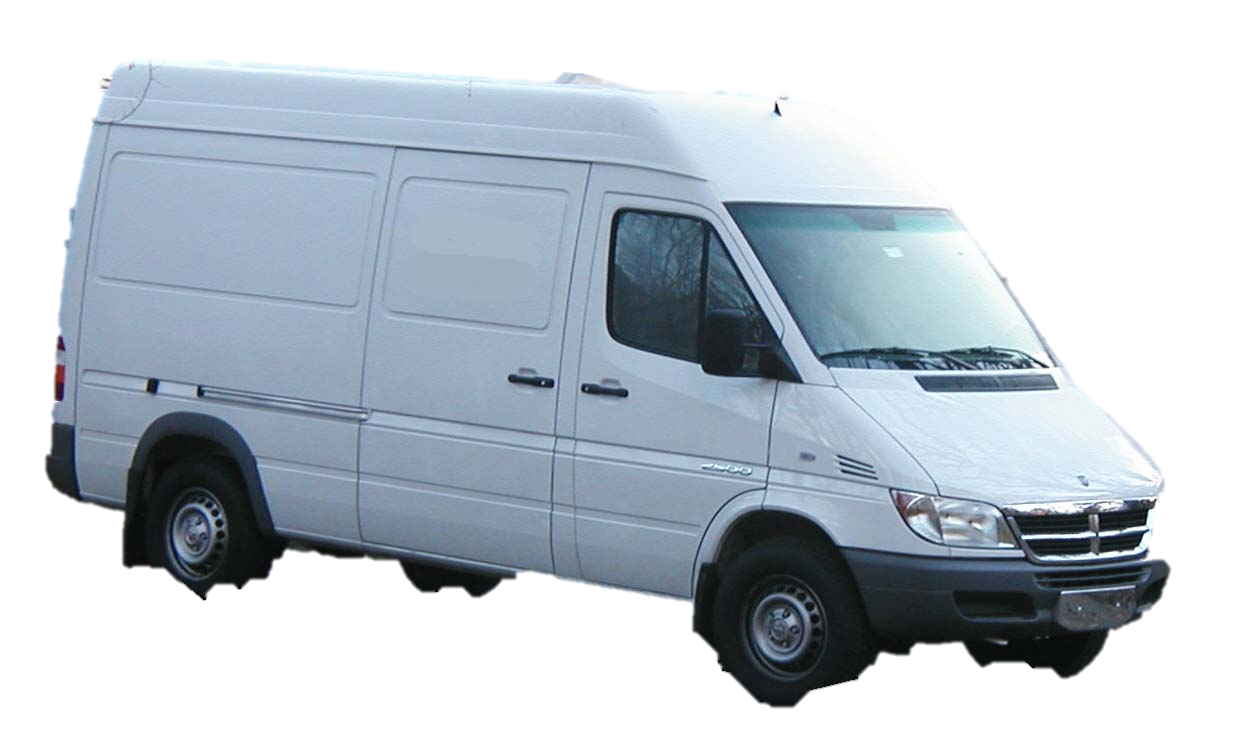 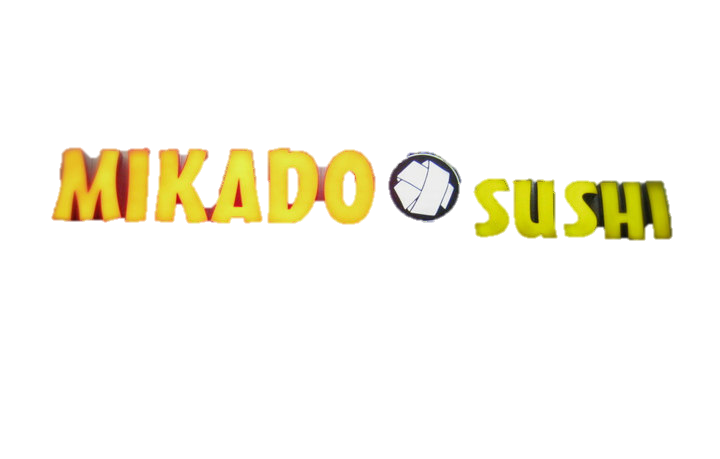 [Speaker Notes: Overseeing fuel production
CERF intern
15 hours a month at $10 an hour total cost to college

Overseeing Mower Maintenance 
Physical Plant mechanics
1 hour a month at $60 an hour total cost to college
Additional preventative maintenance procedures relating to WVO fuel system supplied by ENGR 333 students

Blue Project
Energy saving projects that result in economic benefit for Calvin
CERF provides project funding
CERF pays itself from the energy/financial savings from break even plus 5 years
Initial payback must be < 4 yrs
Must be able to monitor thesavings

Green Project
Energy or environmental project that does not have measurable cost savingsor very long payback periods
Demonstrate an environmental benefit for Calvin
CERF has not yet funded a green project

Biofuel Blue Project Requirements
Robust cost analysis must show < 4 yr payback
Establish key measurables and how to record them
Volume of raw oil retrieved from dinning hall
Volume of usable oil
Amount of normal diesel displaced by WVO
Annual cost savings
Biofuel Green Project Requirements
Payback > 4 yrs
Show substantial environmental benefit: reduction of 
CO2, NOX, methane, particulate]
CERF Integration: Internship Program
12/09/2013
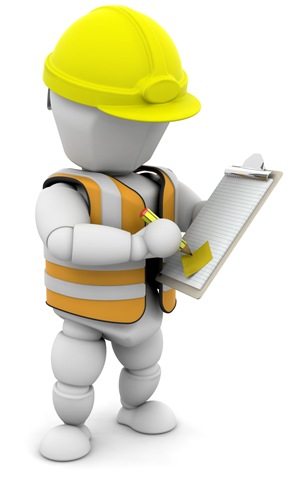 http://www.chamaschools.org/wp-content/uploads/CLIPART_OF_32162_SMJPG_2.jpg
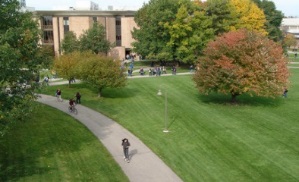 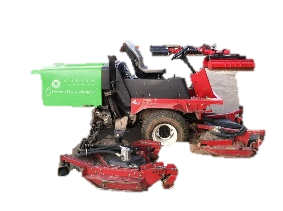 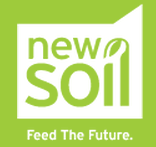 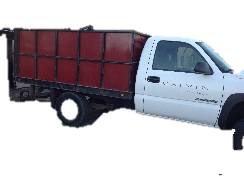 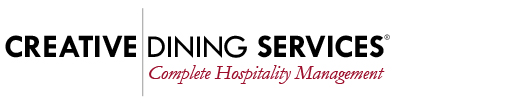 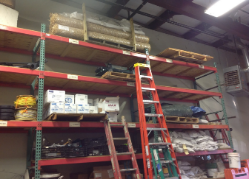 44
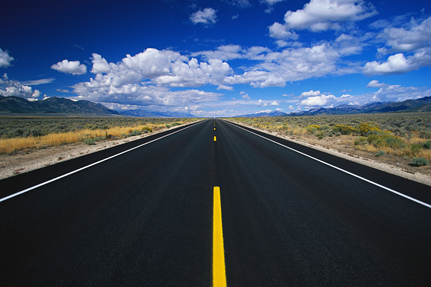 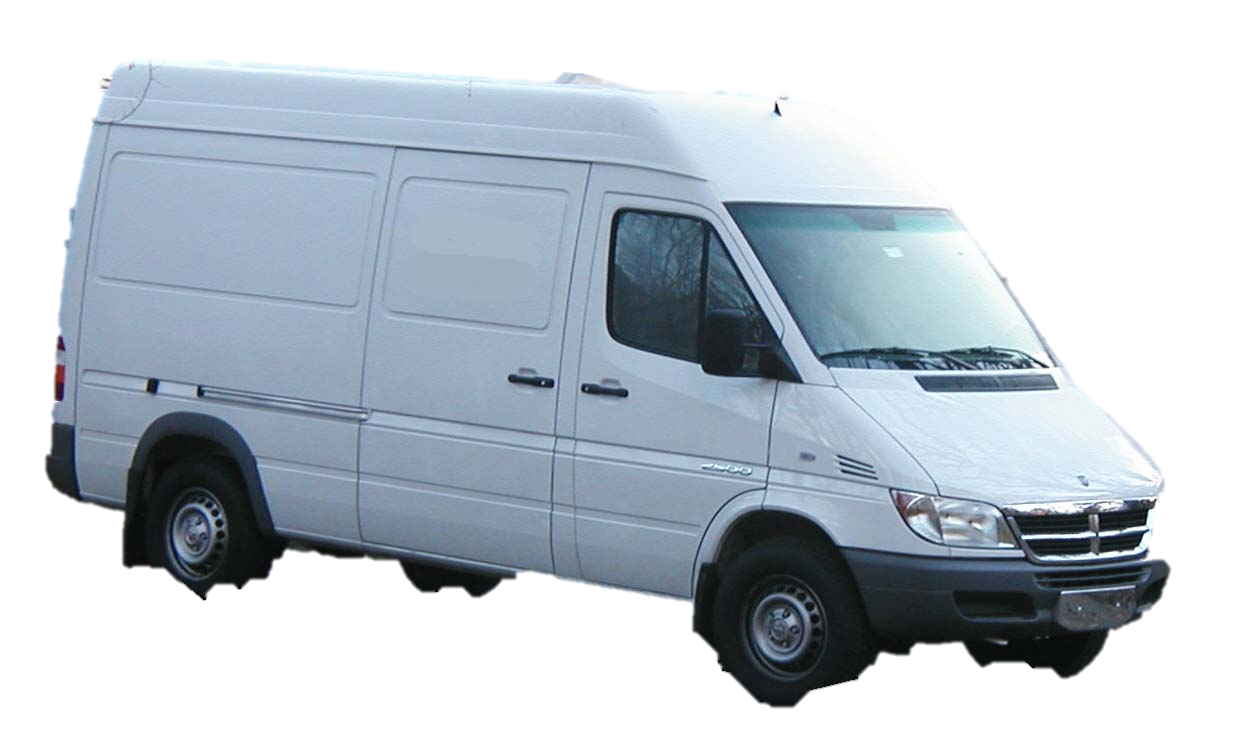 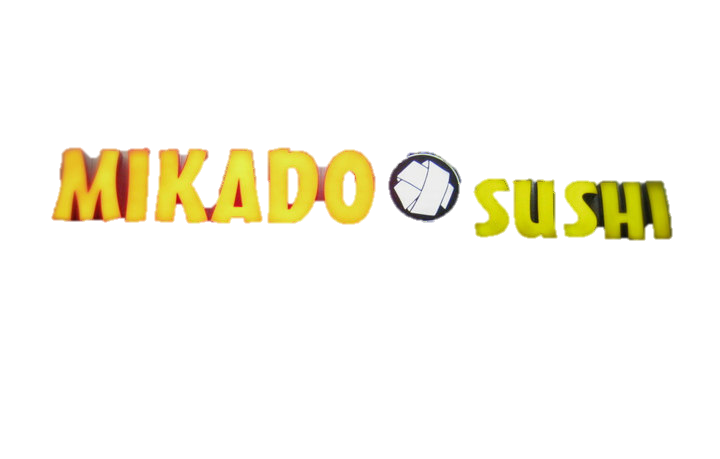 [Speaker Notes: Overseeing fuel production
CERF intern
15 hours a month at $10 an hour total cost to college

Overseeing Mower Maintenance 
Physical Plant mechanics
1 hour a month at $60 an hour total cost to college
Additional preventative maintenance procedures relating to WVO fuel system supplied by ENGR 333 students

Blue Project
Energy saving projects that result in economic benefit for Calvin
CERF provides project funding
CERF pays itself from the energy/financial savings from break even plus 5 years
Initial payback must be < 4 yrs
Must be able to monitor thesavings

Green Project
Energy or environmental project that does not have measurable cost savingsor very long payback periods
Demonstrate an environmental benefit for Calvin
CERF has not yet funded a green project

Biofuel Blue Project Requirements
Robust cost analysis must show < 4 yr payback
Establish key measurables and how to record them
Volume of raw oil retrieved from dinning hall
Volume of usable oil
Amount of normal diesel displaced by WVO
Annual cost savings
Biofuel Green Project Requirements
Payback > 4 yrs
Show substantial environmental benefit: reduction of 
CO2, NOX, methane, particulate]
Educational Integration
12/09/2013
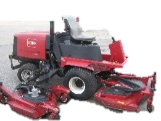 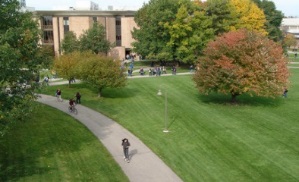 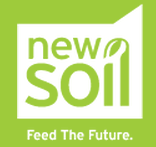 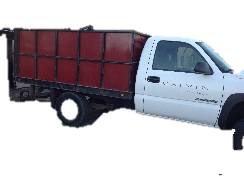 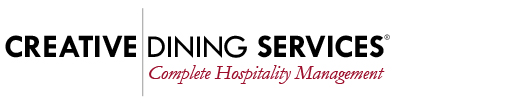 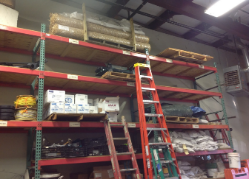 45
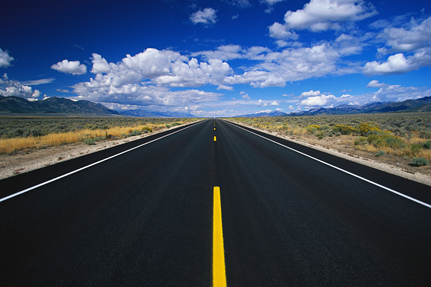 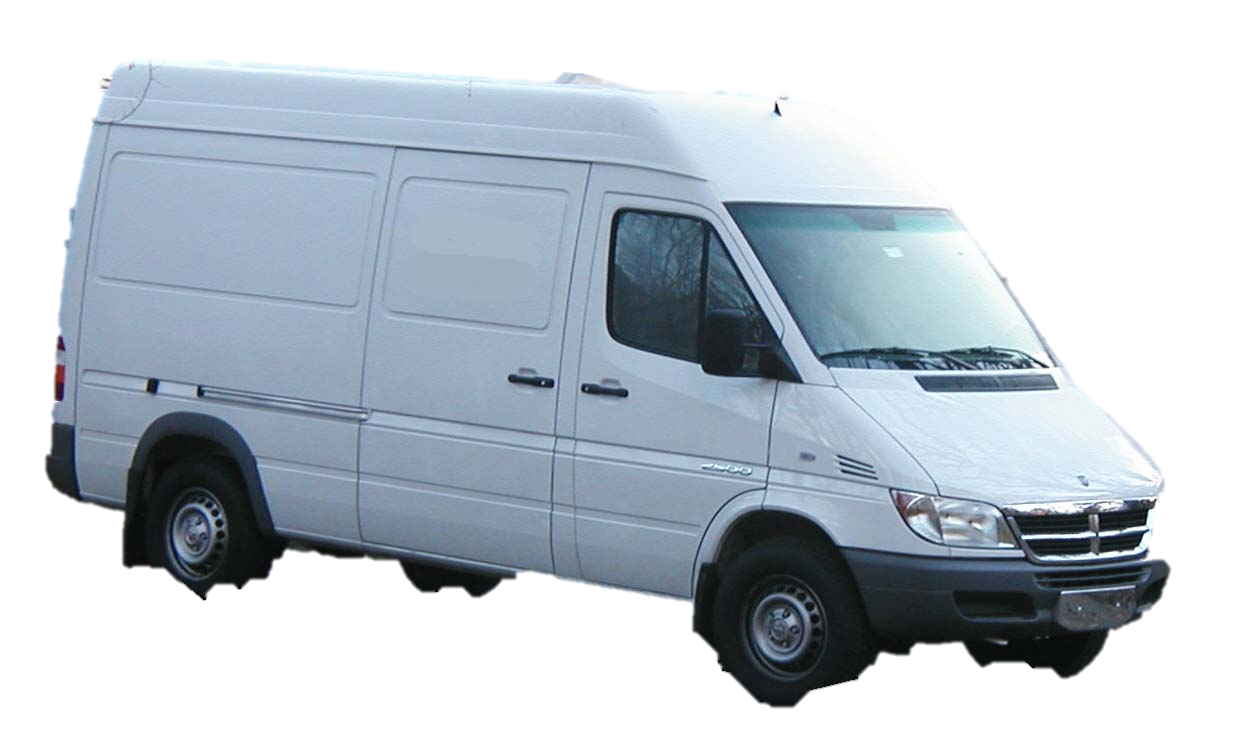 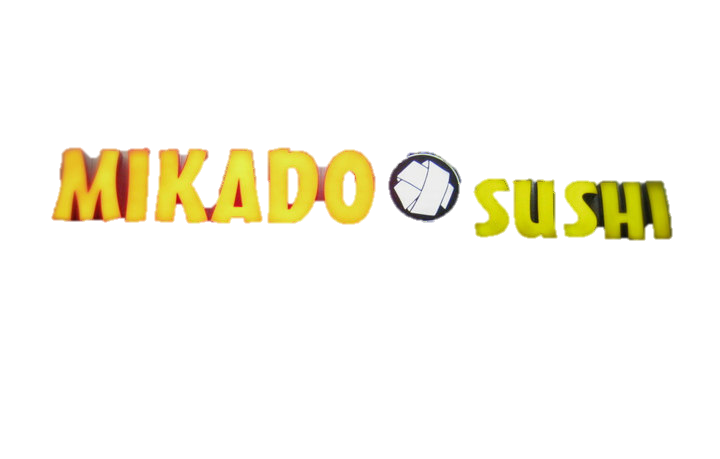 [Speaker Notes: Engineering 101
Class tour of the vegetable oil facilities
Hands-on experience
Friday’s at Calvin
Advertise project to perspective students
Through vocal methods and with a poster in the engineering building
Explain lawn-mowers on campus tours
Engineering Seminars
Annual seminar outlining project success and future]
Possible Senior Design Project: Automating the Production System
12/09/2013
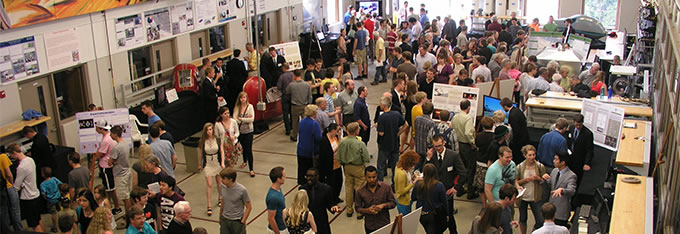 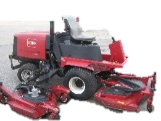 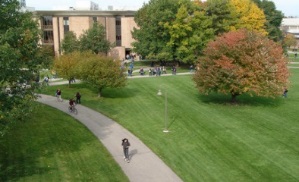 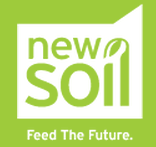 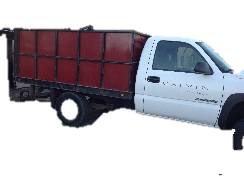 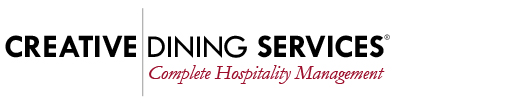 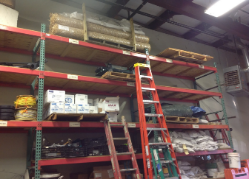 46
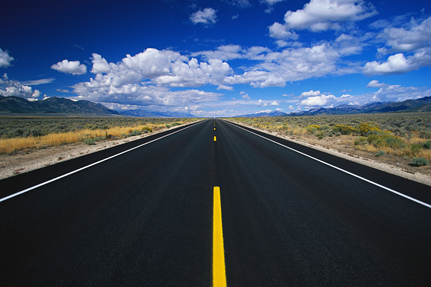 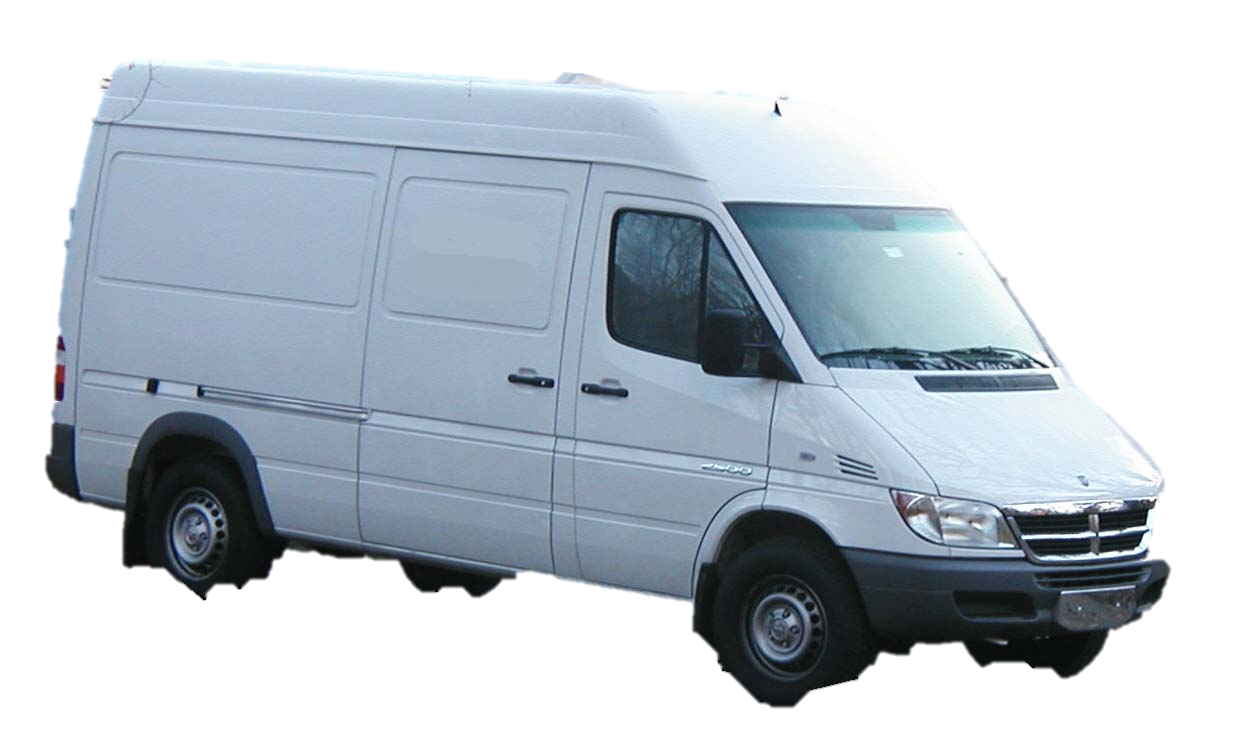 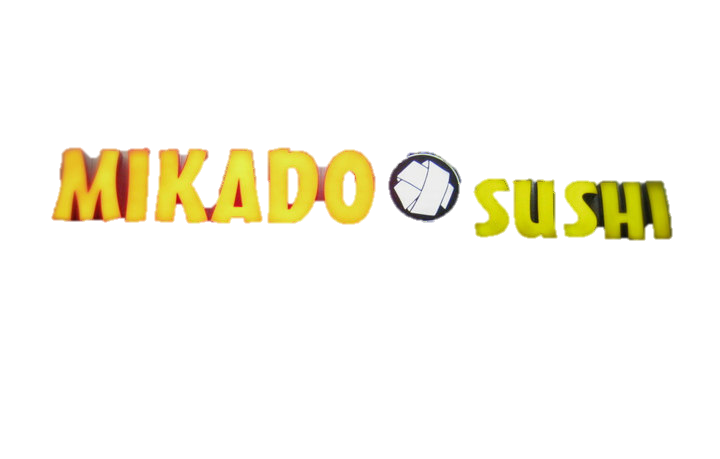 Costs
12/09/2013
The monthly ongoing maintenance costs:
1 hour Physical Plant Mechanic Time:	$    45
Fuel Injector Additive:		$    16
Fuel Filter:				$    15
CERF Intern			$  180  	
			       Total: 	$221/month
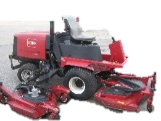 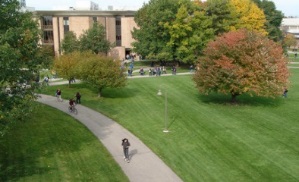 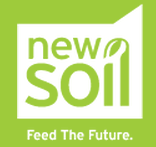 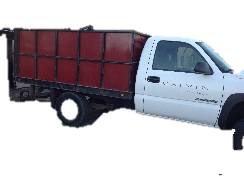 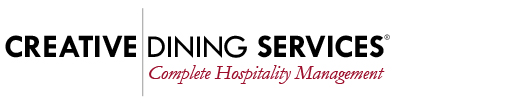 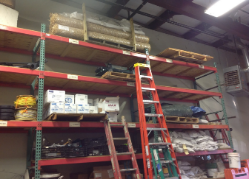 47
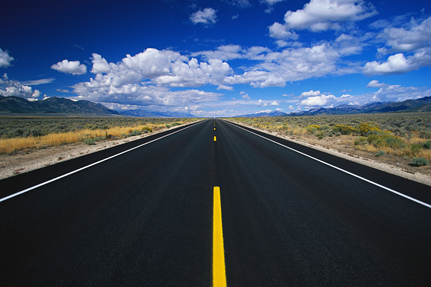 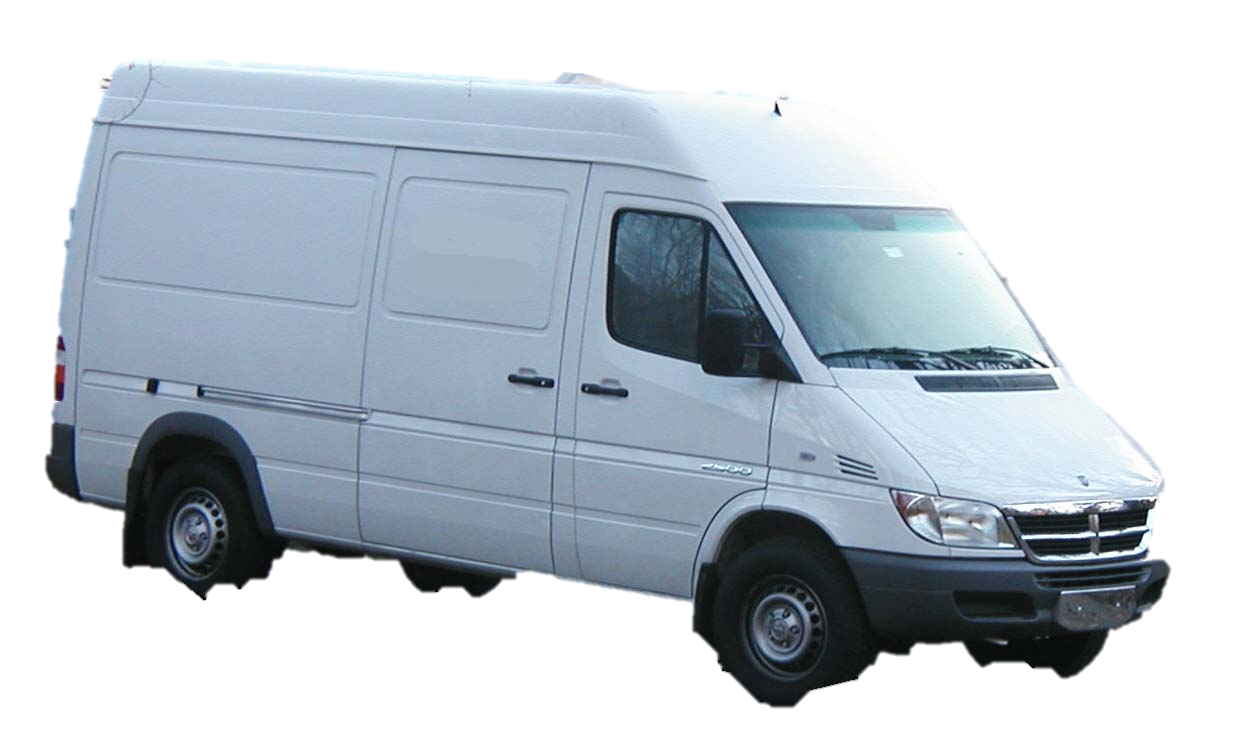 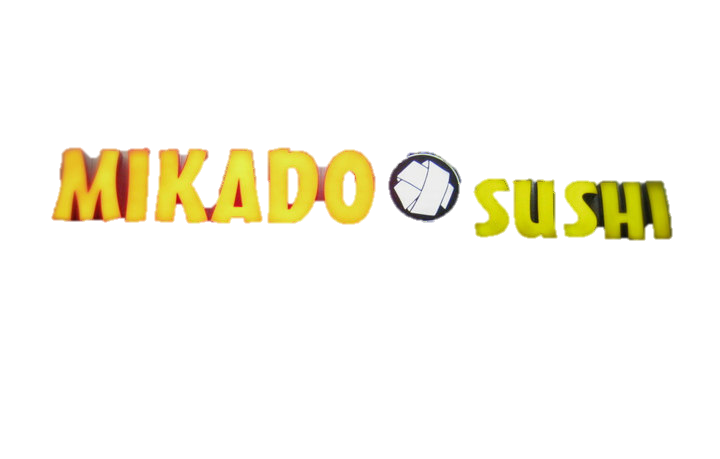 Upfront Capital Costs
12/09/2013
Fuel Processing Costs:			$ 1,972
Vehicle Conversion Costs:		$ 2,295
Infrastructure Costs:			$ 2,413
			       	Total: 	$6,680
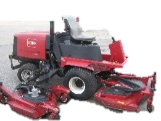 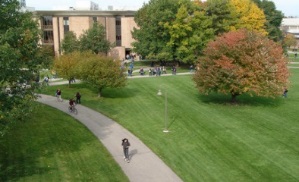 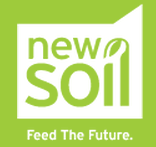 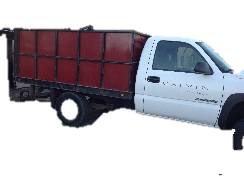 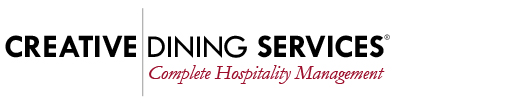 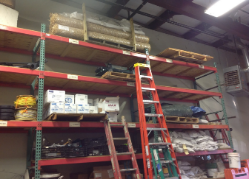 48
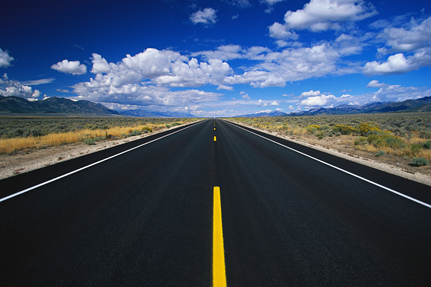 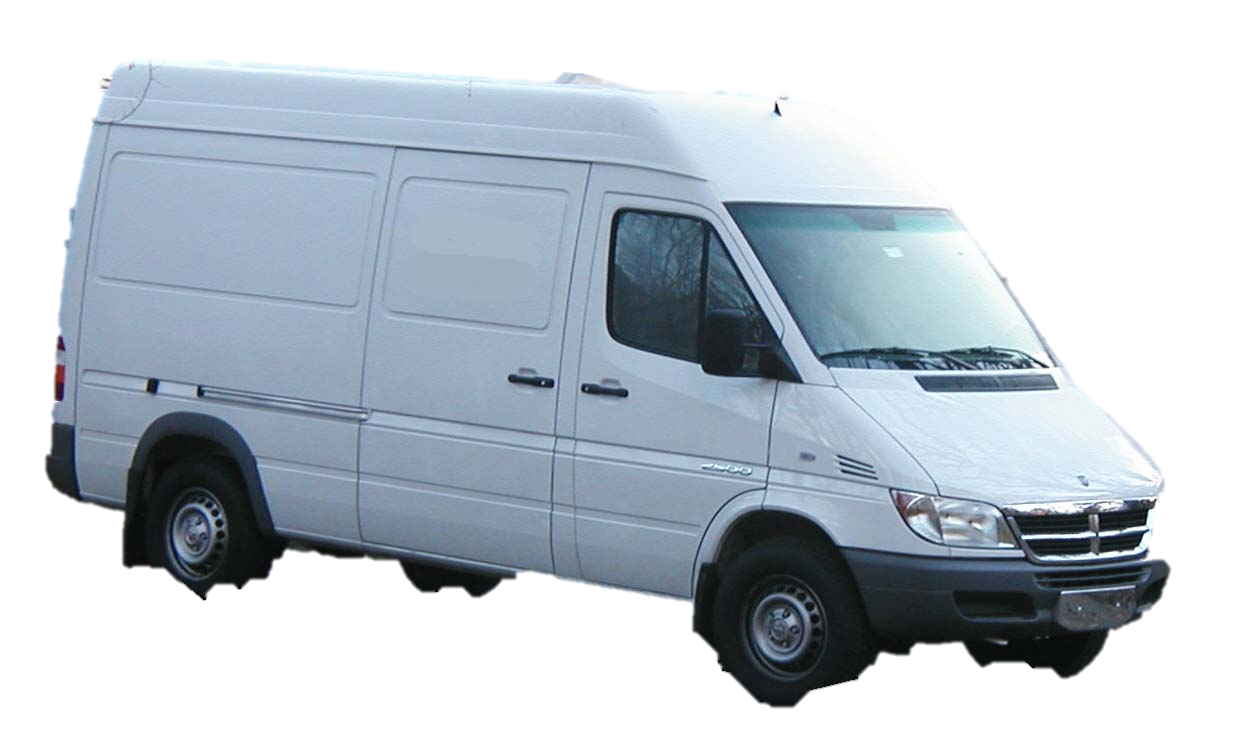 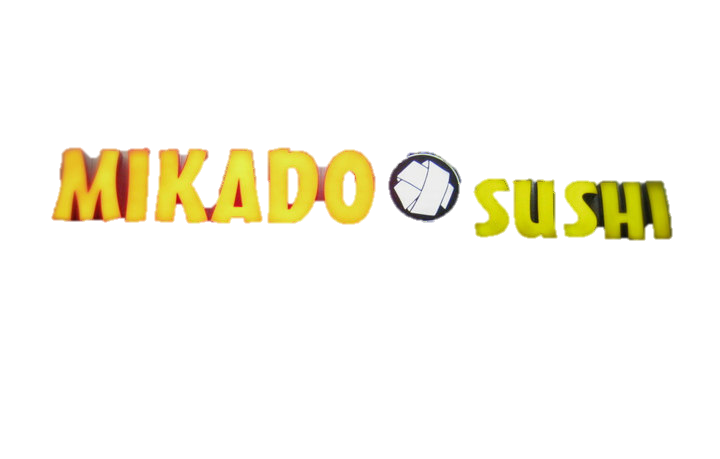 Monthly Operating Costs
12/09/2013
Fuel Processing Costs:			$      14
Vehicle Conversion Costs:		$     221
Infrastructure Costs:			$     150
			       	Total: 	$  385
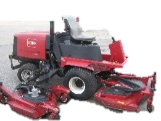 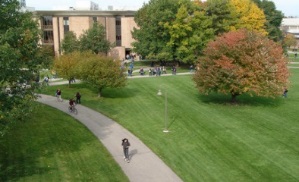 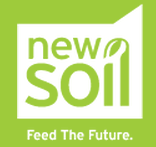 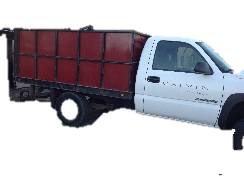 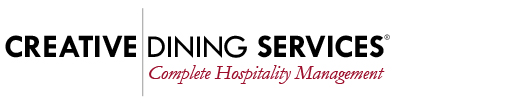 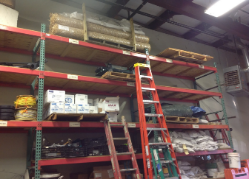 49
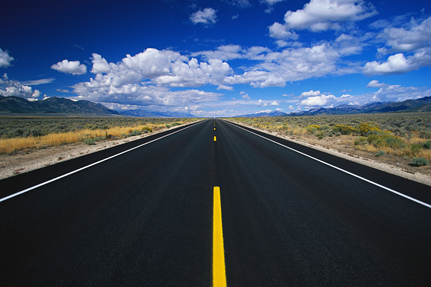 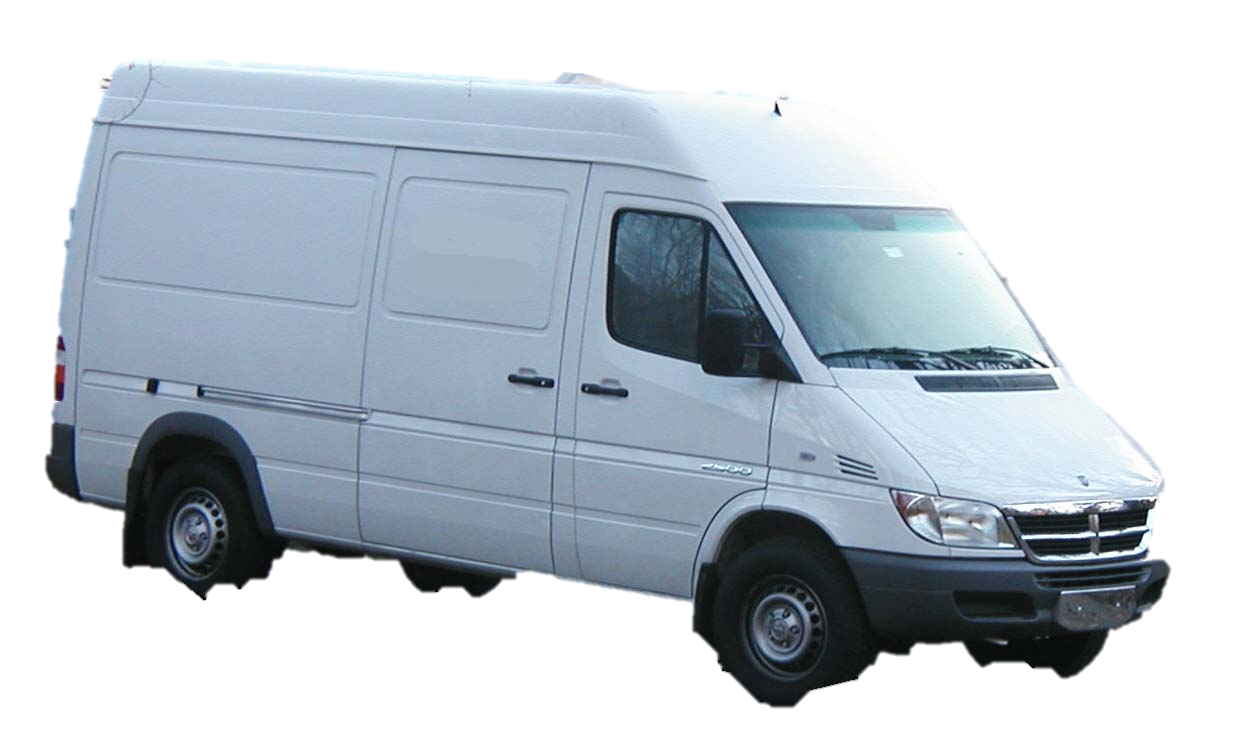 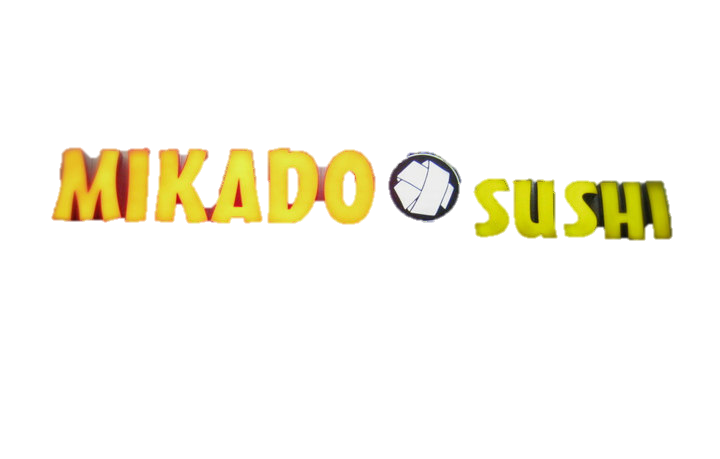 Total Cost Analysis
Breakeven (w/ Student Labor)
12/09/2013
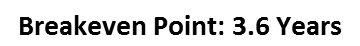 1
2
3
4
5
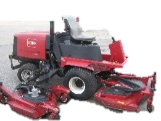 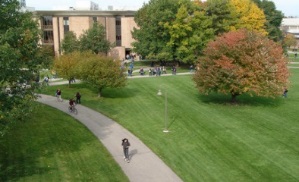 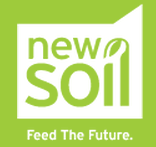 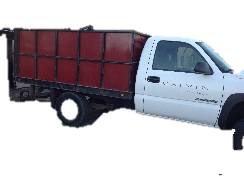 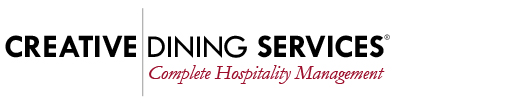 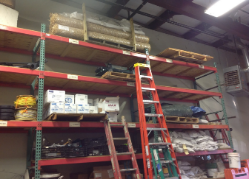 50
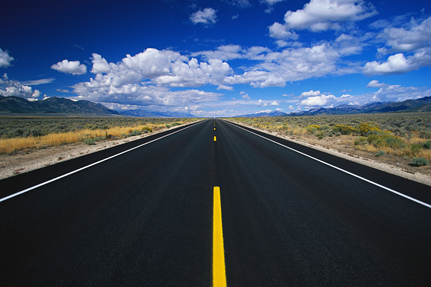 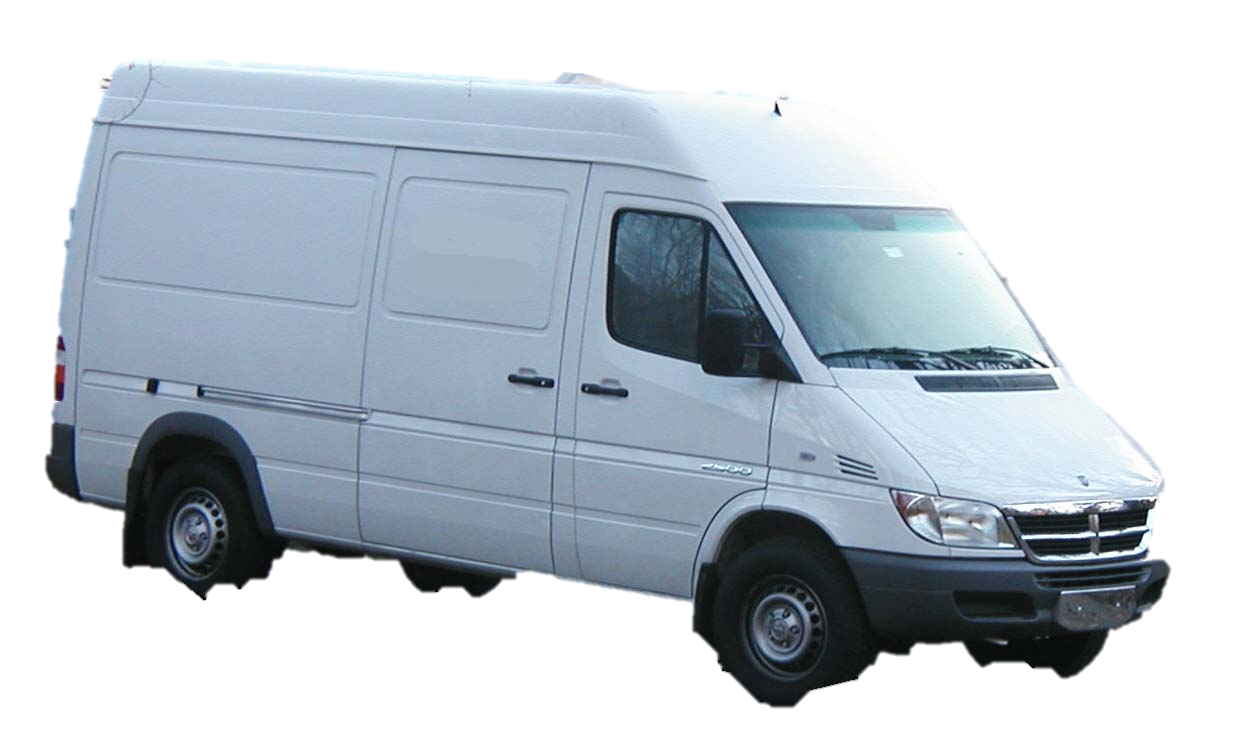 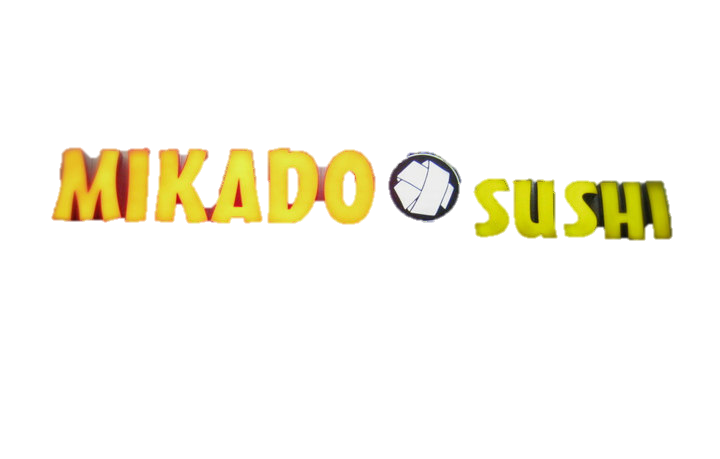 [Speaker Notes: No blue line!
No October 2017!]
Proposed Timeline
12/09/2013
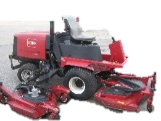 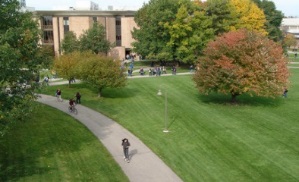 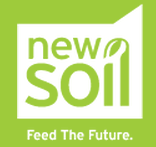 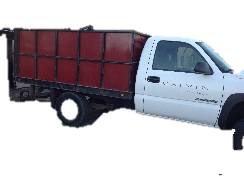 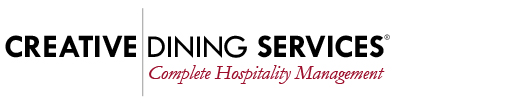 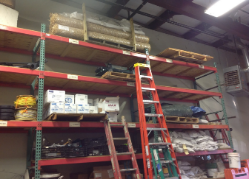 51
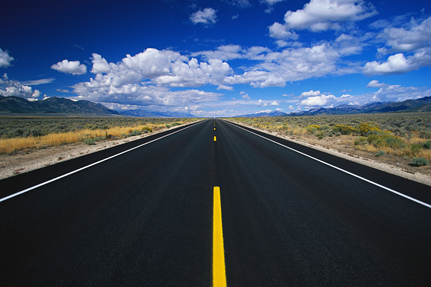 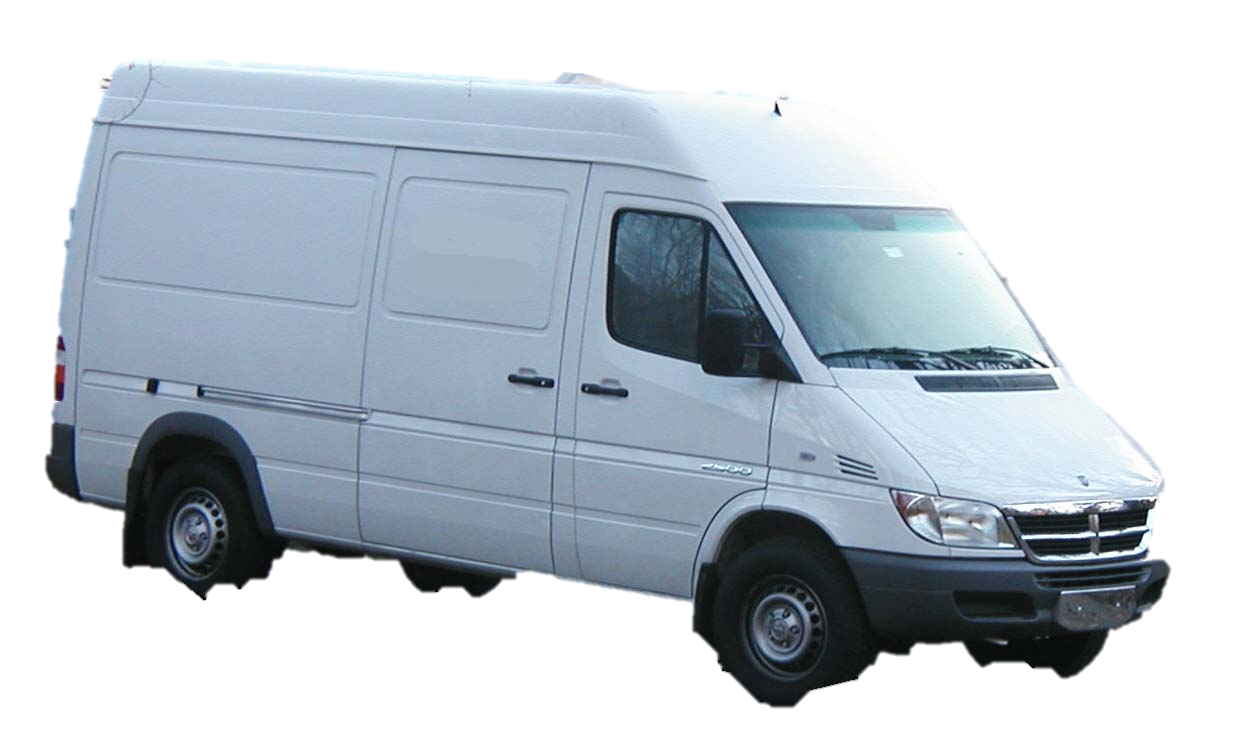 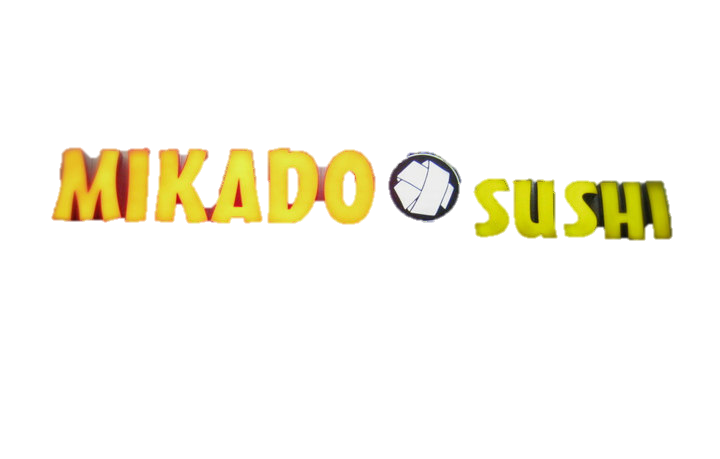 Feasibility
YES
YES
YES
Practically Feasible?	
Economically Feasibility?
Environmentally Feasibility?
12/09/2013
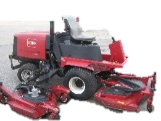 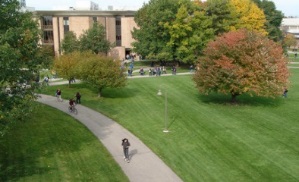 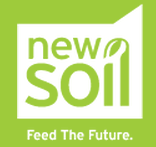 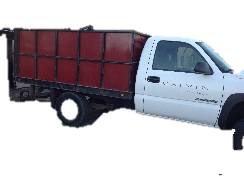 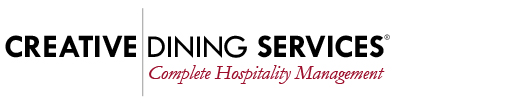 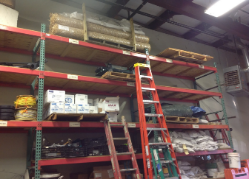 52
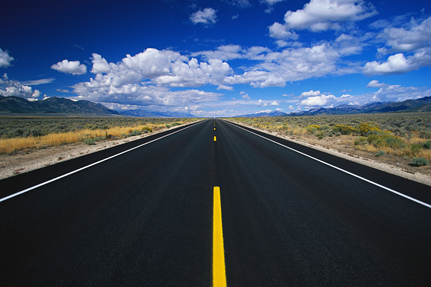 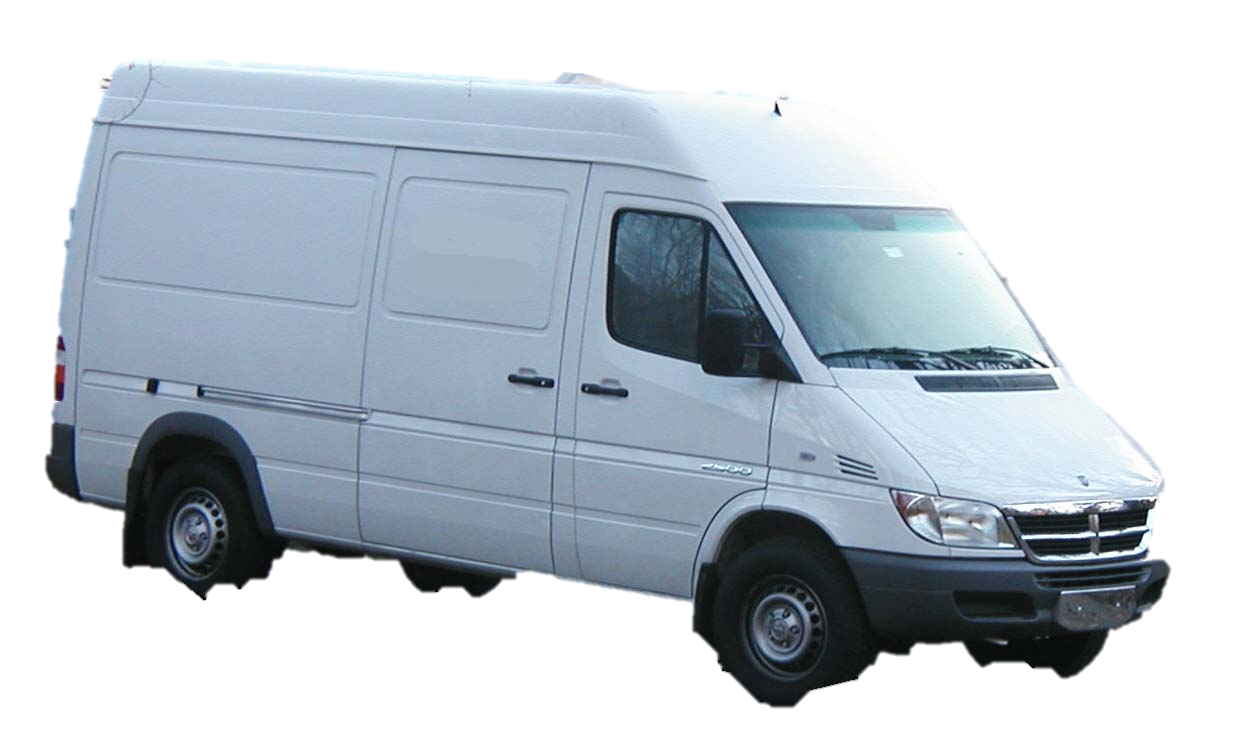 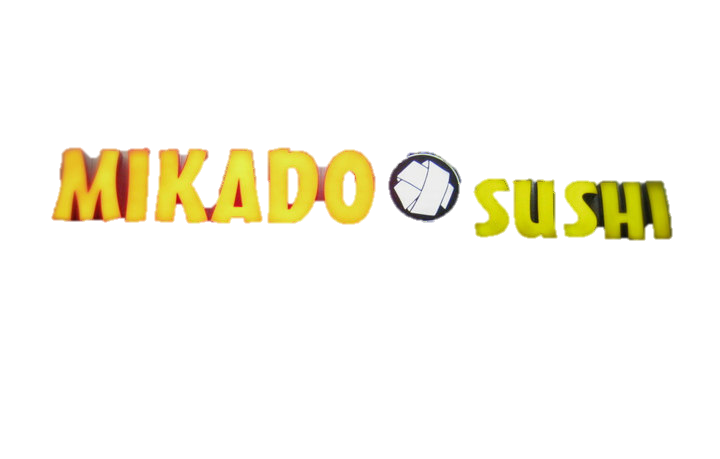 [Speaker Notes: Restate Question:  What would it take to operate a biofuel vehicle using only on-campus resources?]
We recommend that Calvin operate one mower on WVO beginning April 2015.
12/09/2013
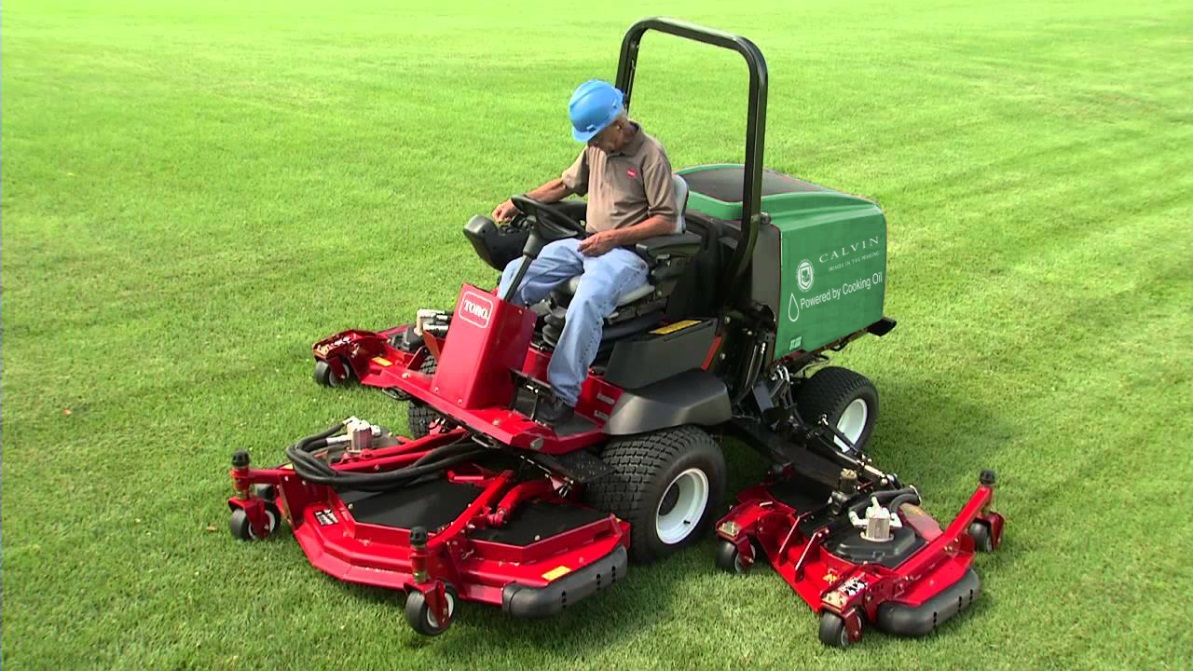 53
[Speaker Notes: 1 sentence recommendation 
Environmentally Feasible
Reduced emissions 
43% Carbon monoxide
56% Hydrocarbons
55% Particles
Sustainability image on campus
Educational opportunities



Fuel savings 
1300 gallons of diesel

Cost savings
$4,000 of purchased diesel]
Thank you for your time…
Questions?
12/09/2013
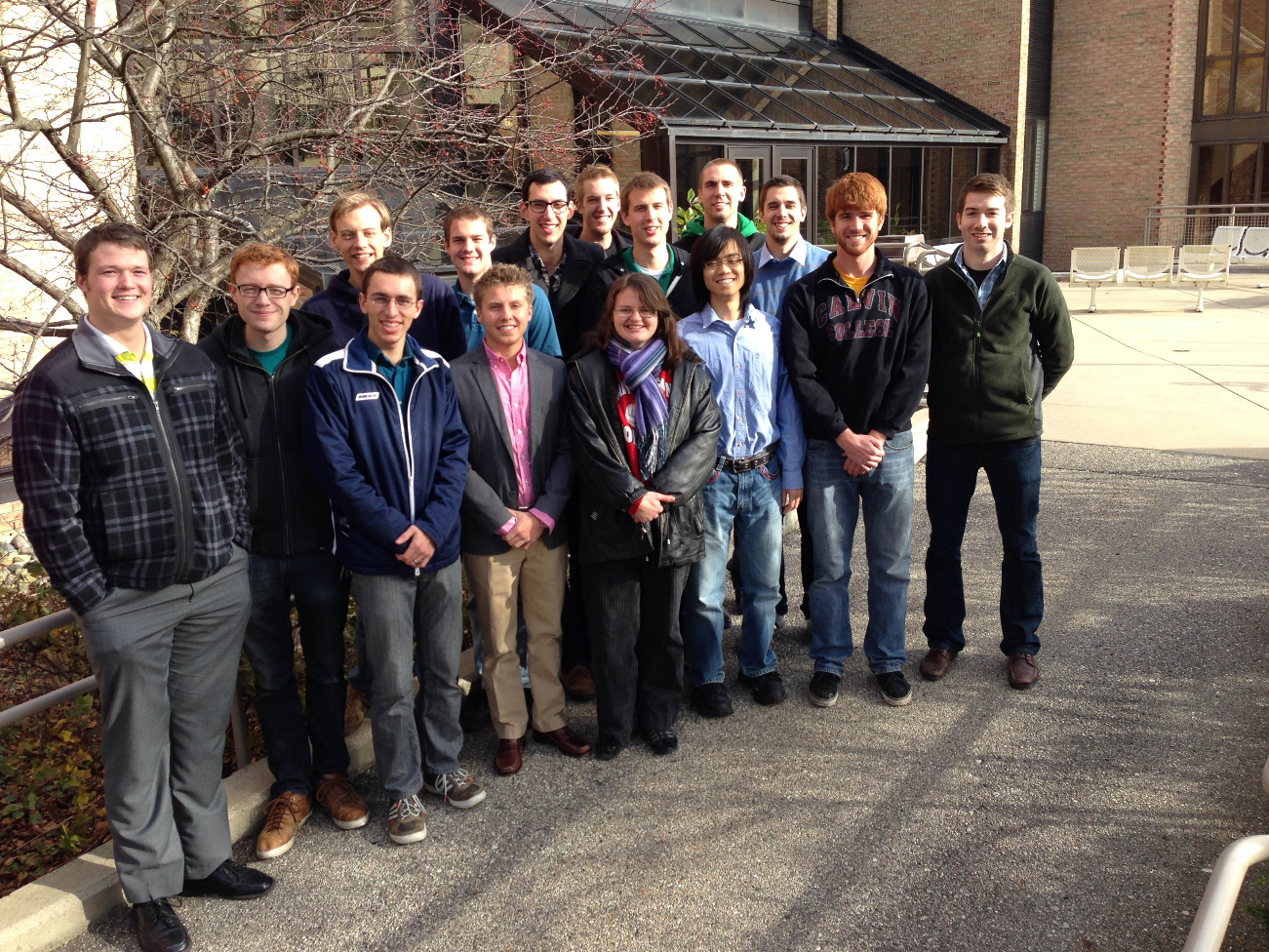 54
Appendix
12/09/2013
55
Operating Procedure
WVO temperature
The system must be started on diesel and the “Co-Pilot” will assist the operator in the fuel switch over
Process takes approximately 5 minutes
System flush
System must be flushed with diesel before final shut-down
Process takes less than 1 minute
Fuel Usage
The tank must be routinely at capacity to prevent air in the lines
The tank must not be stored with WVO throughout winter
The tank must be cleaned and inspected to prevent polymerization
The fuel must be treated with additives to prevent bacterial growth
12/09/2013
56
Total Cost Analysis
Breakeven (w/ CERF Grant)
12/09/2013
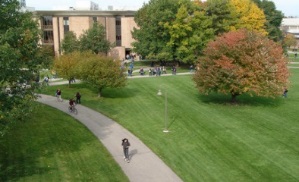 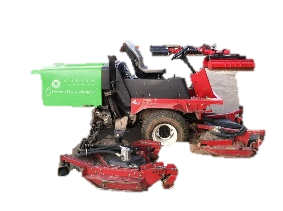 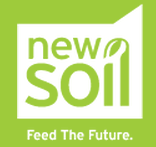 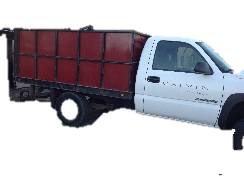 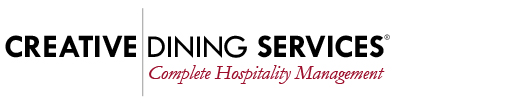 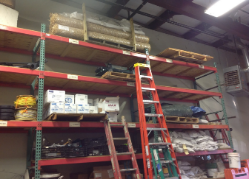 57
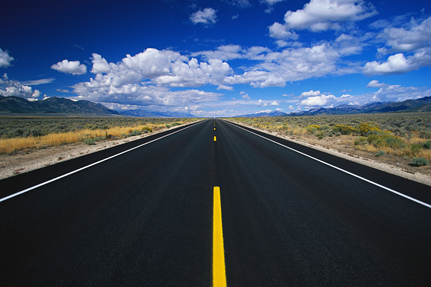 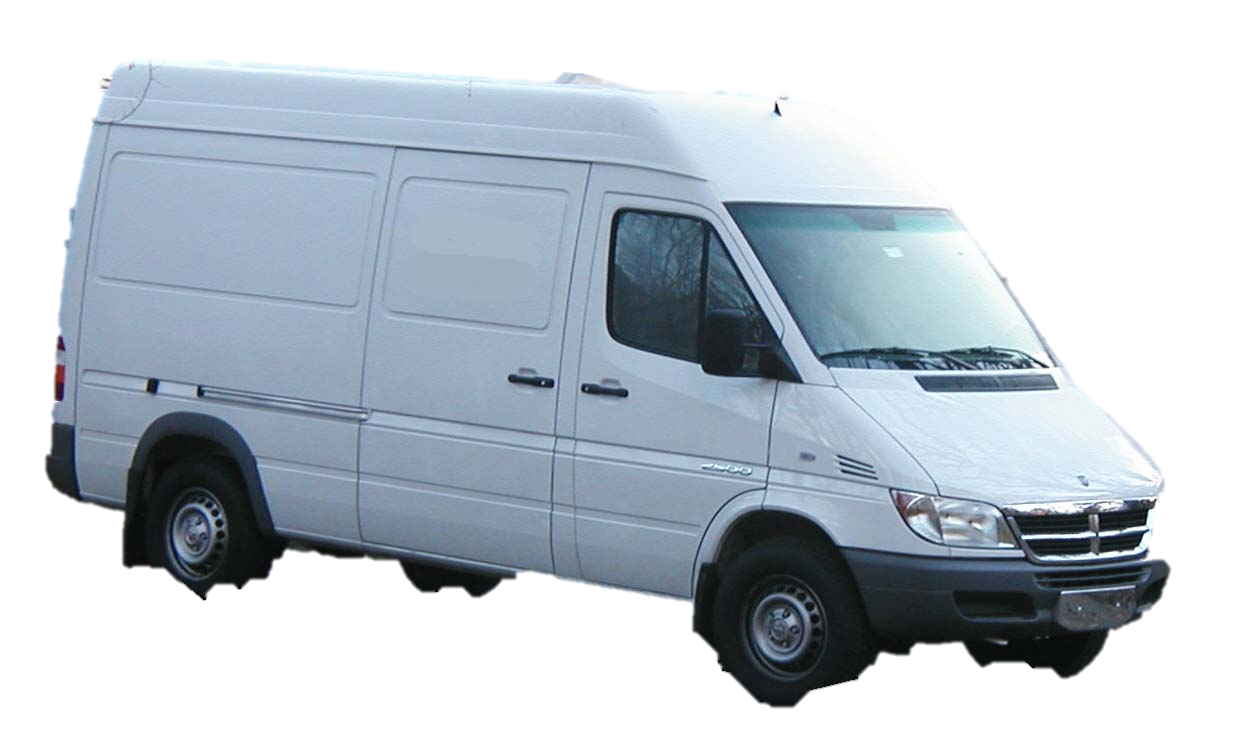 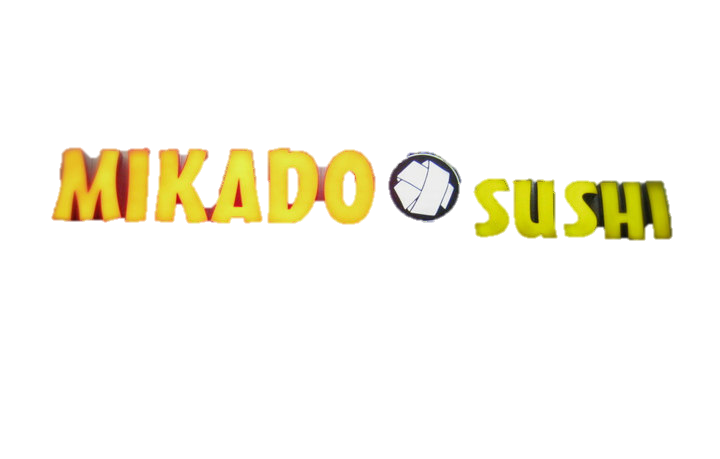 Tank Insulation
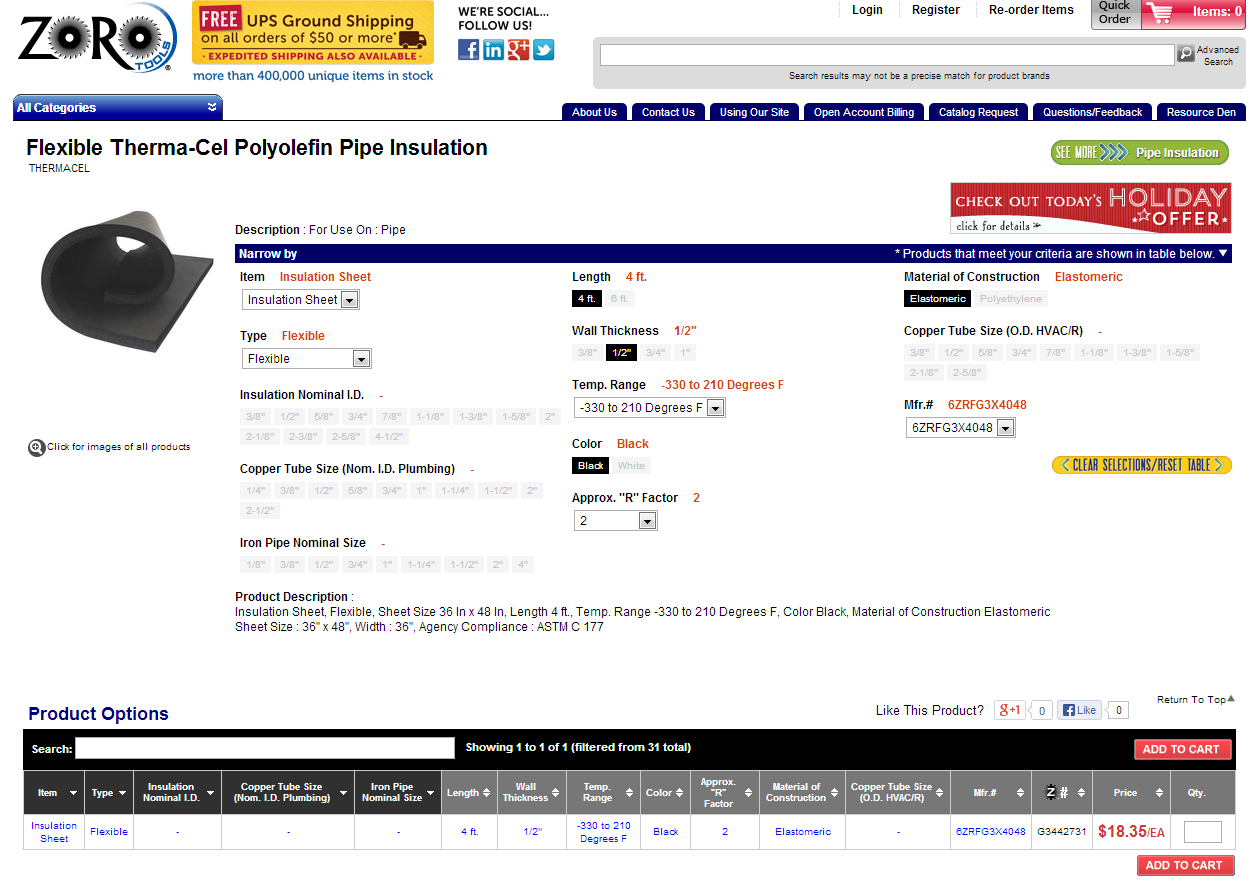 12/09/2013
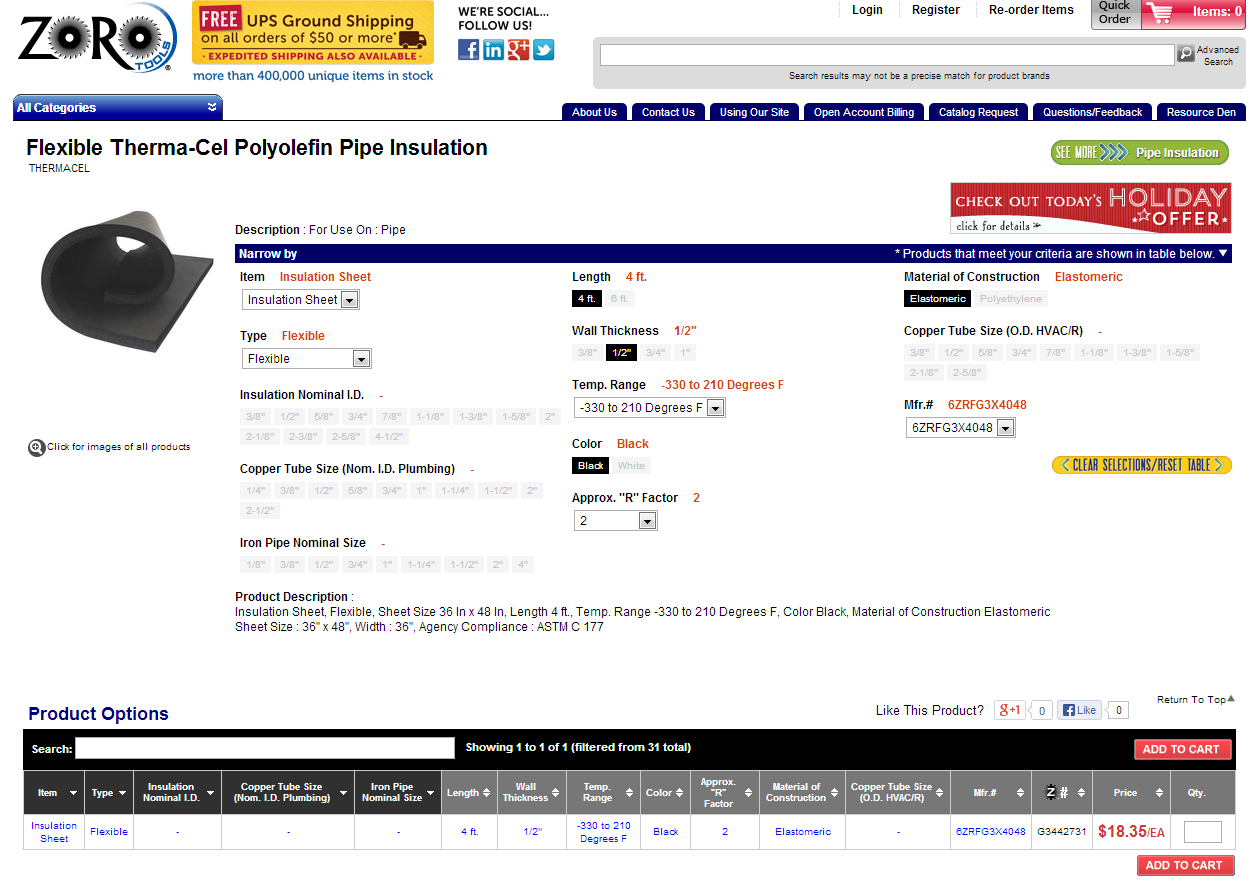 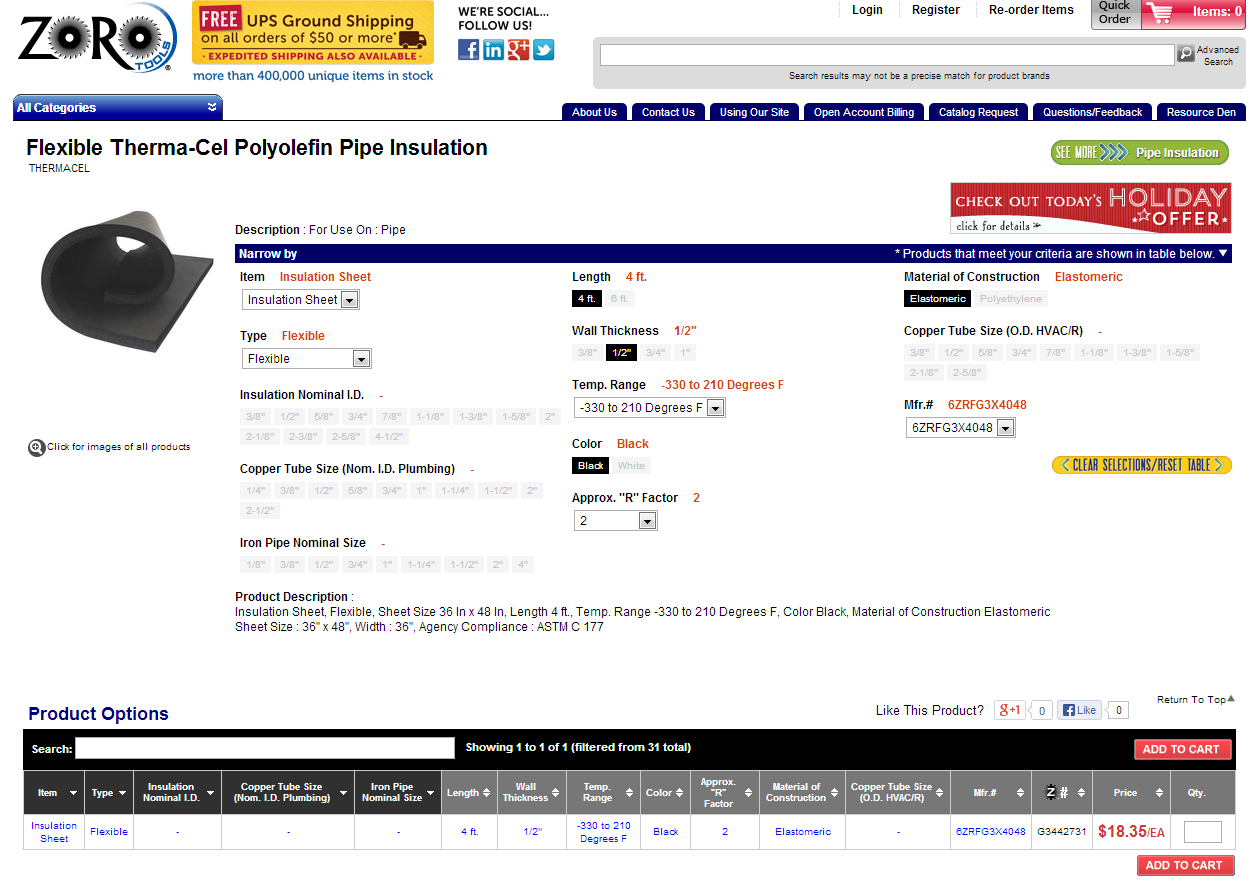 58
Yearly Savings
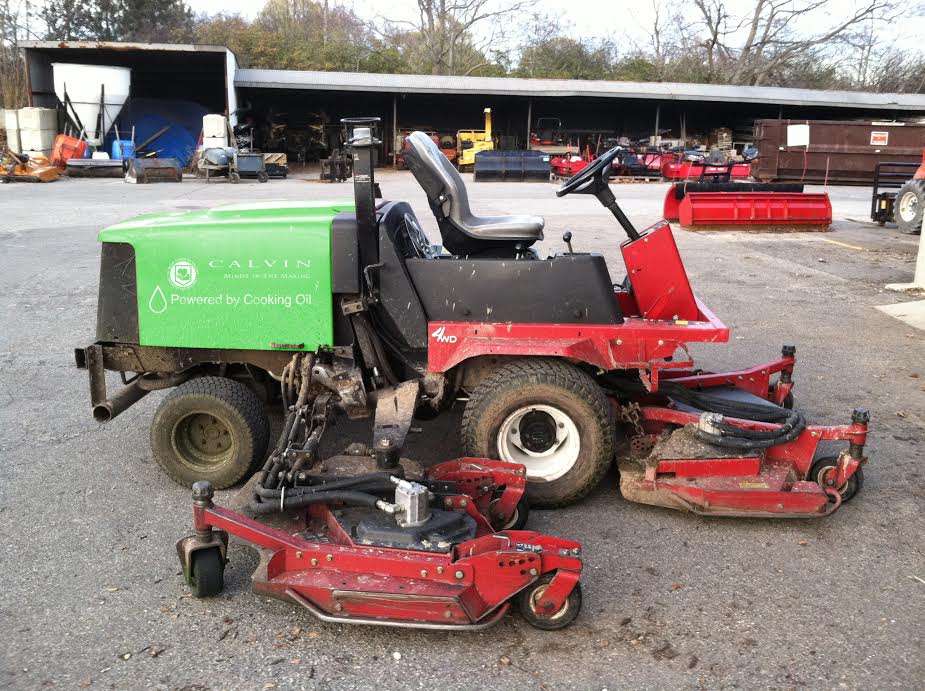 Fuel savings 
1300 gallons of diesel

Cost savings
$4,000 of purchased diesel
12/09/2013
59
Hardware Locations
12/09/2013
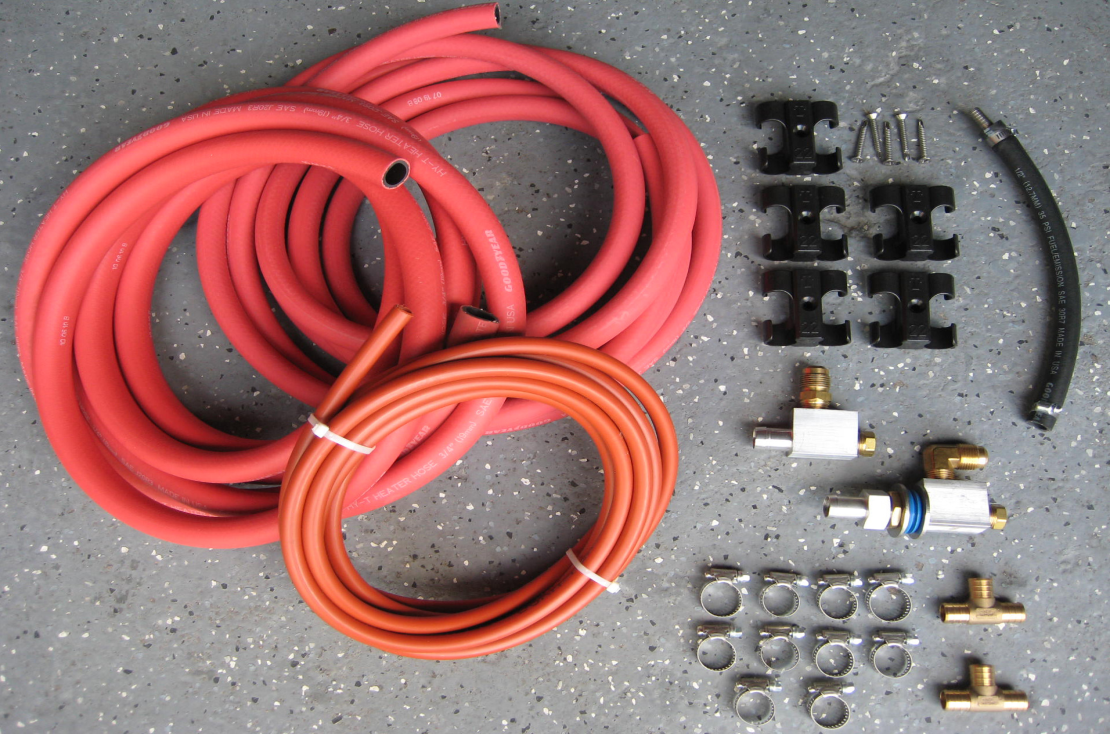 Image source: Greasecar.com
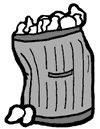 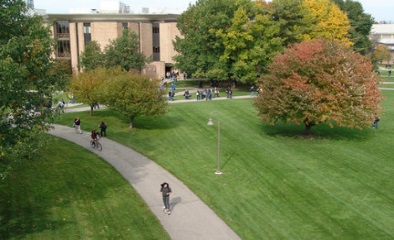 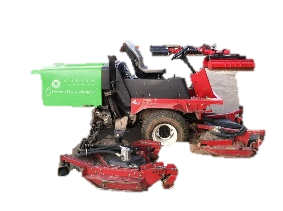 60
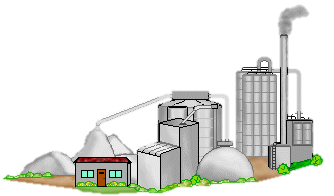 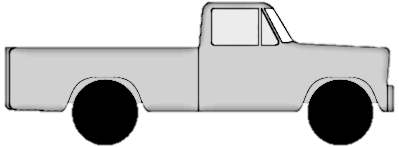 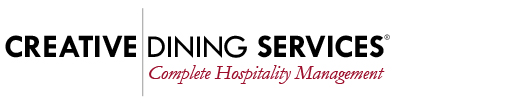 [Speaker Notes: Mounting of fuel lines, pump, valves, and filters by Physical Plant mechanic 

After speaking with Physical Plant, the mechanic, Jeremy, is excited to work on the conversion kit]
Temperature Concern
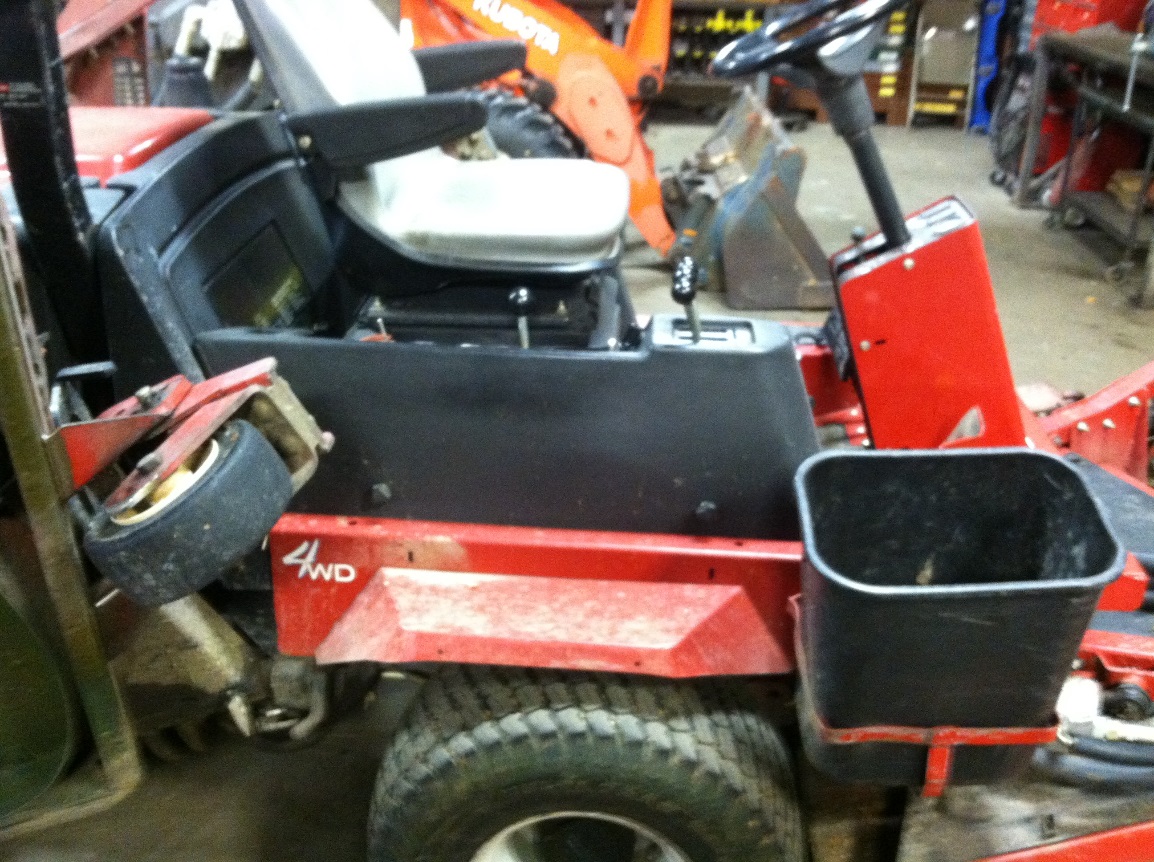 12/09/2013
WVO Tank
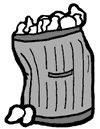 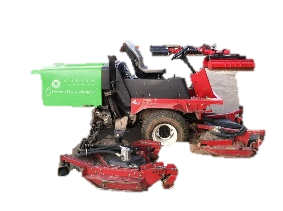 61
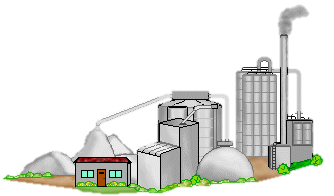 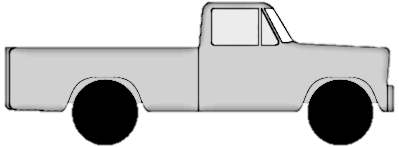 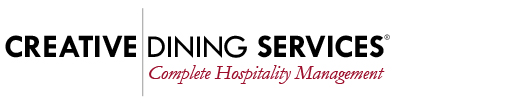 Vehicle Application
[Speaker Notes: The largest concern comes from the tank temperature and its proximity to the operator:
External surface of the tank may reach temperatures up to 200°F
Upper tank surface is directly next to user dashboard]
Yearly Lawnmower Usage (hours/model)
12/09/2013
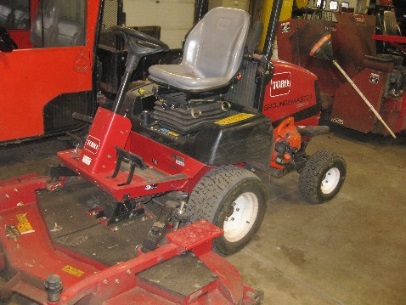 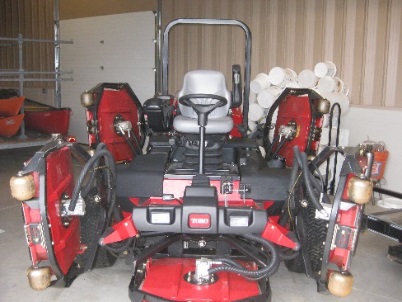 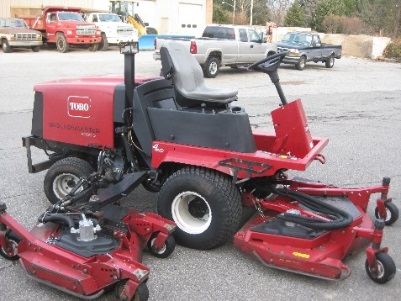 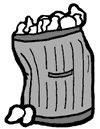 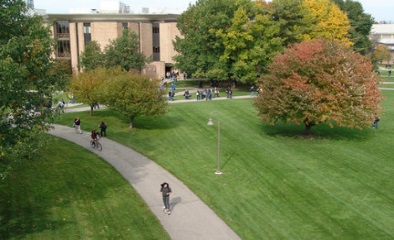 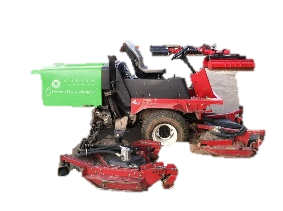 62
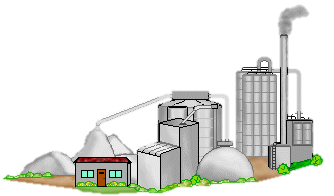 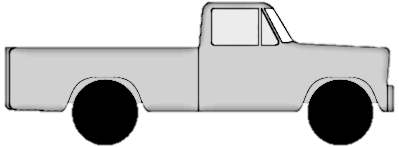 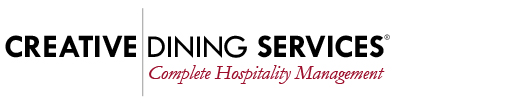 [Speaker Notes: There are]
Temperature Solution
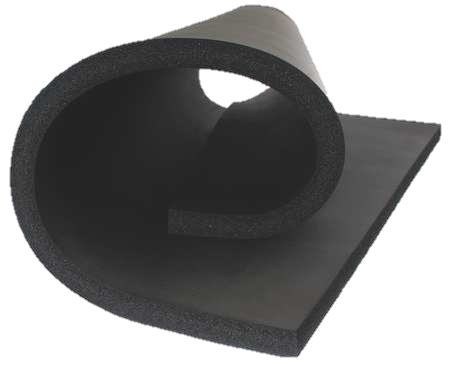 12/09/2013
Image source: Zoro Tools
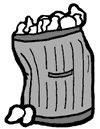 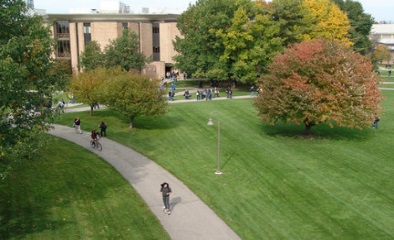 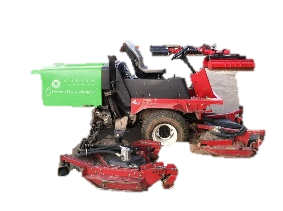 63
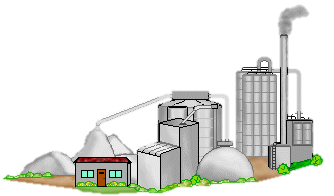 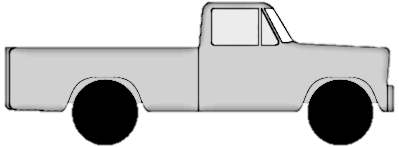 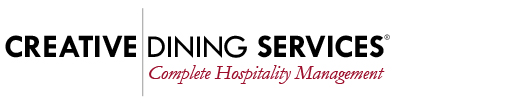 [Speaker Notes: Therefore, an insulating cover and warning label has been selected to protect the user from burn hazard.
Flexible Therma-Cel Polyolefin Pipe Insulation
2 sheets needed $18.95 each
Necessary for top and outer surface safety

http://www.zorotools.com/g/00058735/k-G3442731?utm_source=google_shopping&utm_medium=cpc&utm_campaign=Google_Shopping_Feed&kw=%7bkeyword%7d&gclid=CIiFgezslrsCFdE-Mgod4T4Acg]
Controller Location
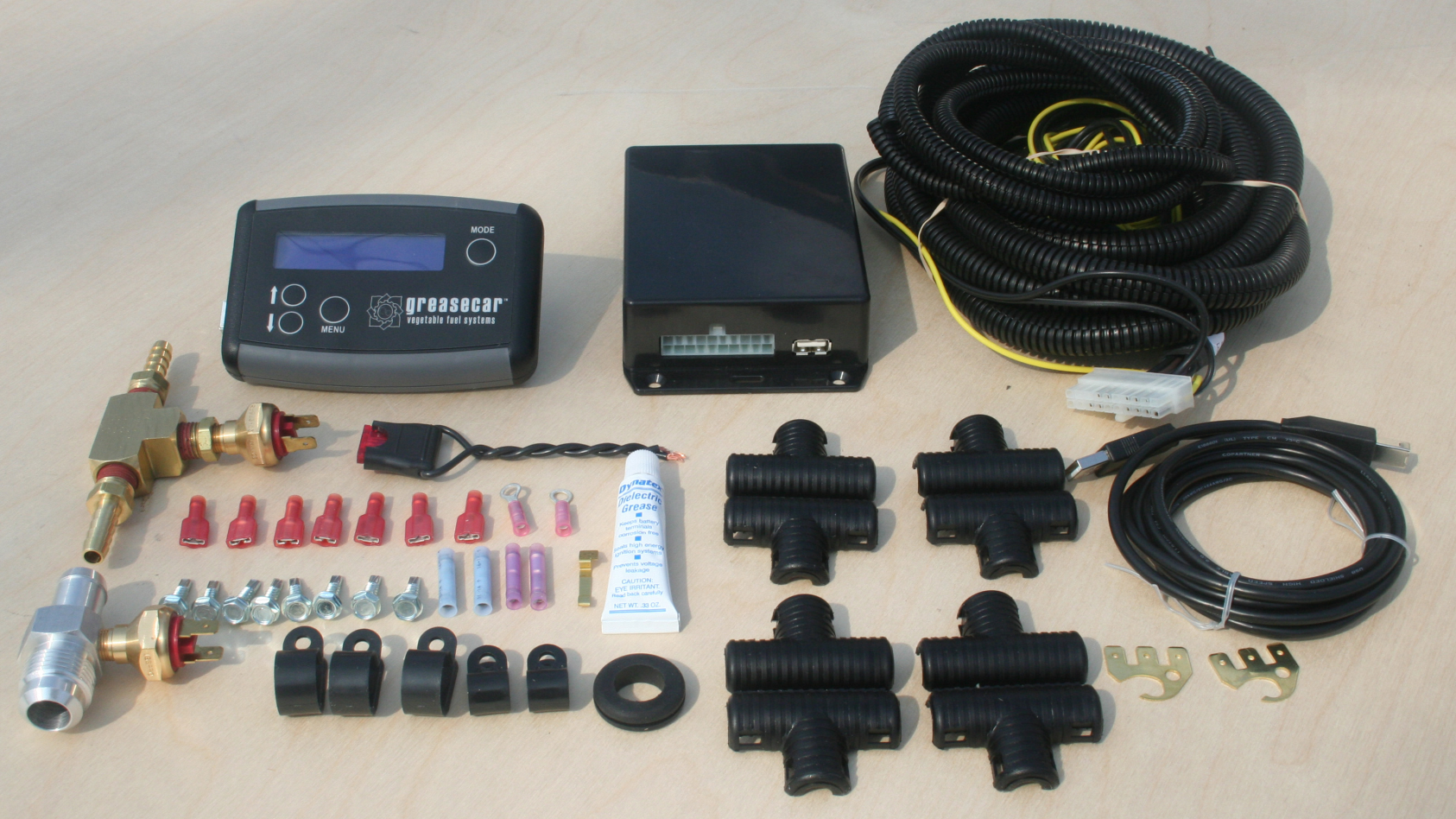 12/09/2013
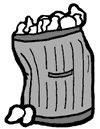 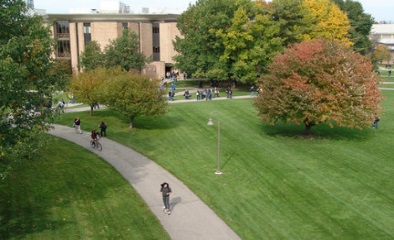 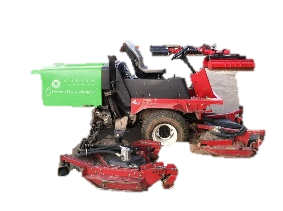 64
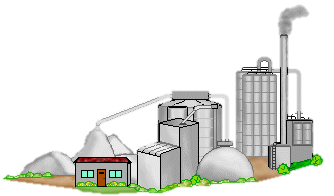 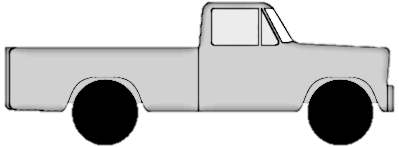 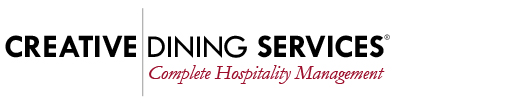 [Speaker Notes: In order to implement the “Co-Pilot” controller, it must be both visible and easy to access

2 main components]
Presentation Outline
Before:
12/09/2013
Transportation
Biofuel Vehicle
Processing Plant
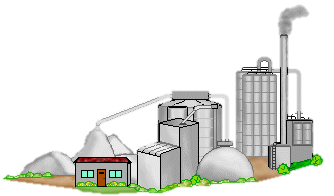 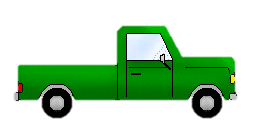 Fuel Source
Vehicle Application
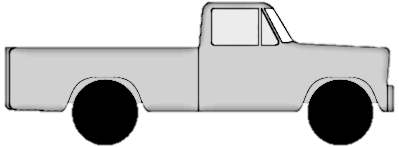 After:
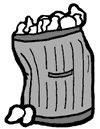 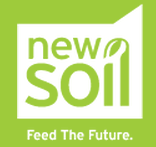 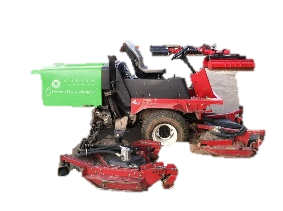 Waste
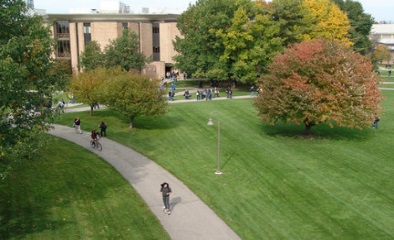 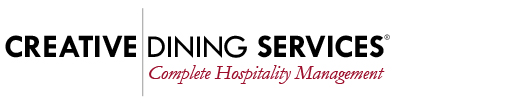 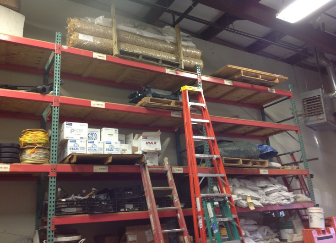 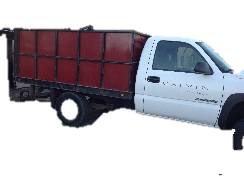 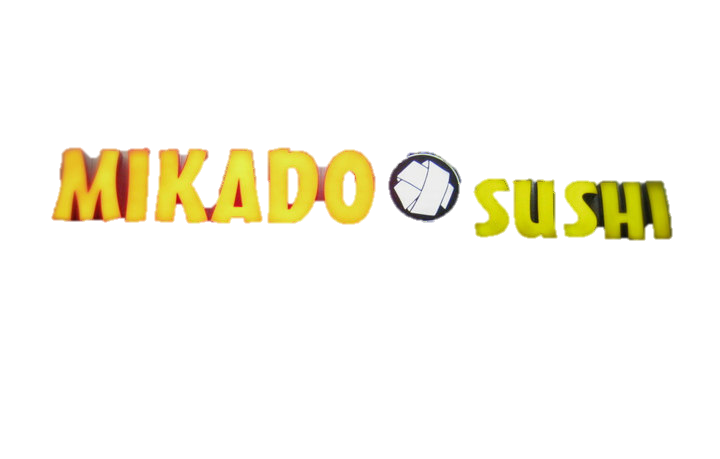 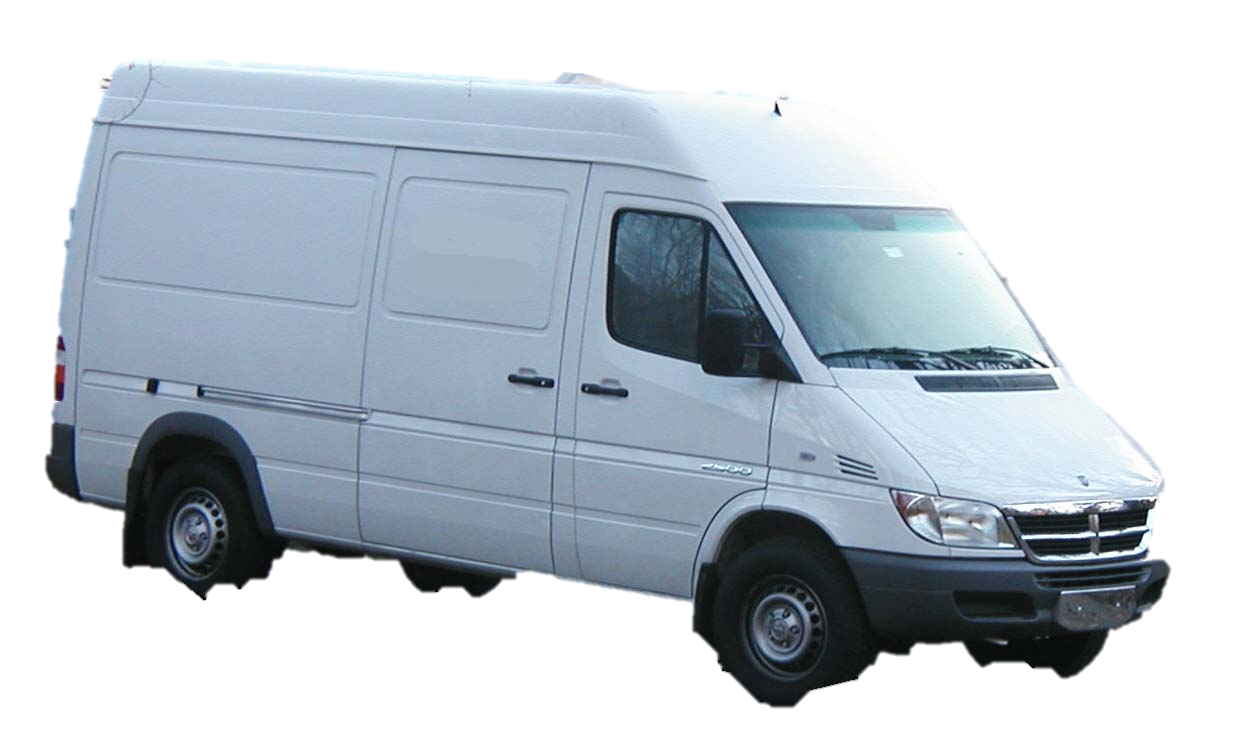 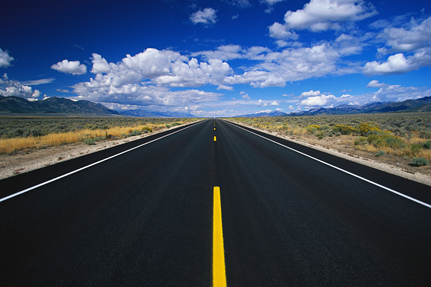 65
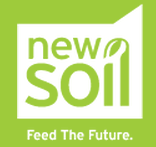 Process Design
Rigid, Parallel System
12/09/2013
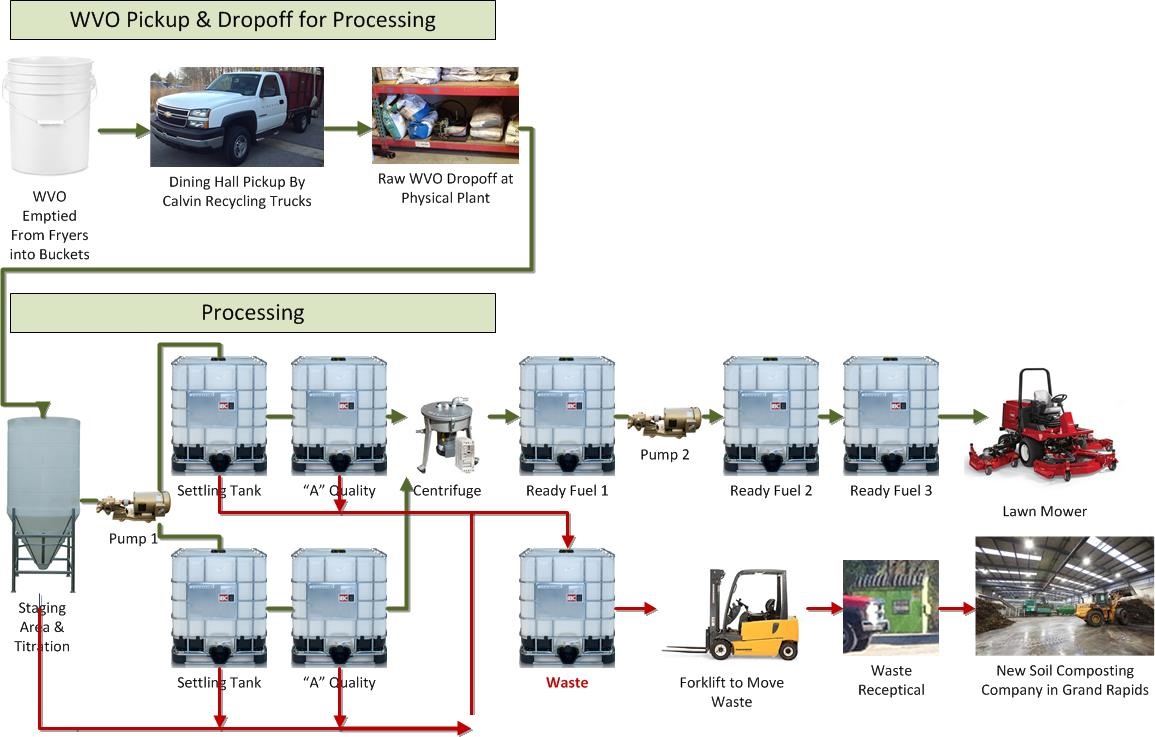 66
[Speaker Notes: Options:
Non Rigid 
Batch
Pull System
Hybrid

Reasons: 
Cleanliness! (Rigid)
Settling Requirements
Raw VWO Output
Extra Capacity]
Tank Dispense
Two Outlet, Float Dispense
12/09/2013
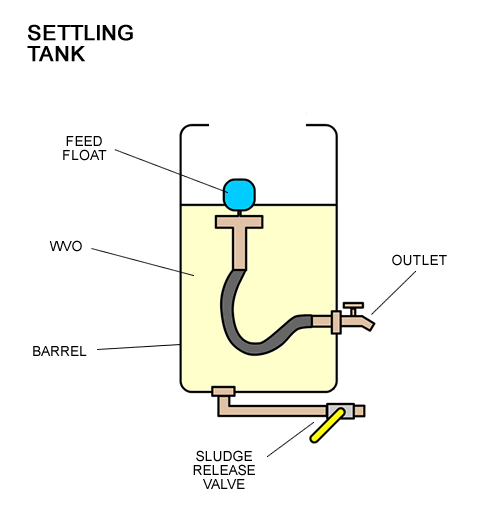 Image Source: www.vegoilcar.co.uk
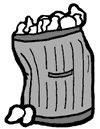 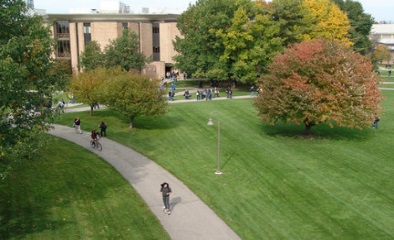 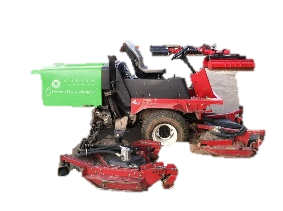 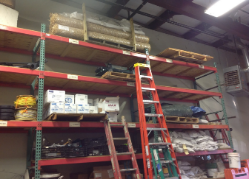 67
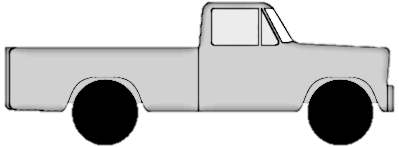 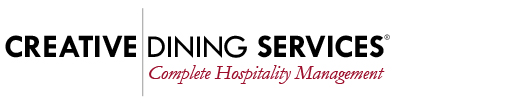 [Speaker Notes: http://www.vegoilcar.co.uk/wvo_filtering_setup.php

Options:
1 Outlet
2 Outlet
2 Outlet (Float)

Reasons:
Fuel Quality]
Total Upfront Costs = $6,850
12/09/2013
68
Operating Costs = $236/month
12/09/2013
69
Valve Design
Actuator Controlled Valves
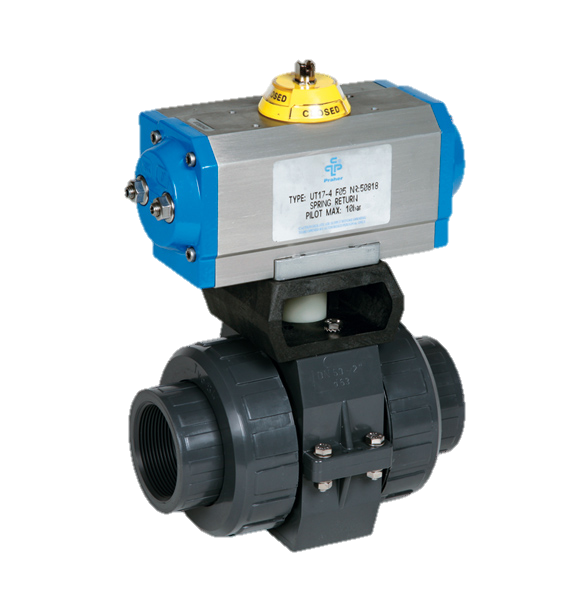 12/09/2013
Image Source: www.praher-valves.com
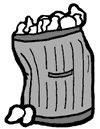 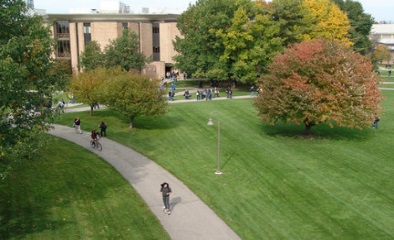 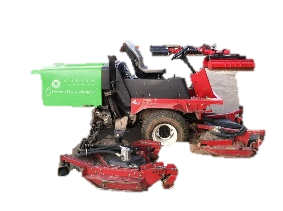 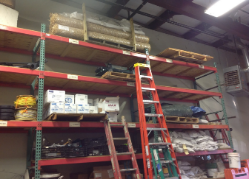 70
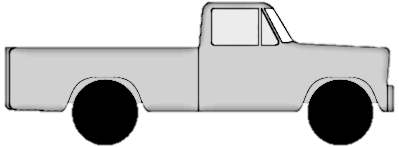 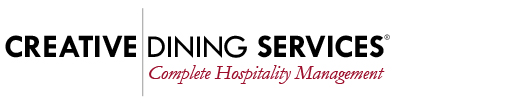 [Speaker Notes: http://www.praher-valves.com/files/big_images/Produkte/pvc/2W-KH-S4-pneum.jpg
Options:
Manual
Actuator Driven

Reasons:
Ease of Use
Safety
Ergonomics]
Valve Design
Actuator Controlled Valves
12/09/2013
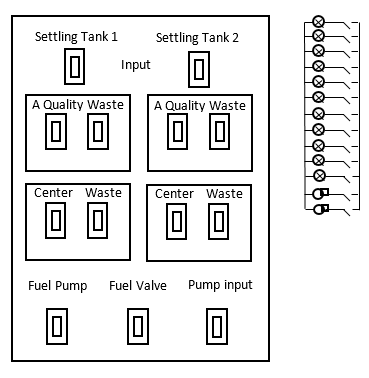 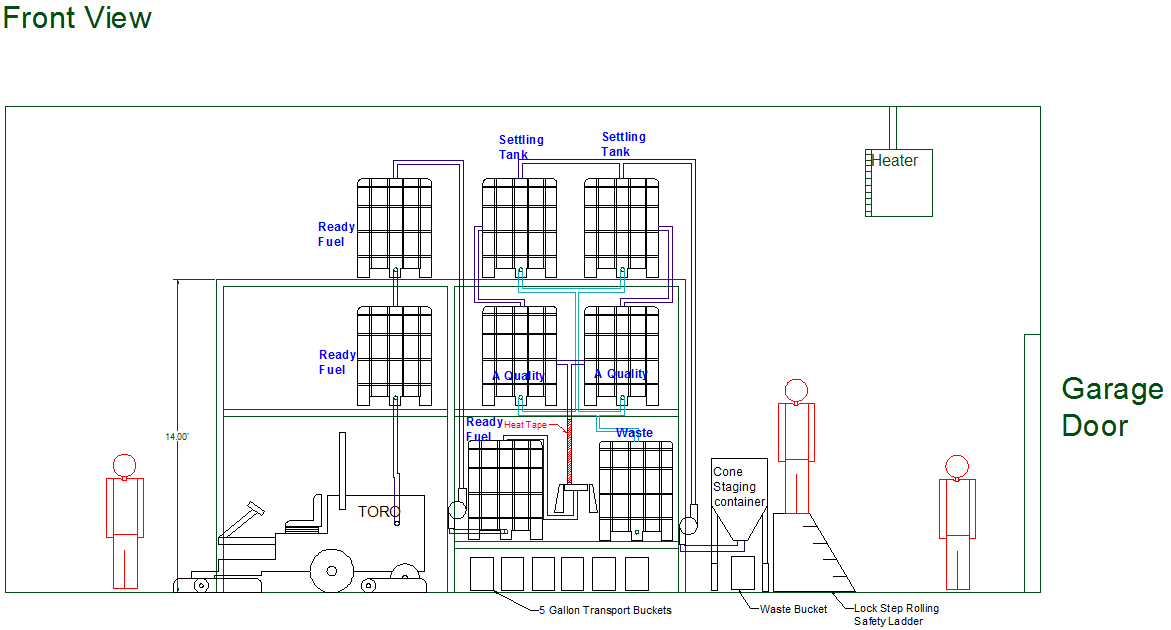 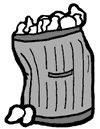 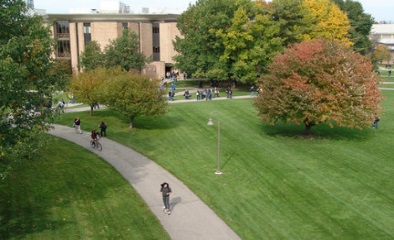 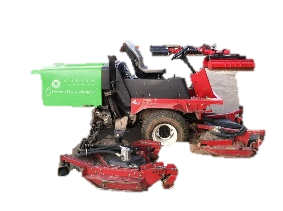 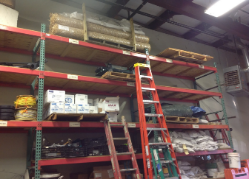 71
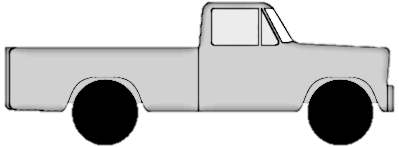 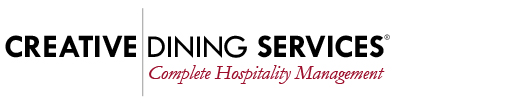 [Speaker Notes: Options:
Manual
Actuator Driven

Reasons:
Ease of Use
Safety
Ergonomics]
Transportation Van Cost Analysis
Result: 1.5 year payback time
12/09/2013
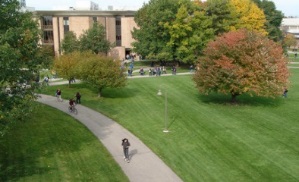 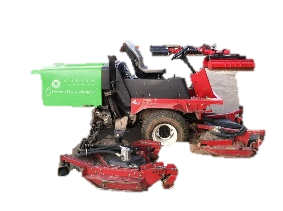 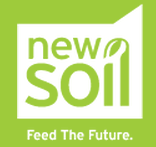 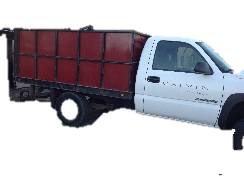 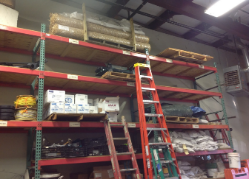 72
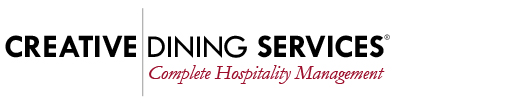 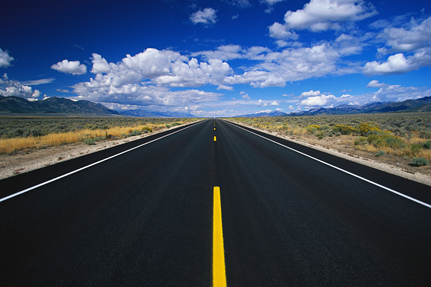 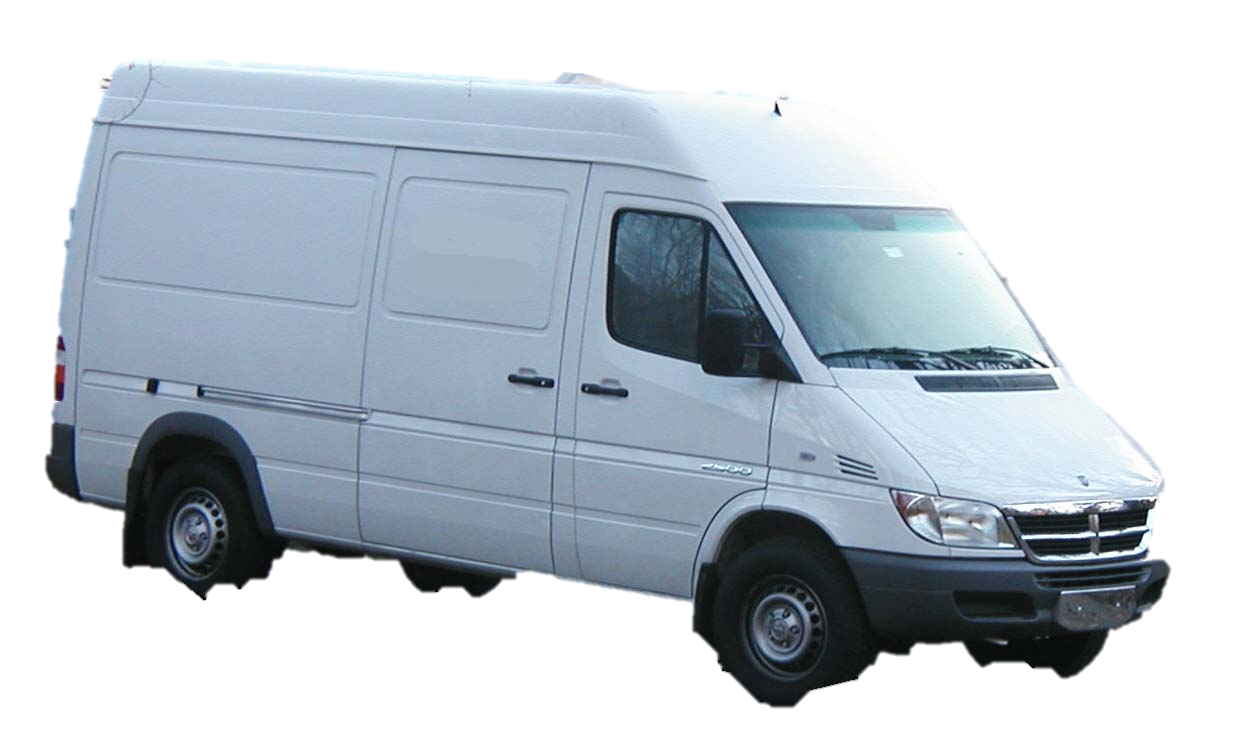 [Speaker Notes: Assumptions
Fuel system capital costs already sunk for lawn mower
24,000 miles a year, 2,000 miles a month
Only $150 more operating cost per month to]